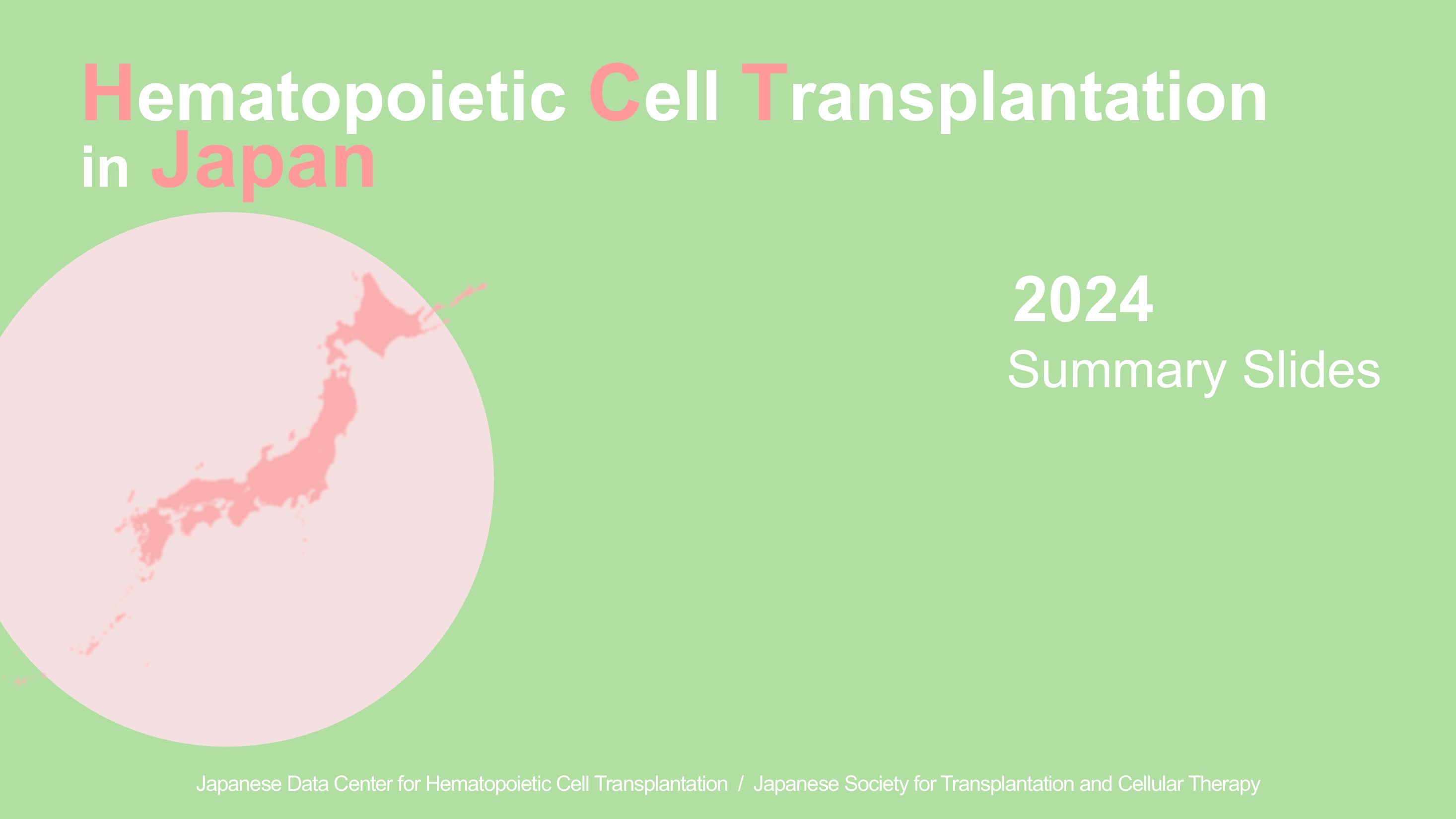 Hematopoietic Cell Transplantation
in Japan  

　　　　　　　　　　　　　　                 2024
Summary Slides
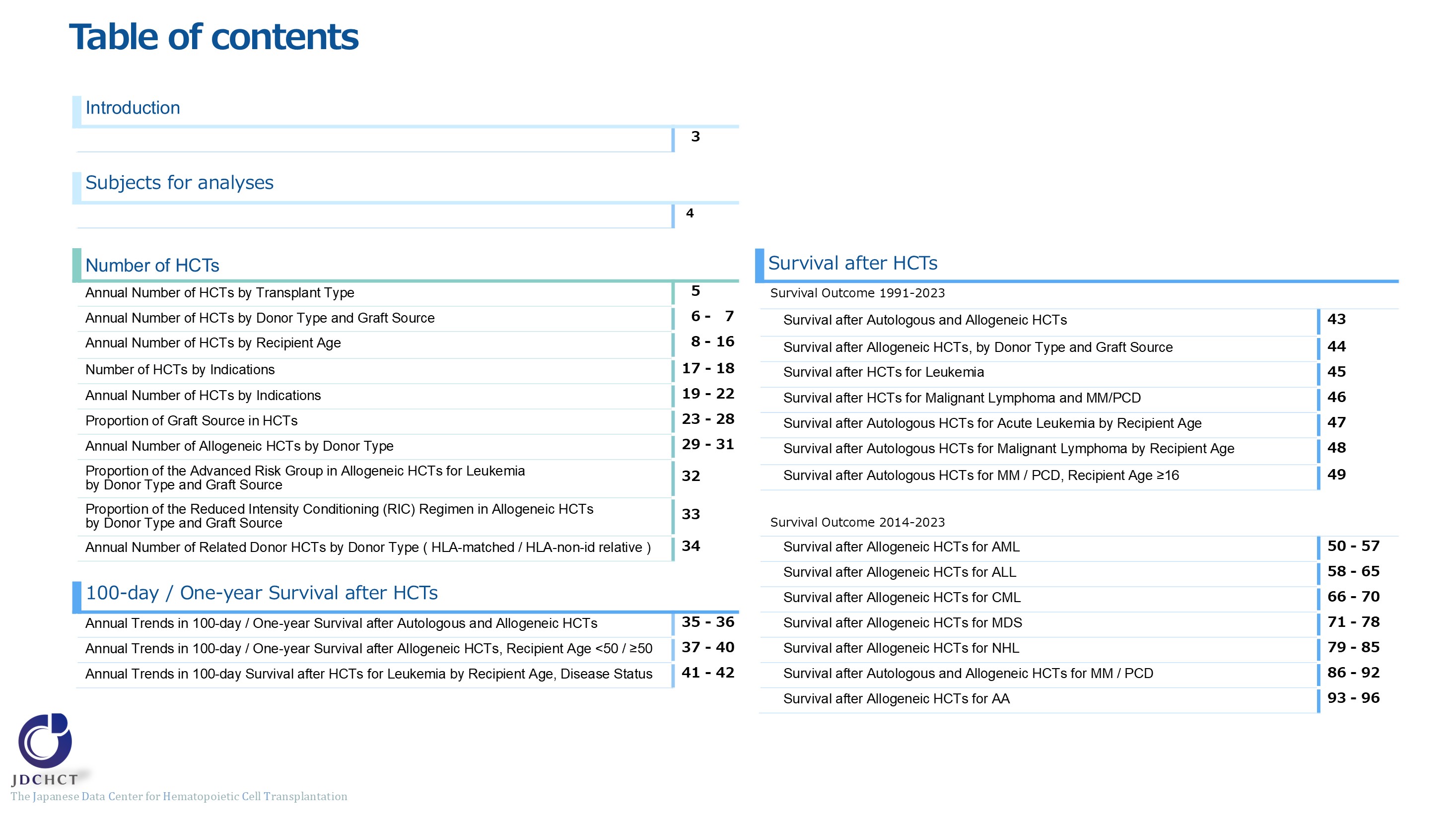 Table of contents
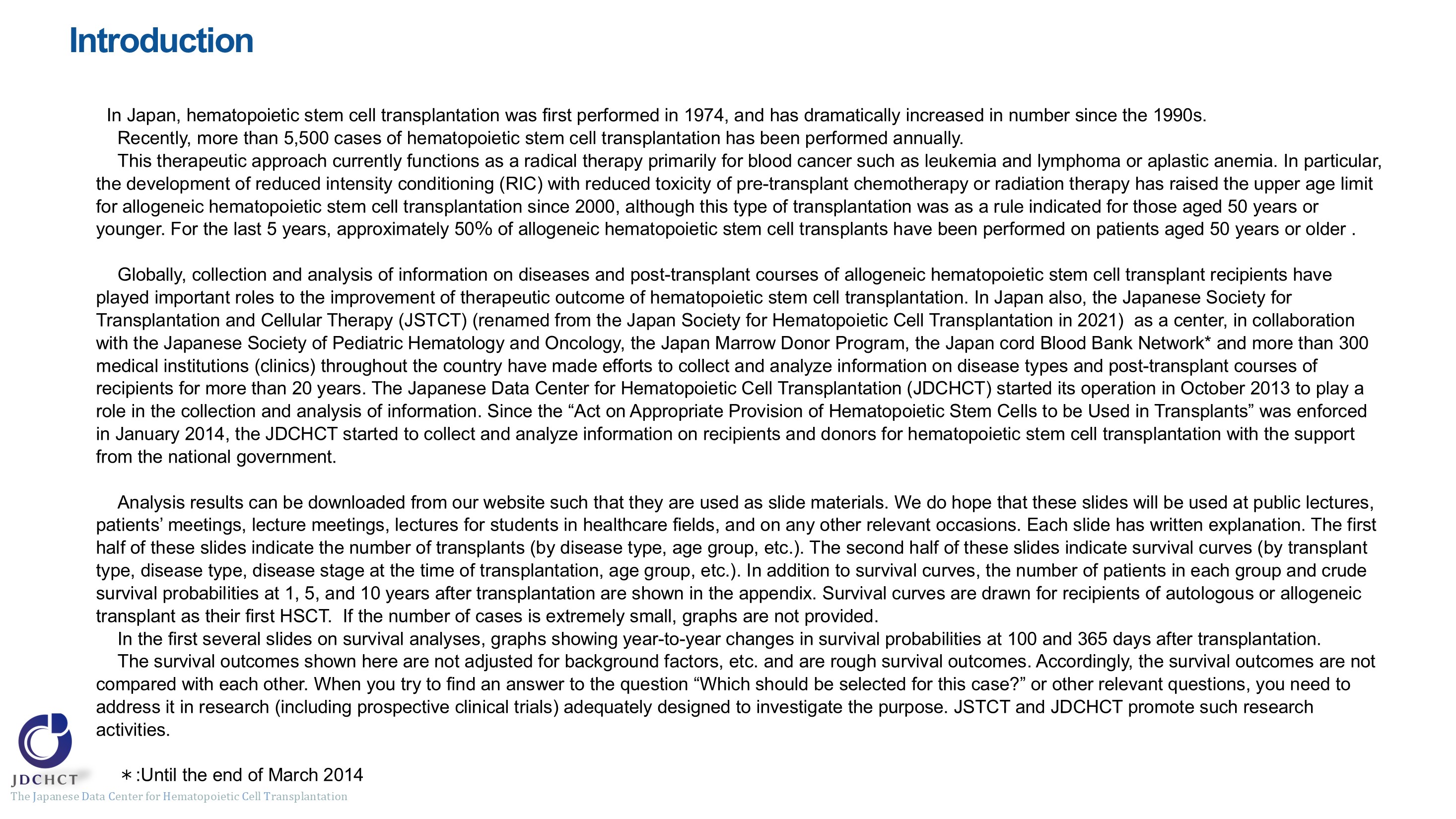 Introduction
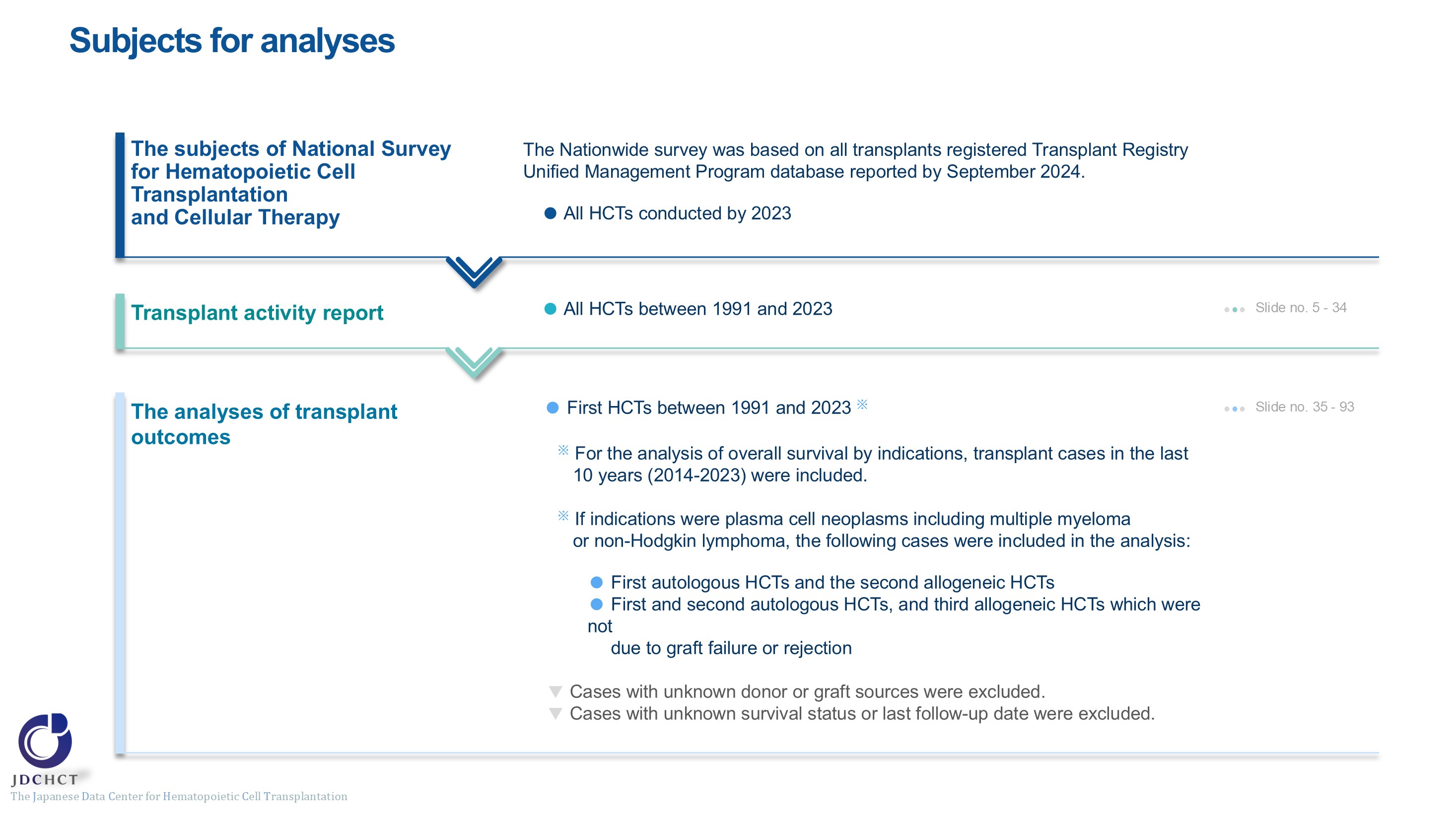 Subjects for analyses
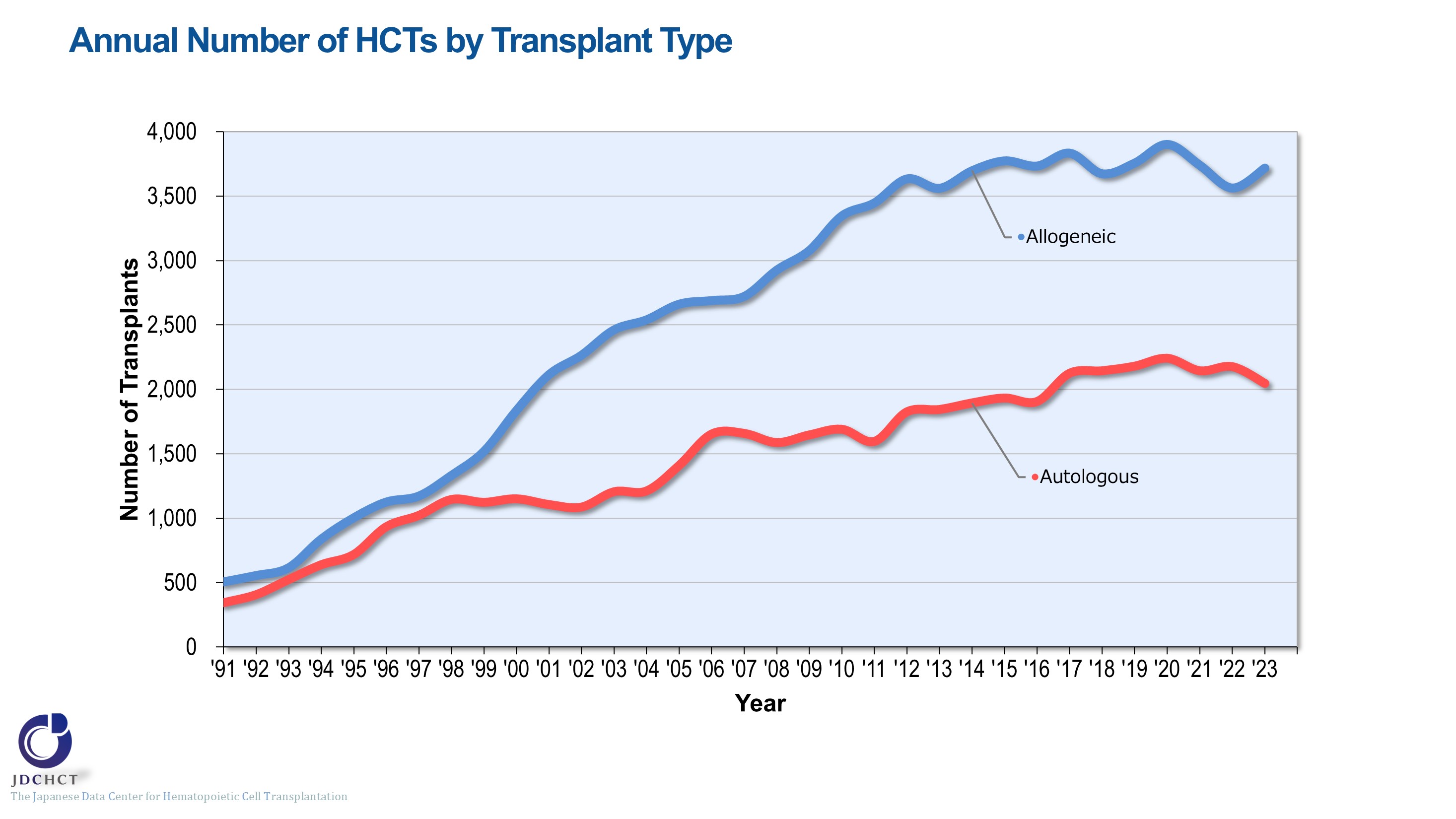 Annual Number of HCTs by Transplant Type
[Speaker Notes: In Japan, registration for bone marrow transplantation from unrelated donors was started in 1993 and the first case of cord blood transplantation was performed in 1997. Since these times, transplantation from unrelated donors has spread and the total number of allogeneic transplant recipients has increased. Recently, the annual number of autologous and allogeneic transplants registration exceeds 5,500.]
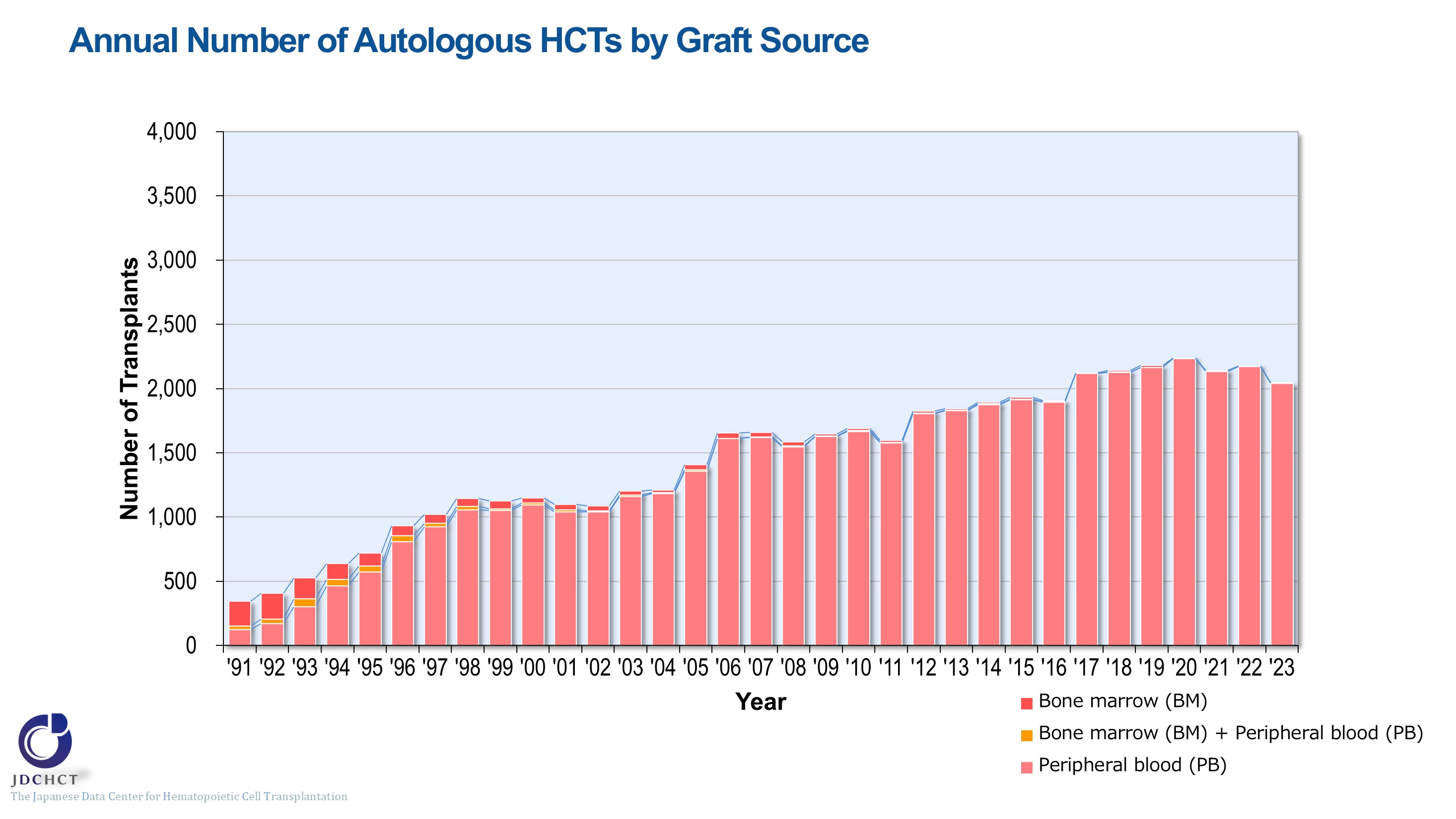 Annual Number of Autologous HCTs by Graft Source
[Speaker Notes: For autologous transplants, the annual number of cases registered has been approximately 2,000 for past several years. Recently, peripheral blood stem cell transplantations account for 99％ or more of the total cases of autologous transplants.]
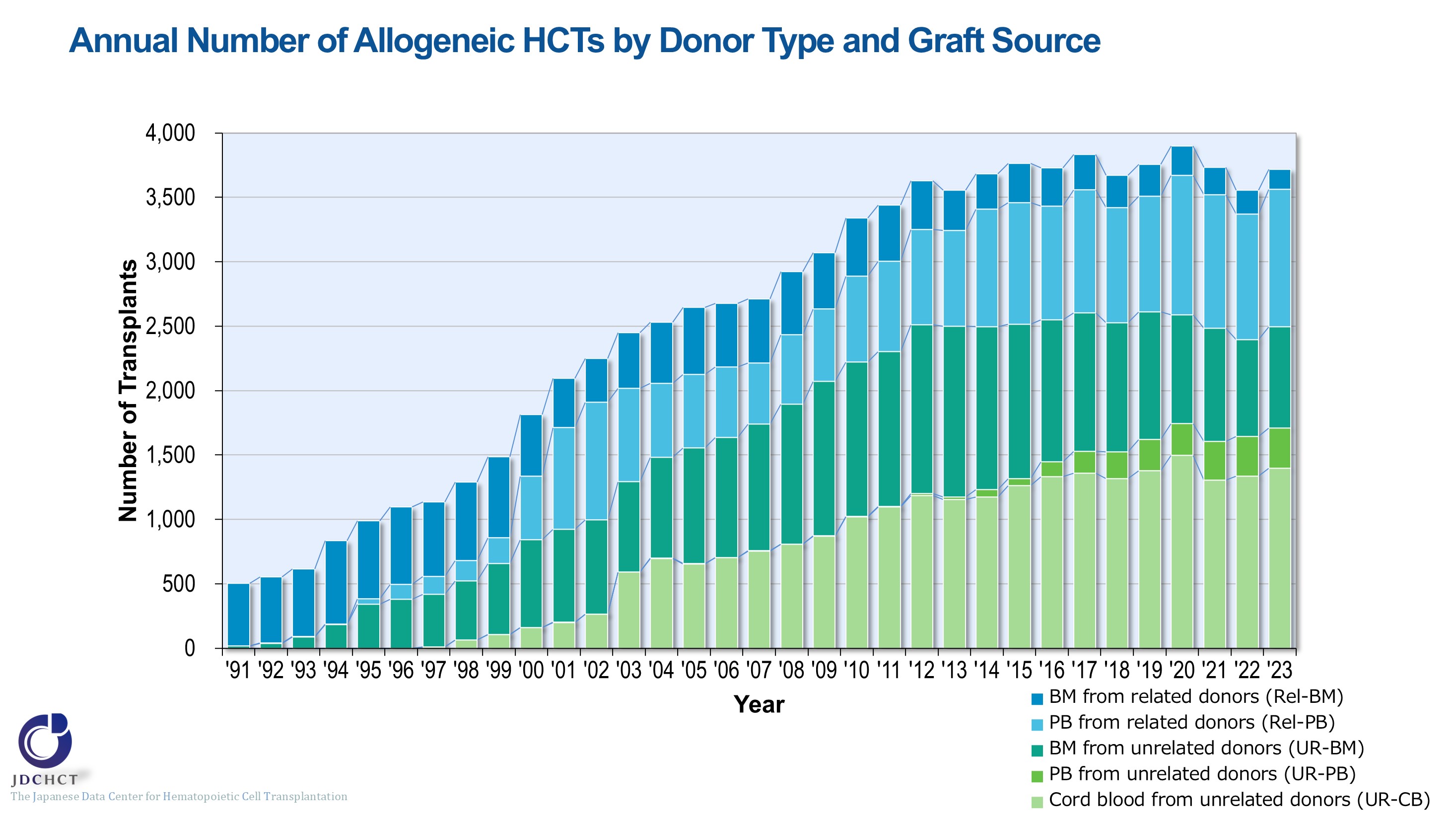 Annual Number of Allogeneic HCTs by Donor Type and Graft Source
[Speaker Notes: In Japan, since 1993 in which registration for bone marrow transplantation from unrelated donors was started and since 1997 in which the first case of cord blood transplantation was performed, transplantation from unrelated donors has spread and the total number of transplant recipients has increased. In particular, the increase in cord blood transplants is remarkable. Also, peripheral blood stem cell transplantation from unrelated donors was introduced since 2010, and the number of transplants has been gradually increased. The number of related peripheral blood stem cell transplantation has also increased as the number of haplo-identical transplantation increased remarkably since 2010.]
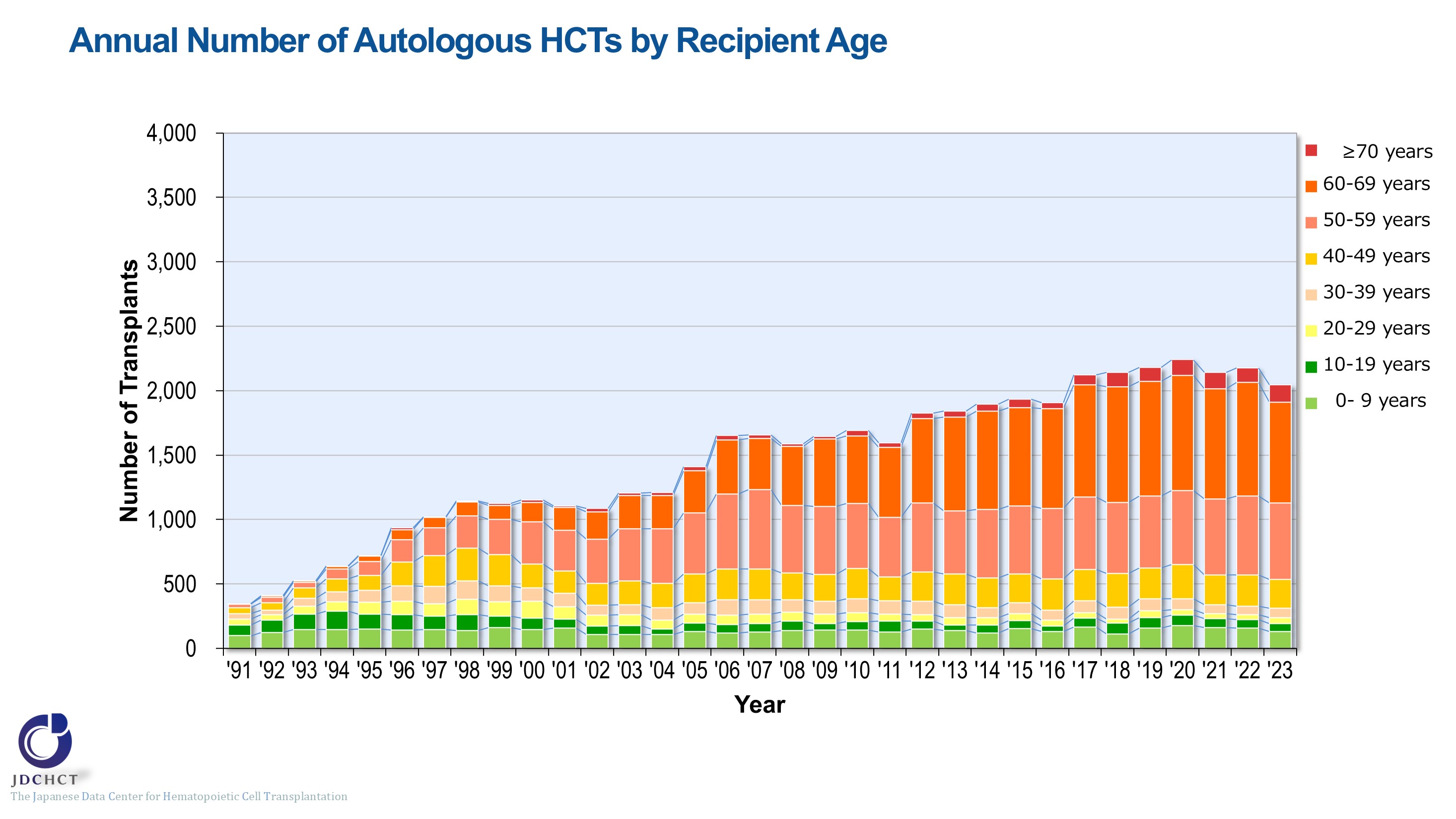 Annual Number of Autologous HCTs by Recipient Age
[Speaker Notes: Due to the spread of transplants with reduced intensity conditioning (RIC) , the age groups in which transplantation is indicated have expanded, and the number of transplants in older age groups has increased. Those aged 50 years or older have recently accounted for more than 70% of the total cases of autologous transplants.]
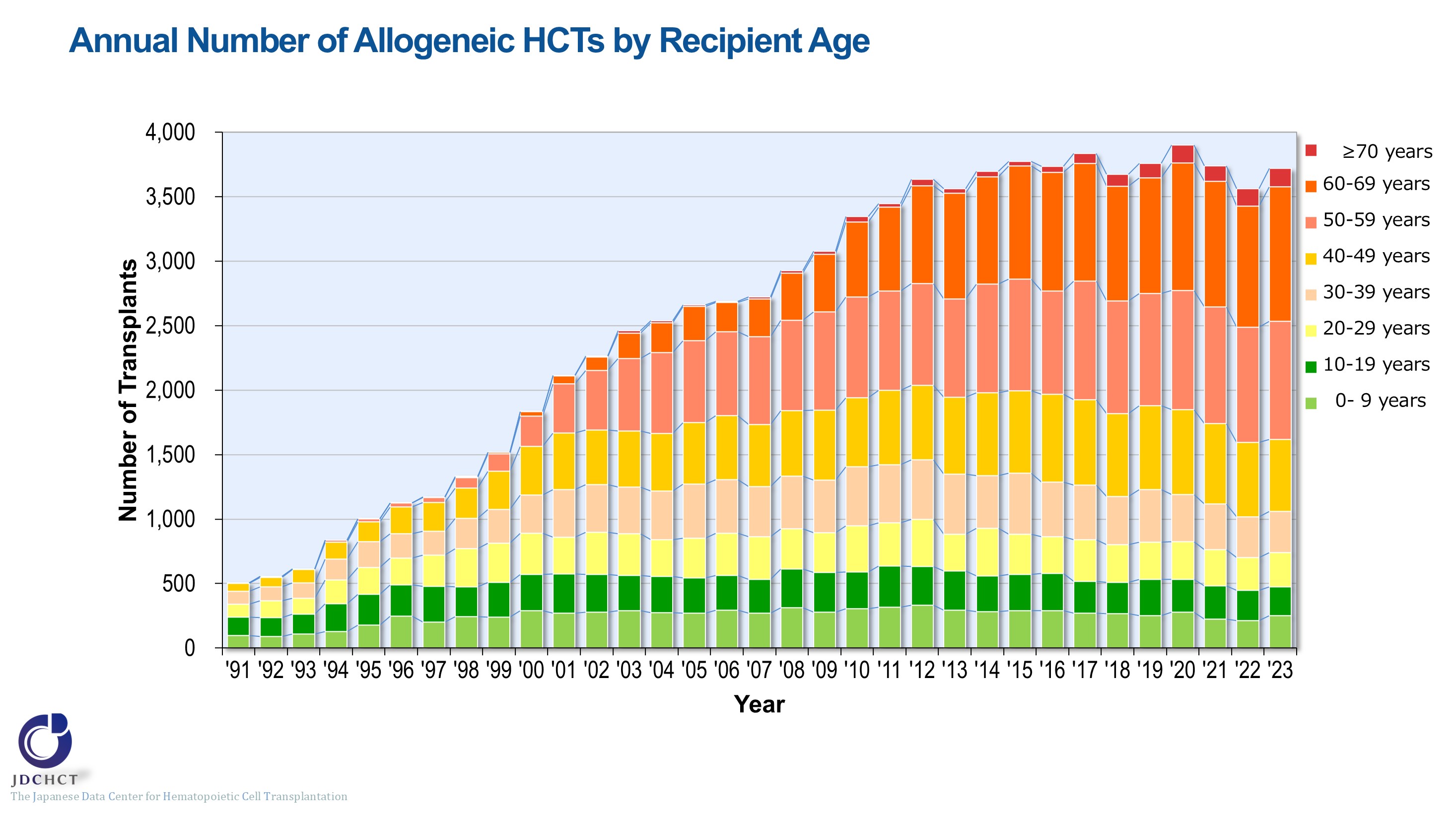 Annual Number of Allogeneic HCTs by Recipient Age
[Speaker Notes: Due to the spread of transplants with reduced intensity conditioning (RIC) , the age groups in which transplantation is indicated have expanded, and the number of transplants in older age groups has increased. Those aged 50 years or older have recently accounted for more than 50％ of allogeneic transplants.]
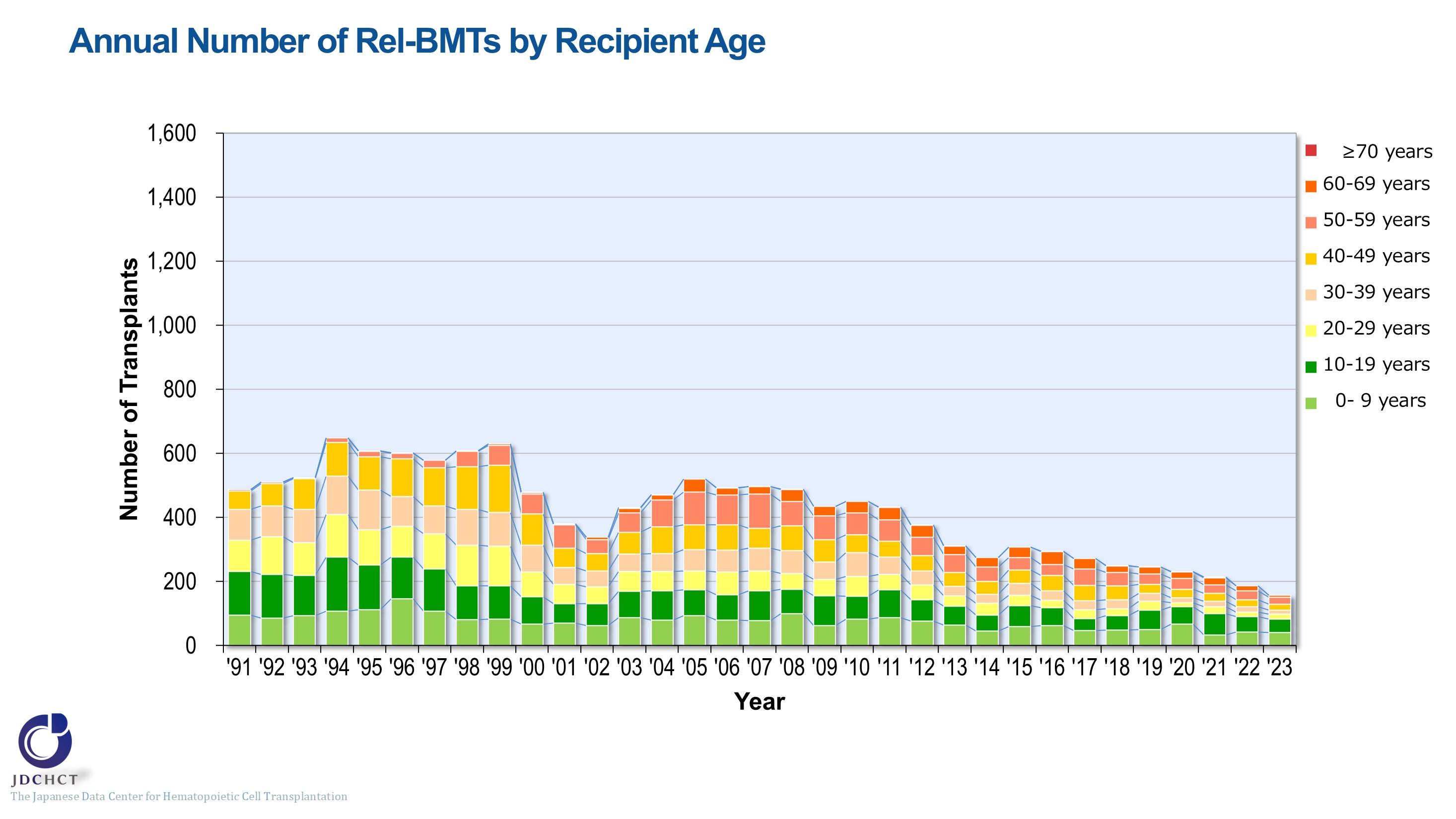 Annual Number of Rel-BMTs by Recipient Age
[Speaker Notes: The number of bone marrow transplantations from related donors in all age groups is on a decreasing trend.]
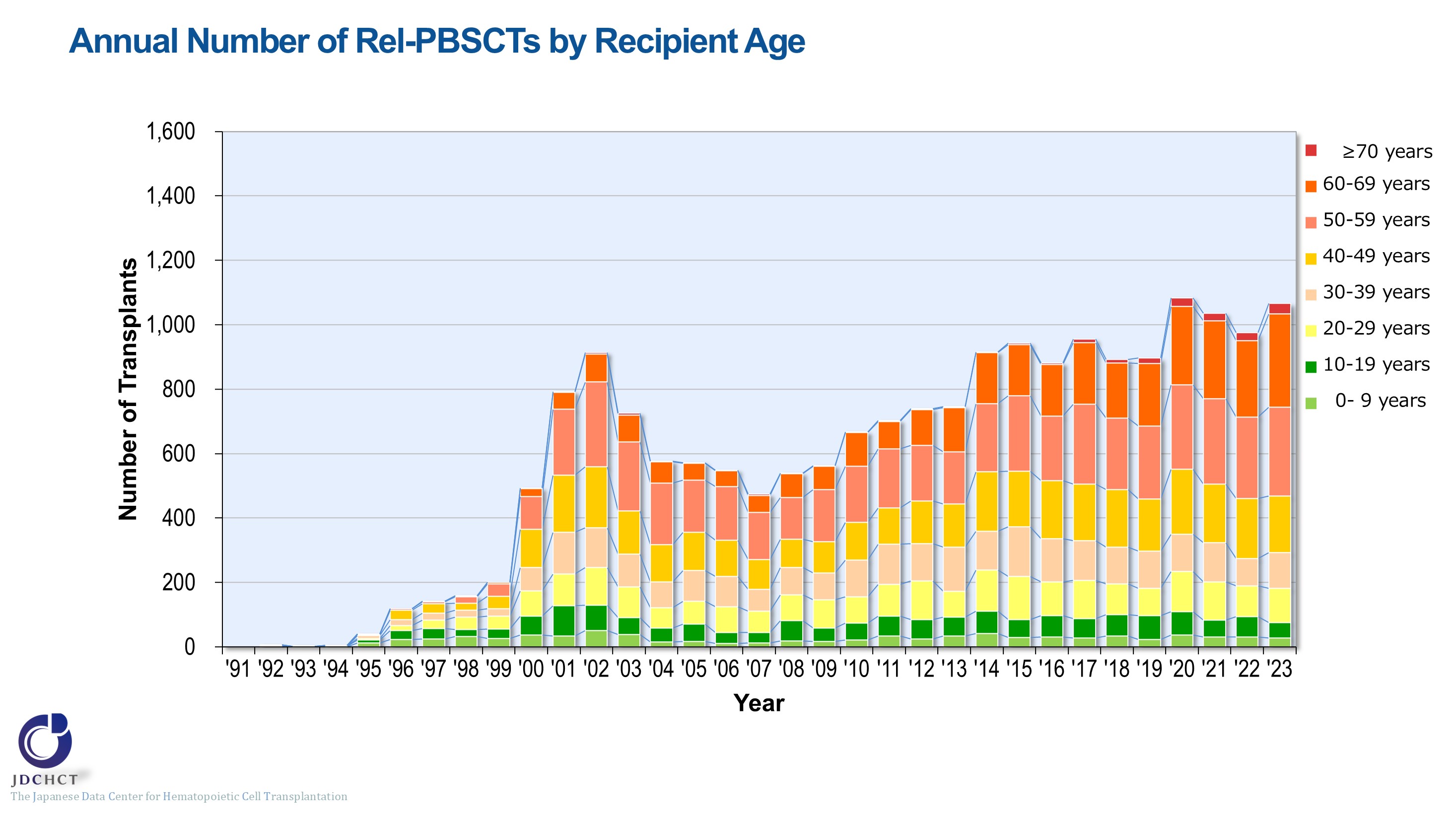 Annual Number of Rel-PBSCTs by Recipient Age
[Speaker Notes: The number of peripheral blood stem cell transplantations from related donors in older age groups has increased.]
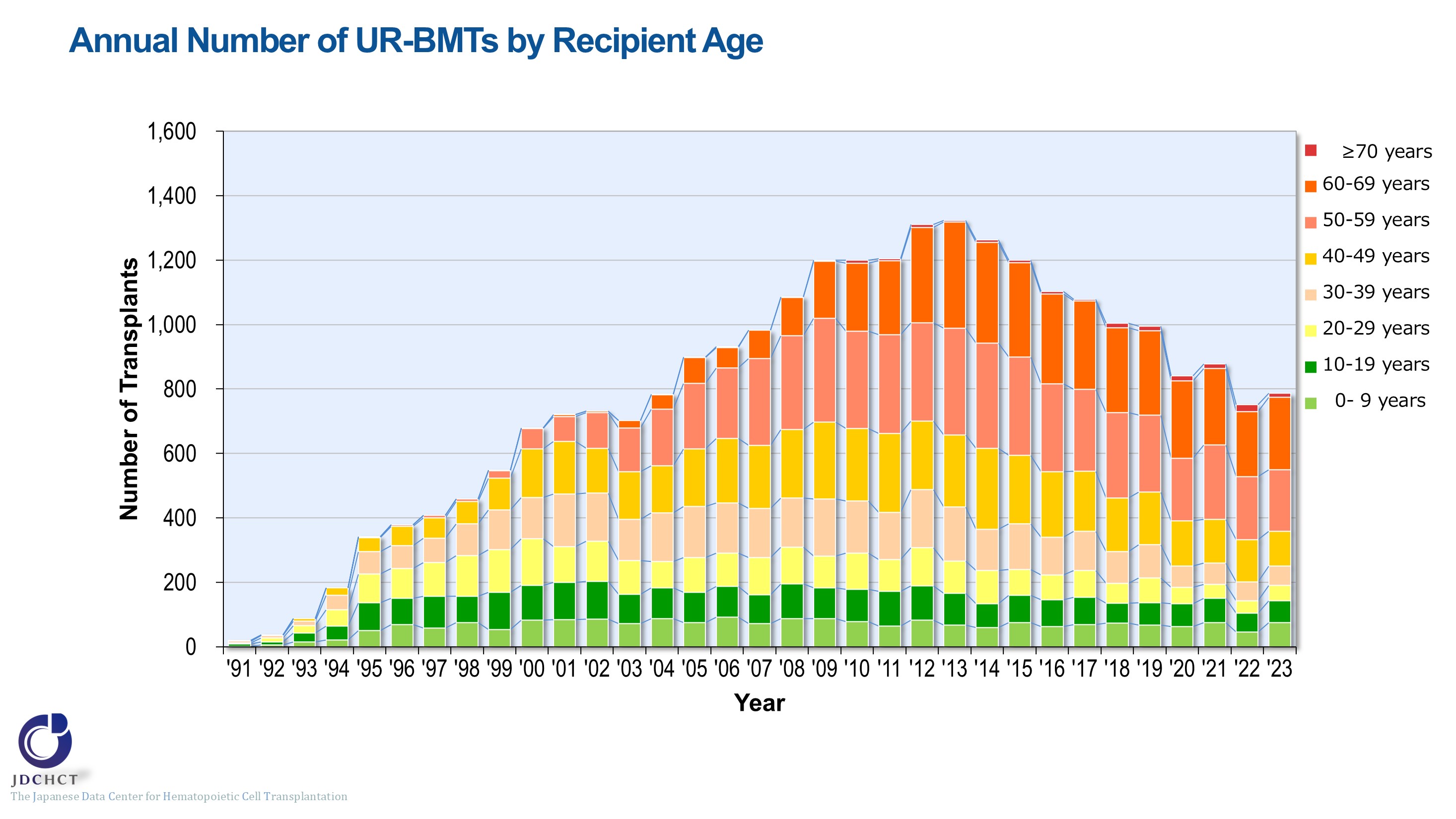 Annual Number of UR-BMTs by Recipient Age
[Speaker Notes: With the introduction of peripheral blood stem cell transplantations from related donors, the number of bone marrow transplantation from unrelated donors has been declining in adults over the past decade.]
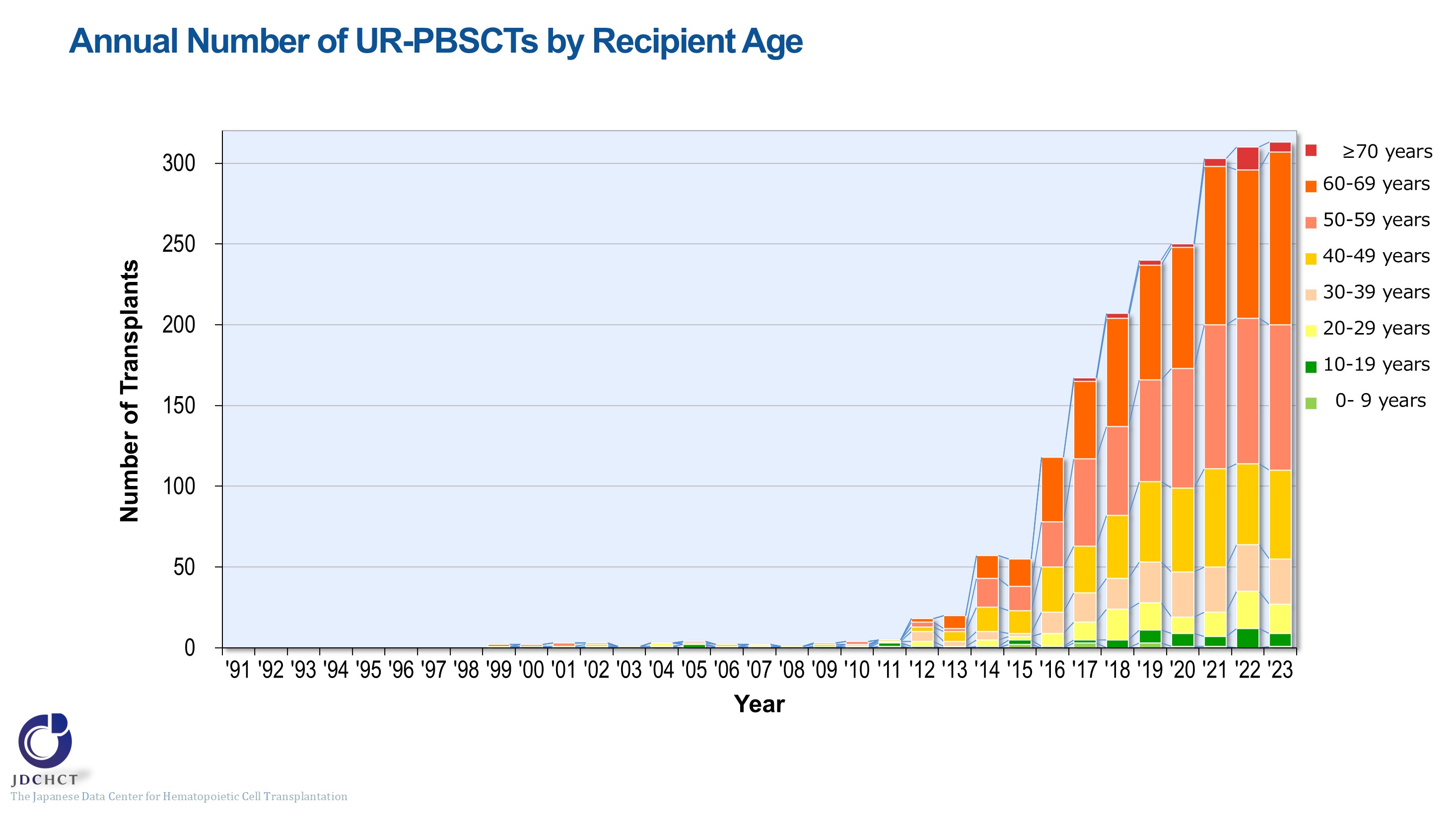 Annual Number of UR-PBSCTs by Recipient Age
[Speaker Notes: The number of peripheral blood stem cell transplantations from related donors has increased in adults, particularly in older age groups.]
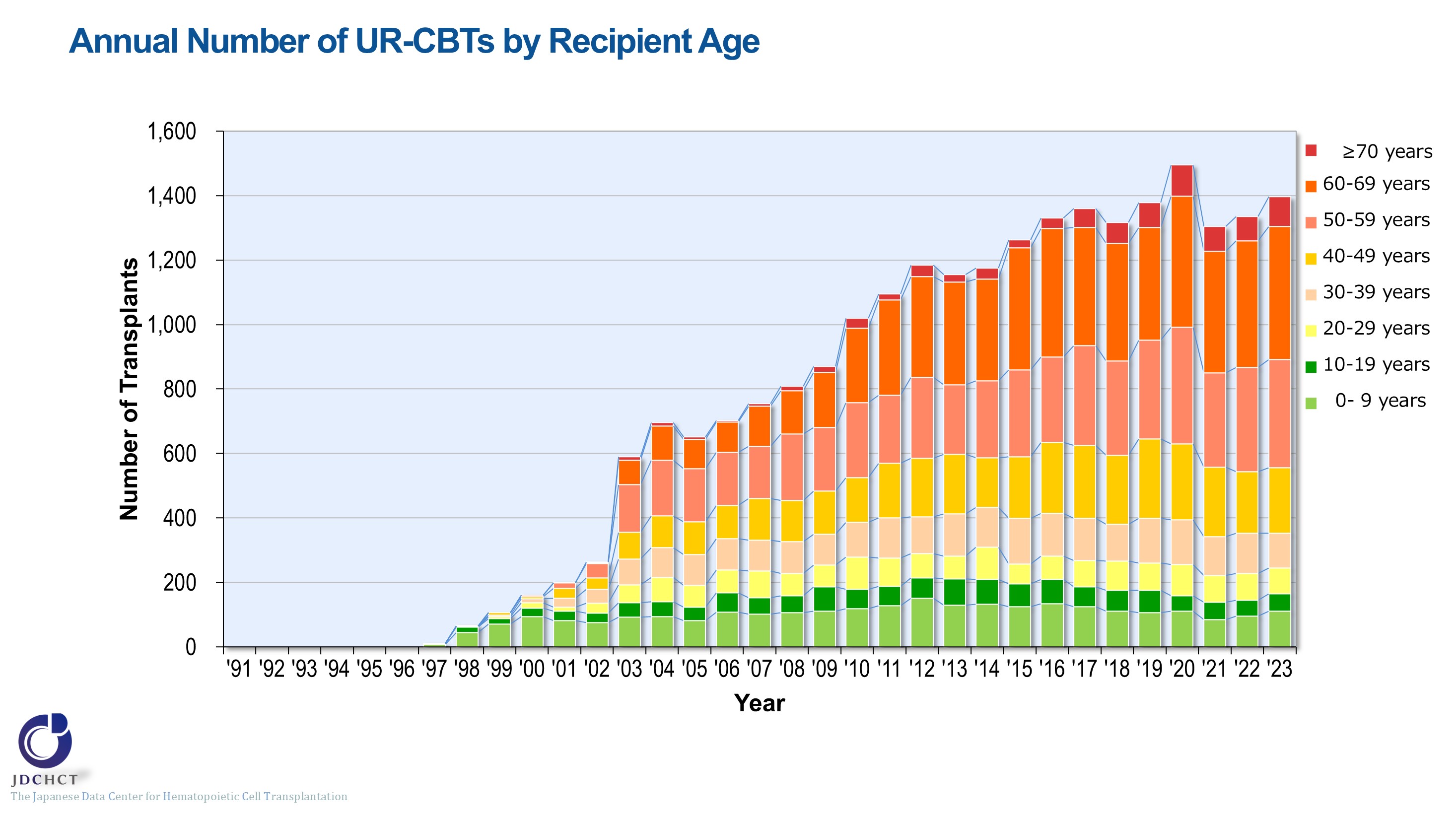 Annual Number of UR-CBTs by Recipient Age
[Speaker Notes: In cord blood transplantation from unrelated donors, the number of transplants in older age groups has increased, and those aged 50 years or older accounted for more than 50％.]
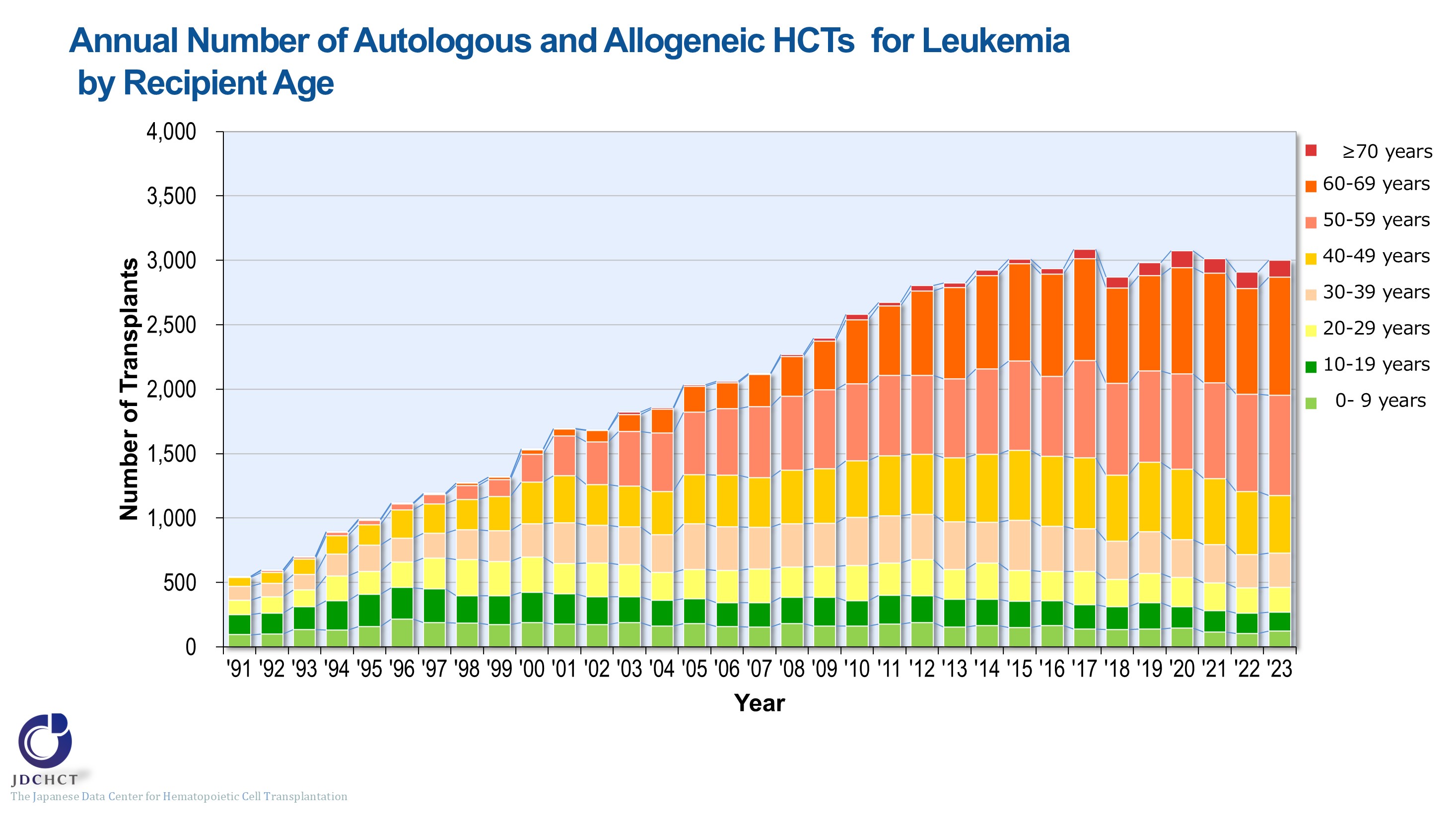 Annual Number of Autologous and Allogeneic HCTs  for Leukemia by Recipient Age
[Speaker Notes: In leukemia, the number of transplants (autologous transplantation and allogeneic transplantation) has increased in older age groups. Those aged 50 years or older accounted for about 60％ of the total cases of leukemia.]
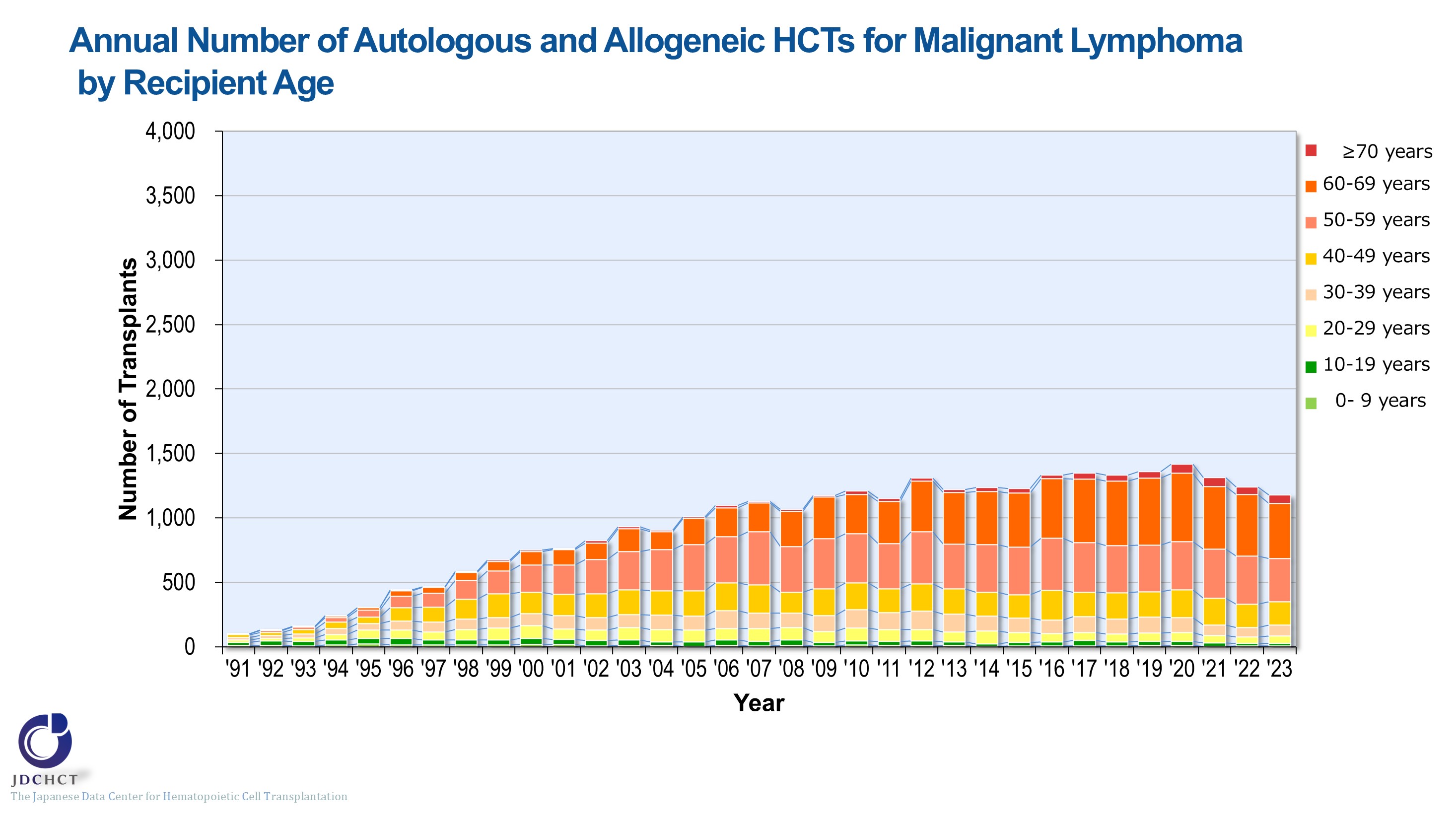 Annual Number of Autologous and Allogeneic HCTs for Malignant Lymphoma by Recipient Age
[Speaker Notes: In malignant lymphoma, the number of transplants (autologous transplantation and allogeneic transplantation) has increased in older age groups. Those aged 50 years or older accounted for about 70％ of the total cases of malignant lymphoma.]
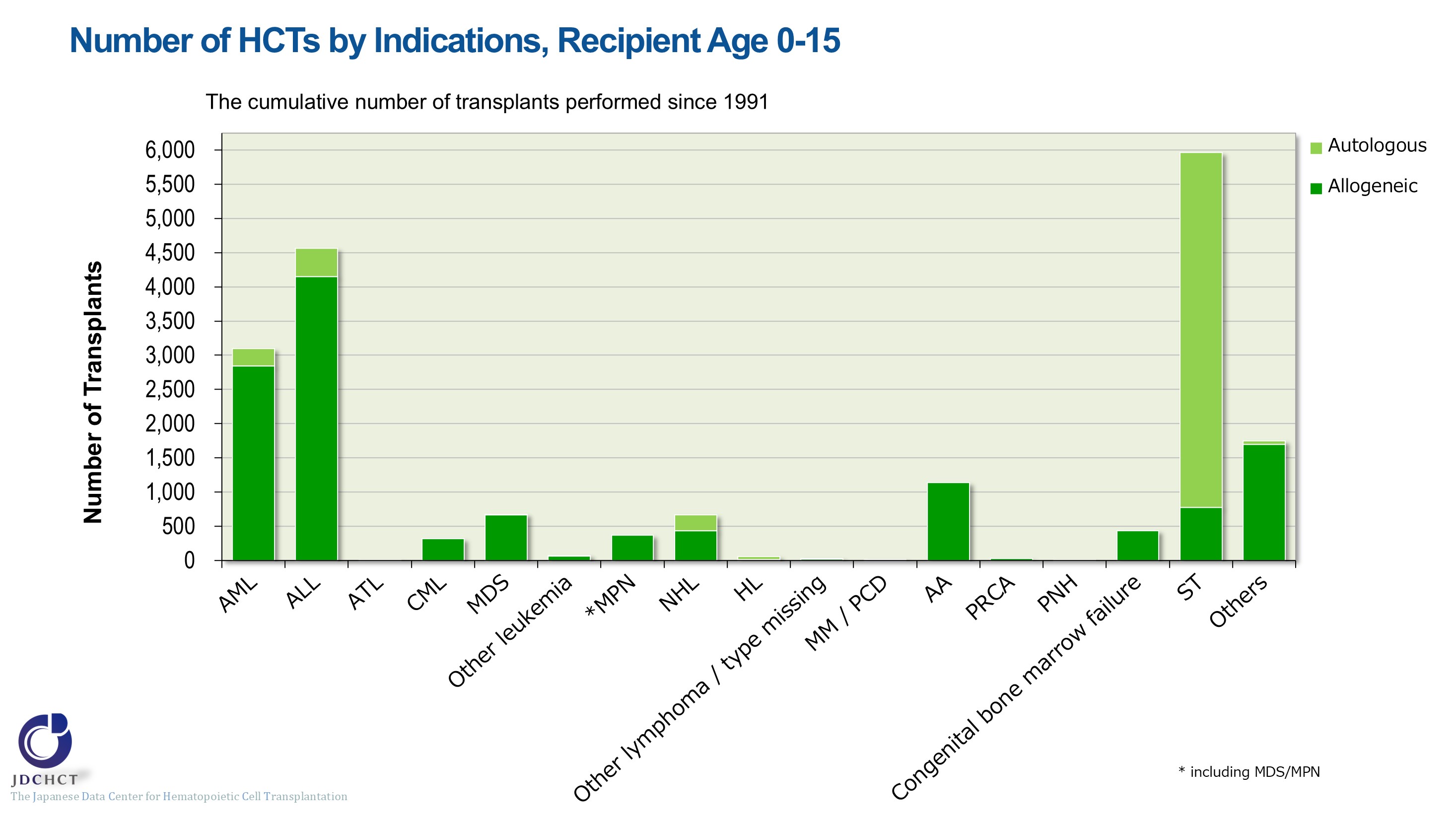 Number of HCTs by Indications, Recipient Age 0-15
[Speaker Notes: In pediatric patients, allogeneic transplants are most frequently performed for acute leukemia (acute myeloid leukemia and acute lymphoblastic leukemia) , which accounts for about 54％ of the total cases of allogeneic transplantation. Following this, allogeneic transplants are also frequently performed for aplastic anemia. Although aplastic anemia is a rare disease, allogeneic transplantation is the first choice for serious and most serious cases when HLA-matched sibling donors are available. Accordingly, aplastic anemia accounts for about 9％ of the allogeneic transplants in pediatric patients. 
For solid tumors in pediatric patients, autologous transplants are performed in order to rescue hematopoietic dysfunction due to high-dose chemotherapy, accounting for about 84% of all autologous transplant cases.]
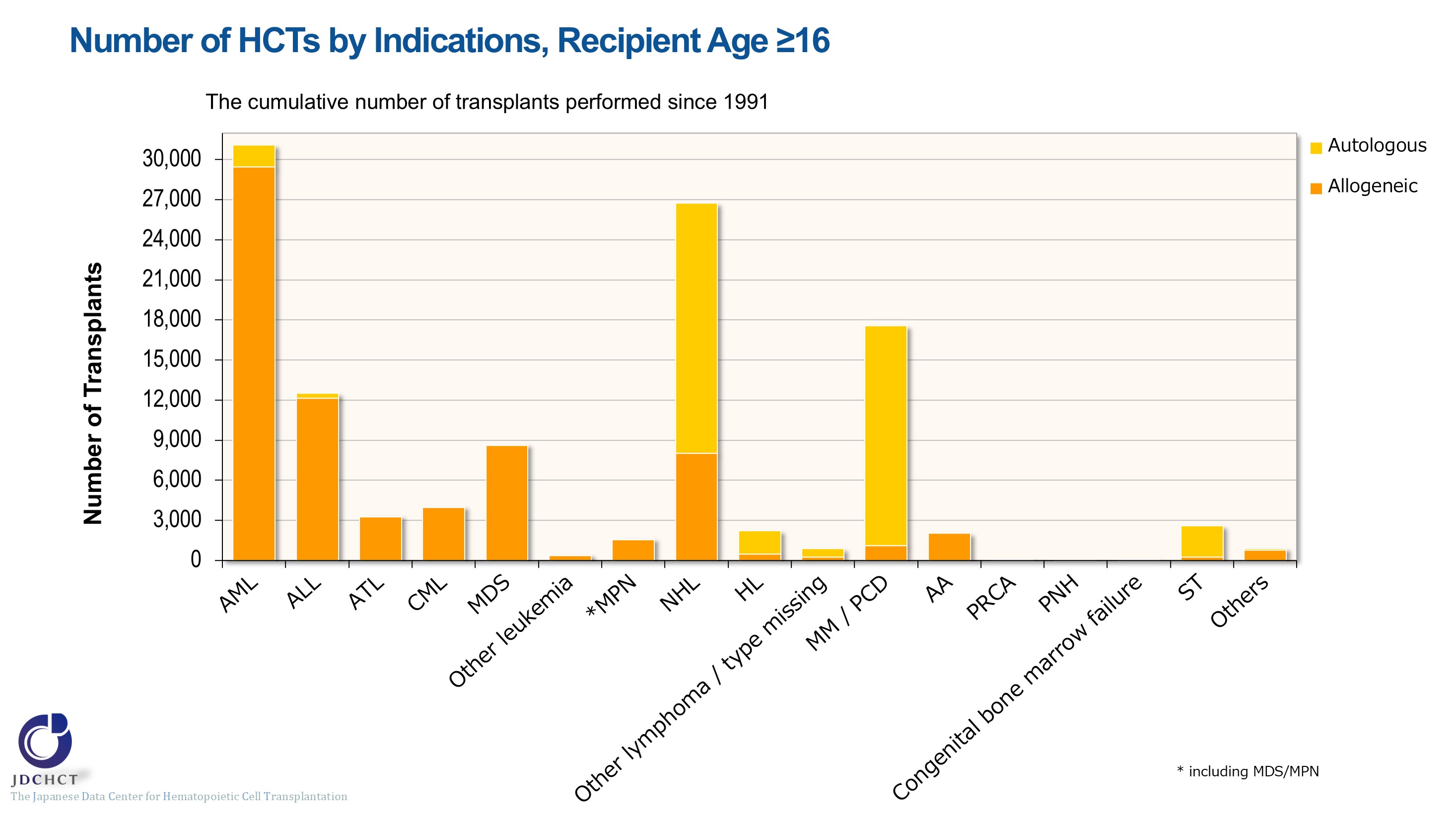 Number of HCTs by Indications, Recipient Age ≥16
[Speaker Notes: In patients aged 16 years or older, allogeneic transplants are most frequently performed for acute leukemia (acute myeloid leukemia and acute lymphoblastic leukemia) , which accounts for 58％ of the total cases of allogeneic transplants. Following this, allogeneic transplants are also frequently performed in myelodysplastic syndrome and non-Hodgkin lymphoma. In patients aged 16 years or older, autologous transplants are frequently performed for non-Hodgkin lymphoma and multiple myeoloma. High-dose chemotherapy in combination with autologous transplantation is the established standard therapy for multiple myeloma in patients under 65 years of age, and autologous transplants account for about 94％.]
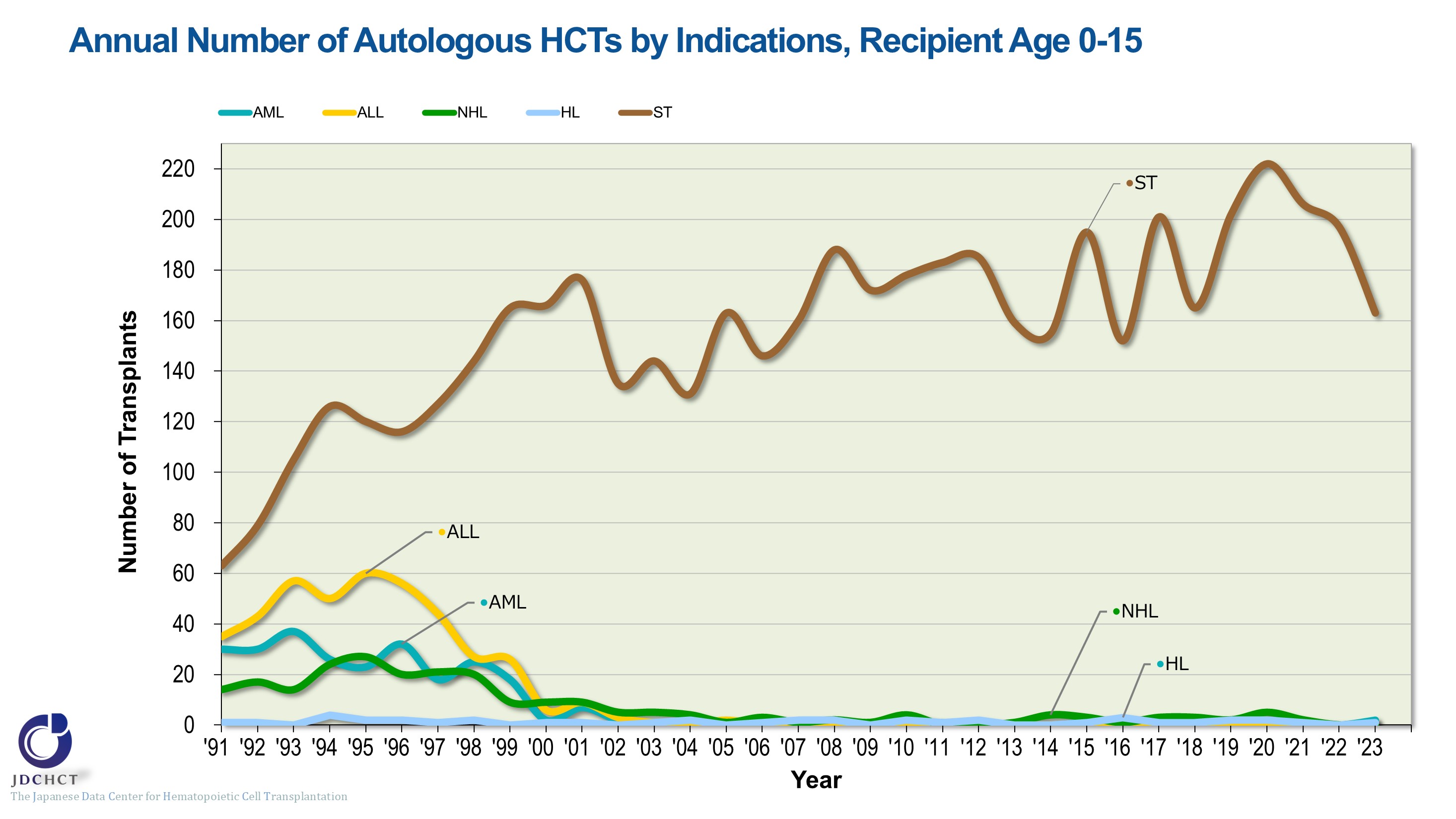 Annual Number of Autologous HCTs by Indications, Recipient Age 0-15
[Speaker Notes: For solid tumors in pediatric patients, autologous transplants are performed in order to rescue hematopoietic dysfunction due to high-dose chemotherapy and therefore, autologous transplantation is most performed, and the number has been similar over the last decade.]
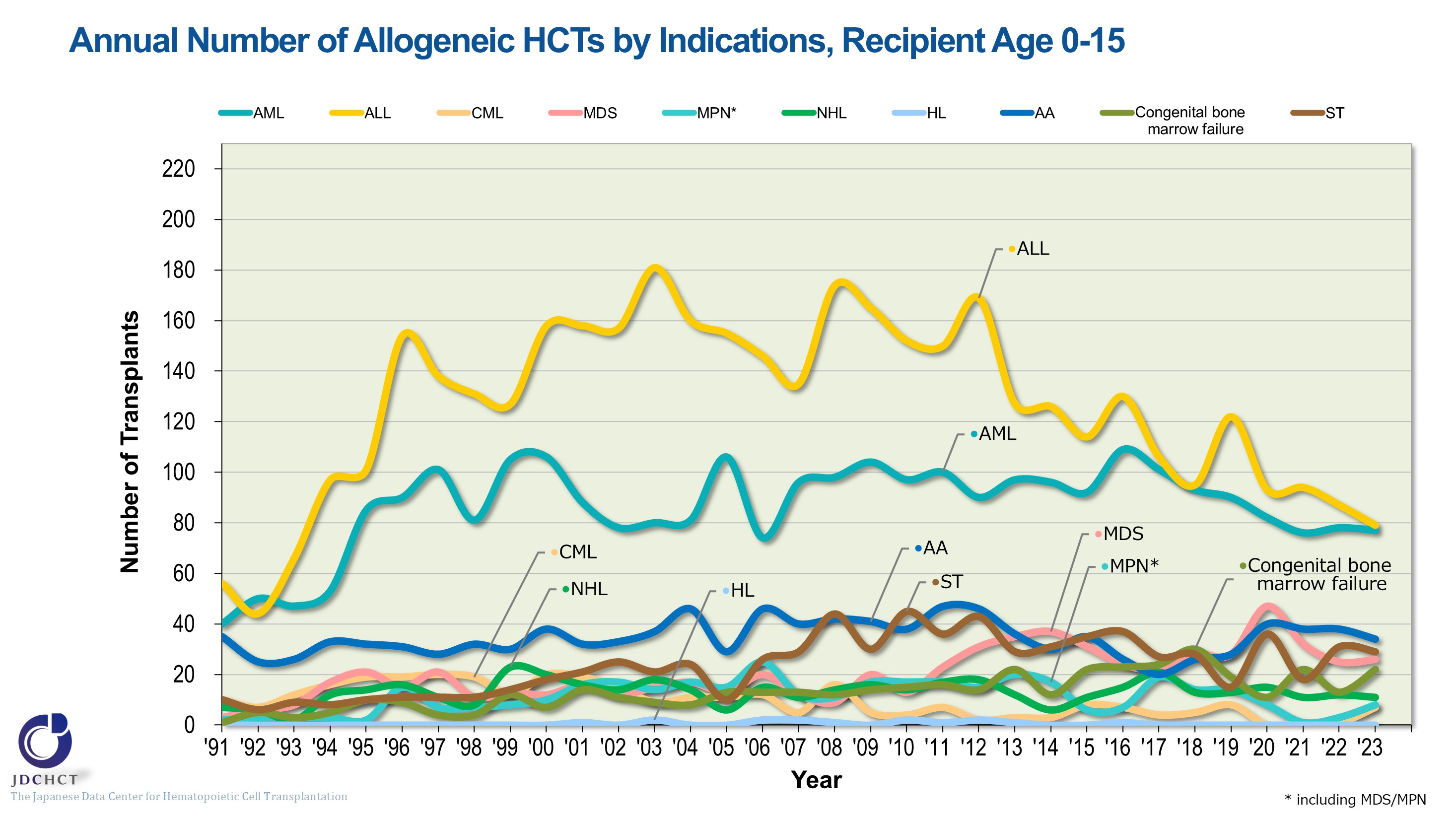 Annual Number of Allogeneic HCTs by Indications, Recipient Age 0-15
[Speaker Notes: In pediatric patients, allogeneic transplants are frequently performed for acute lymphoblastic leukemia and acute myeloid leukemia.]
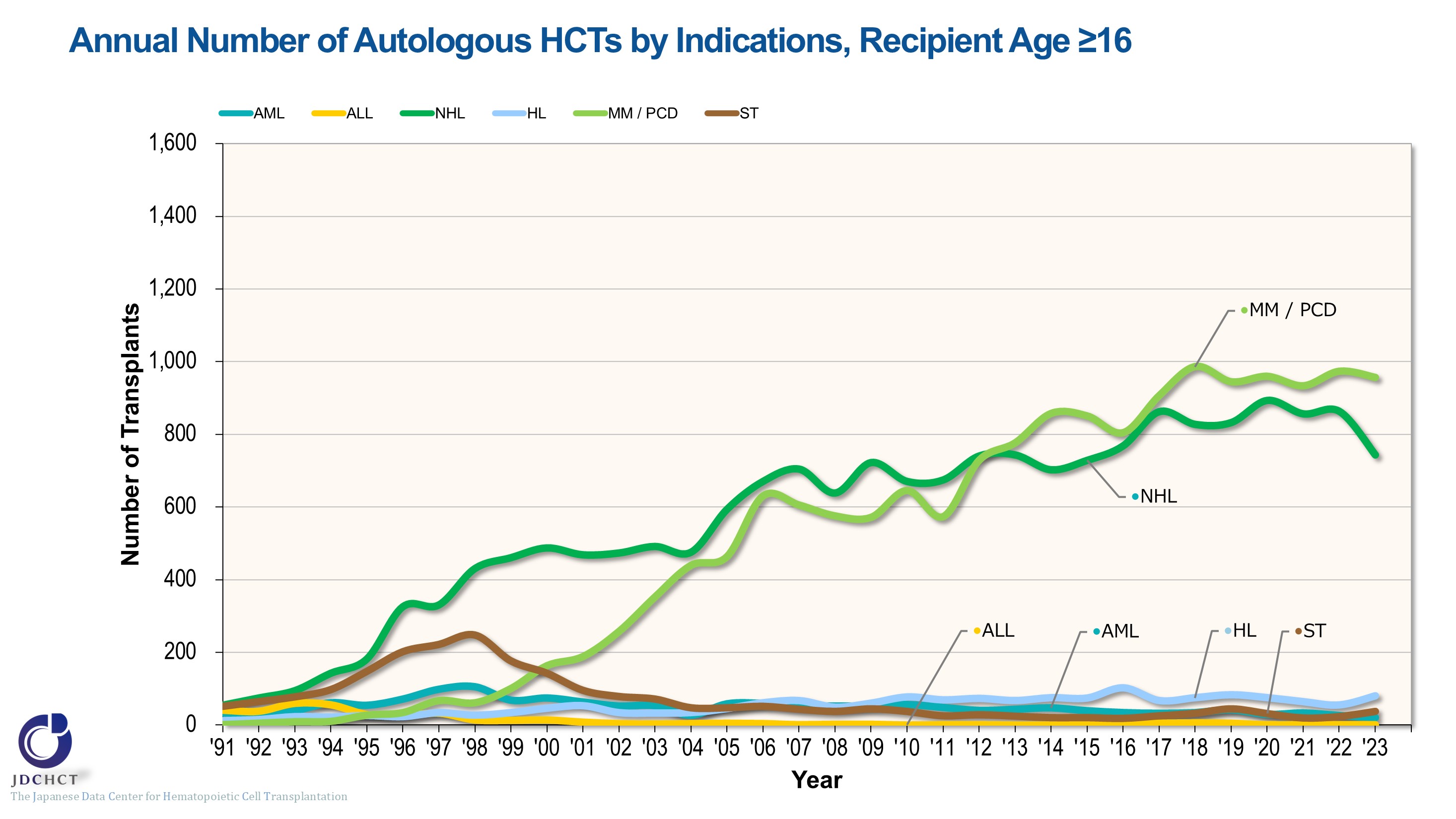 Annual Number of Autologous HCTs by Indications, Recipient Age ≥16
[Speaker Notes: Multiple myeloma and malignant lymphoma are the main indications for autologous transplants in patients aged 16 years and older.]
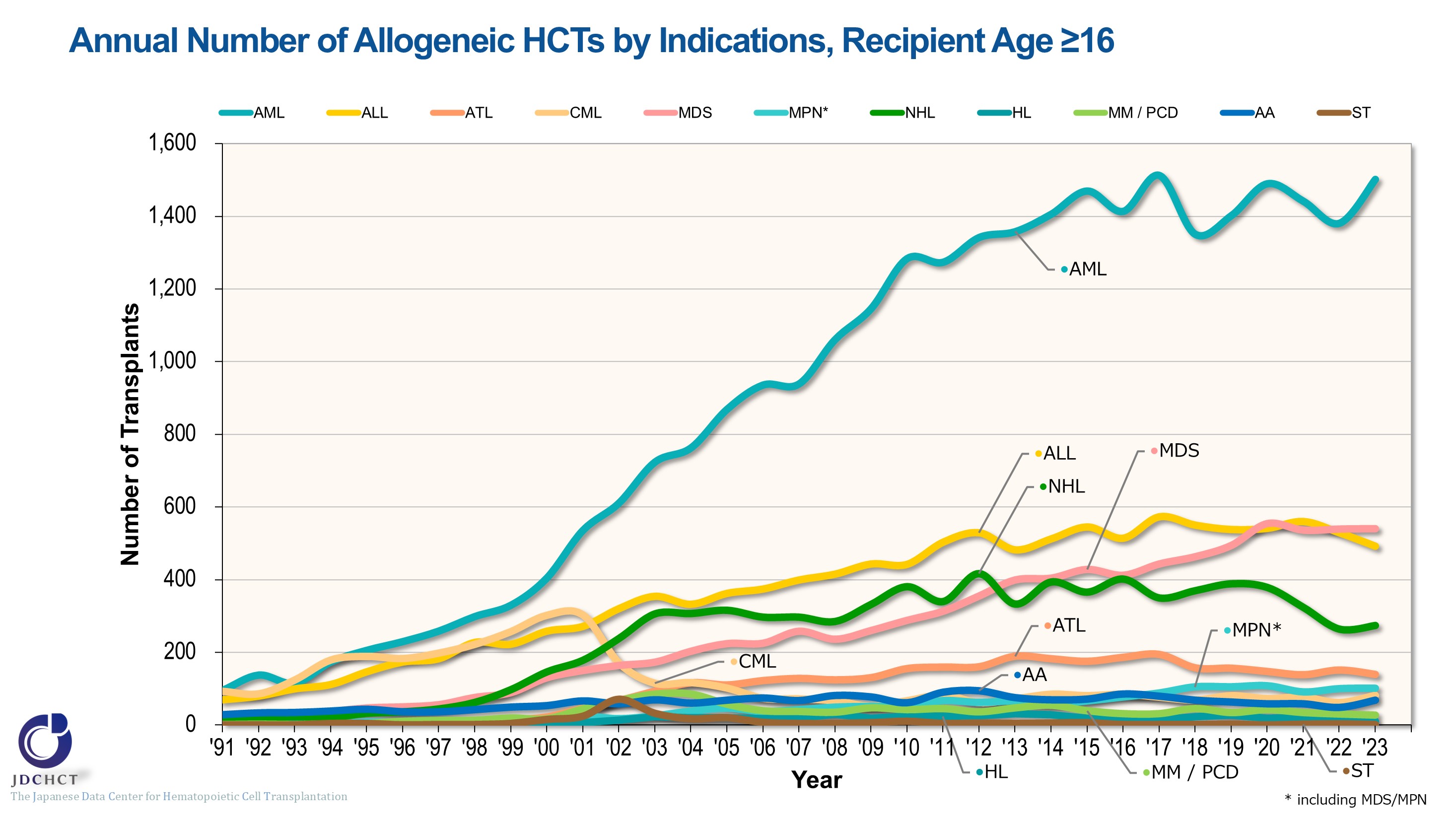 Annual Number of Allogeneic HCTs by Indications, Recipient Age ≥16
[Speaker Notes: In patients aged 16 years or older, allogeneic transplants are most frequently performed for acute myeloid leukemia, followed by acute lymphoblastic leukemia and myelodysplastic syndrome. 
In 2001, imatinib was officially approved in Japan as a molecular targeted therapy for chronic myeloid leukemia were approved. Since then, transplantation for chronic myeloid leukemia has decreased. 
The number of allogeneic transplants for malignant lymphoma has shown a tendency to decrease in recent years, possibly due to the introduction of cellular therapy.]
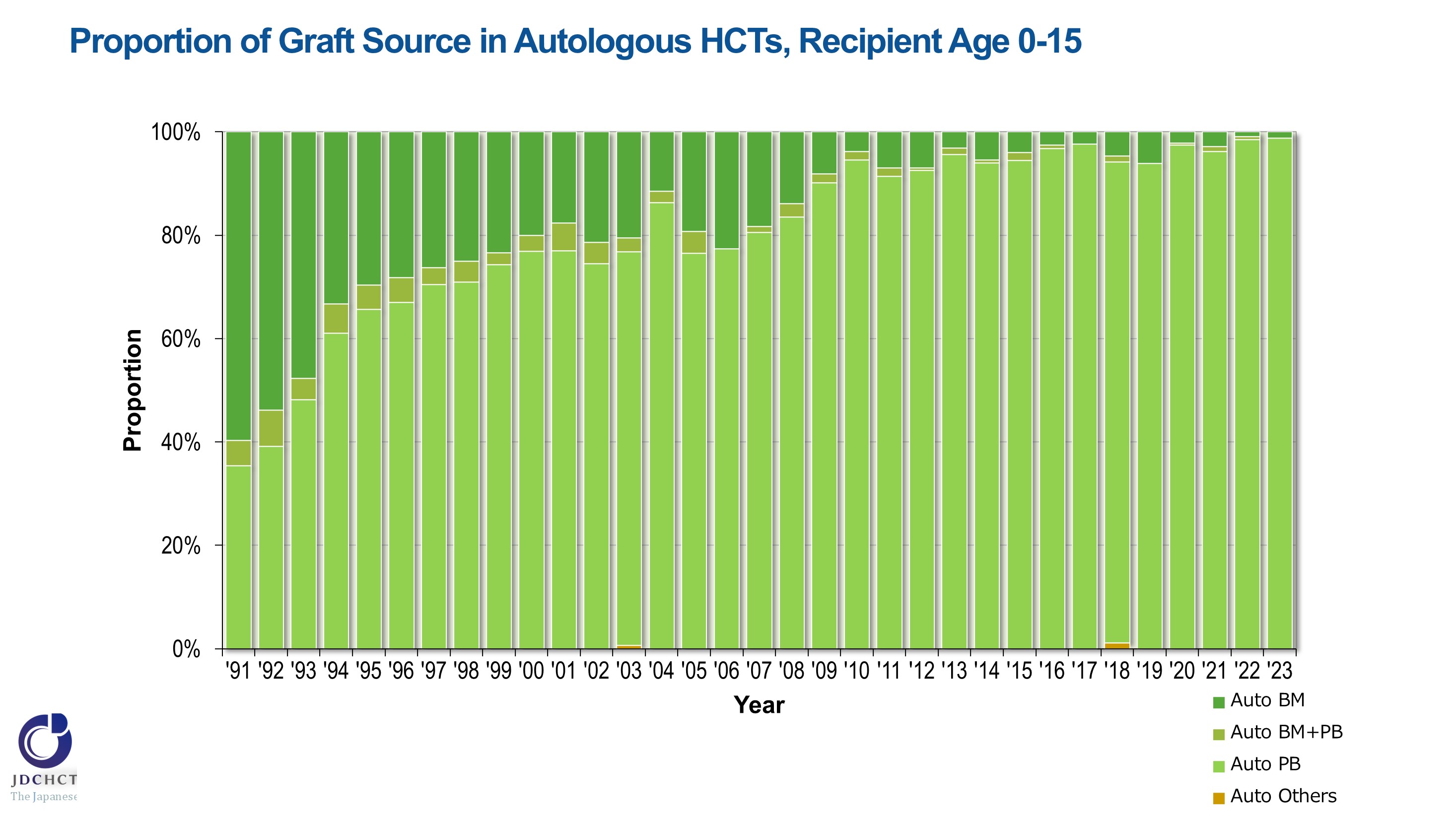 Proportion of Graft Source in Autologous HCTs, Recipient Age 0-15
[Speaker Notes: Recently, peripheral blood stem cell transplantations account for 95％ or more of the total cases of autologous transplants in patients aged 0 to 15 years. The process of collecting peripheral blood stem cells poses less burden to patients than the harvesting procedure in bone marrow transplantation. Since 2000, the process of collecting peripheral blood stem cells for transplantation through the use of granulocyte-colony stimulating factor (G-CSF) has been covered by the national health insurance. For these reasons, the number of autologous peripheral blood stem cell transplantation has increased, whereas autologous bone marrow transplants have decreased.]
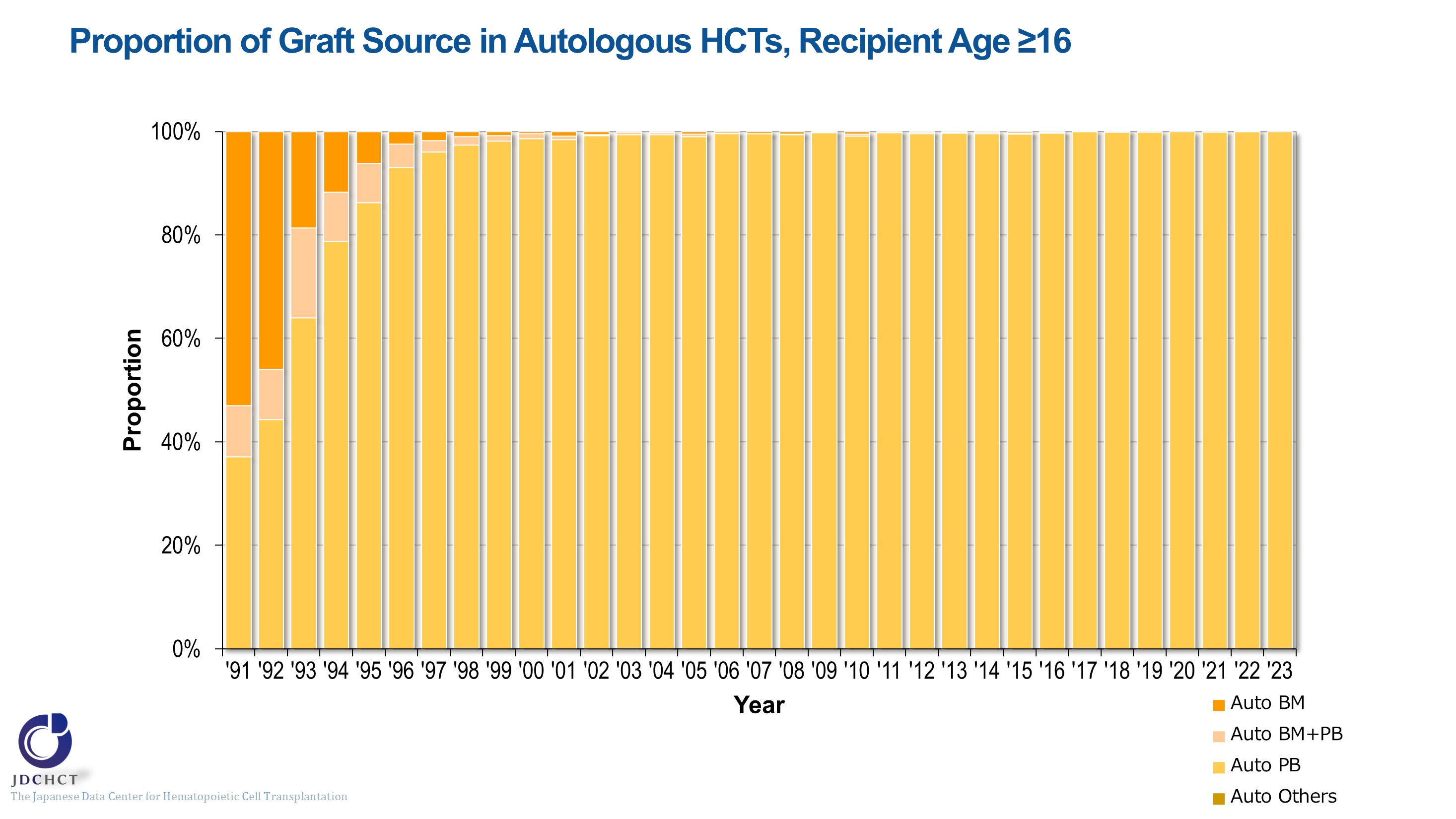 Proportion of Graft Source in Autologous HCTs, Recipient Age ≥16
[Speaker Notes: Recently, peripheral blood stem cell transplantations account for 99％ or more of the total cases of autologous transplants in patients aged 16 years or older. The process of collecting peripheral blood stem cells poses less burden to patients than the harvesting procedure in bone marrow transplantation. Since 2000, the process of collecting peripheral blood stem cells for transplantation through the use of granulocyte-colony stimulating factor (G-CSF) has been covered by the national health insurance. For these reasons, the number of autologous peripheral blood stem cell transplantation has increased, whereas autologous bone marrow transplants have decreased.]
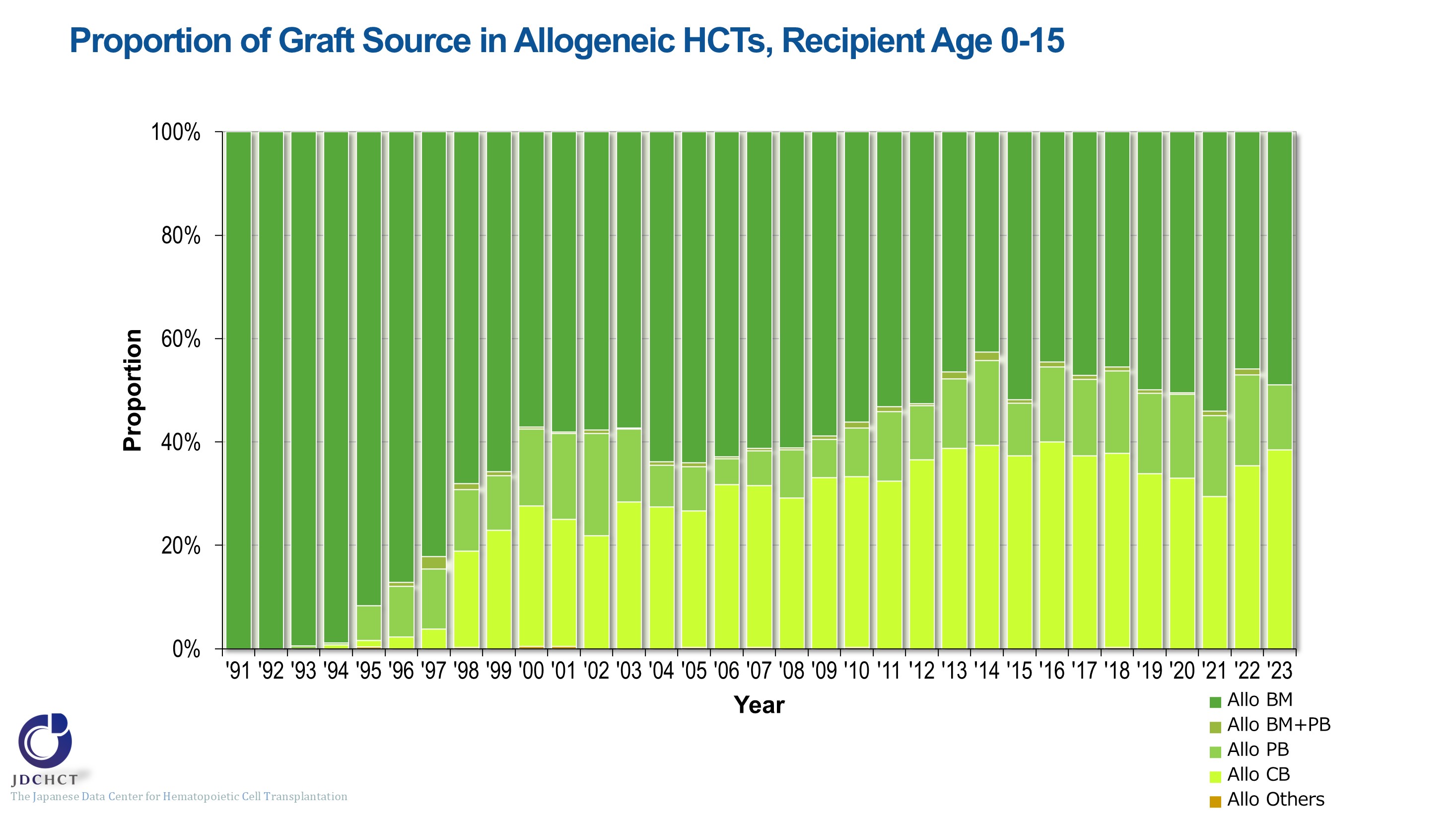 Proportion of Graft Source in Allogeneic HCTs, Recipient Age 0-15
[Speaker Notes: The spread of cord blood transplantation and peripheral blood stem cell transplantation has made the proportion of allogeneic bone marrow transplantation show a tendency to decrease. Bone marrow transplants account for about half of all allogeneic transplants in patients aged 0 to 15 years. In recent years, cord blood transplants account for 30％ or more of the total cases of allogeneic transplantation.]
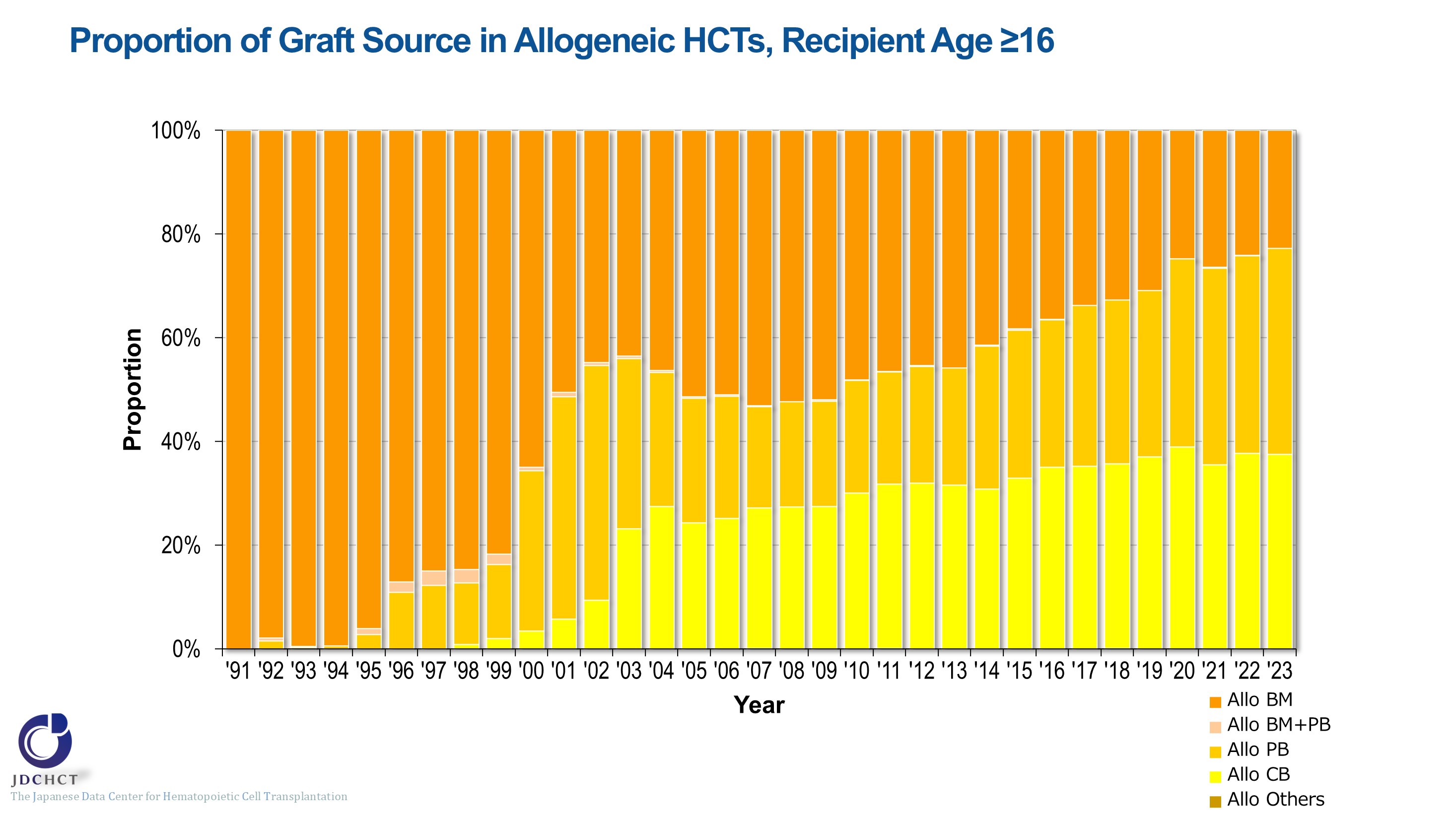 Proportion of Graft Source in Allogeneic HCTs, Recipient Age ≥16
[Speaker Notes: The spread of cord blood transplantation and peripheral blood stem cell transplantation has made the proportion of allogeneic bone marrow transplantation show a tendency to decrease. Peripheral blood stem cell transplants outnumber bone marrow transplants in those aged 16 years or older. In recent years, cord blood transplants account for 30％ or more of the total cases of allogeneic transplantation.]
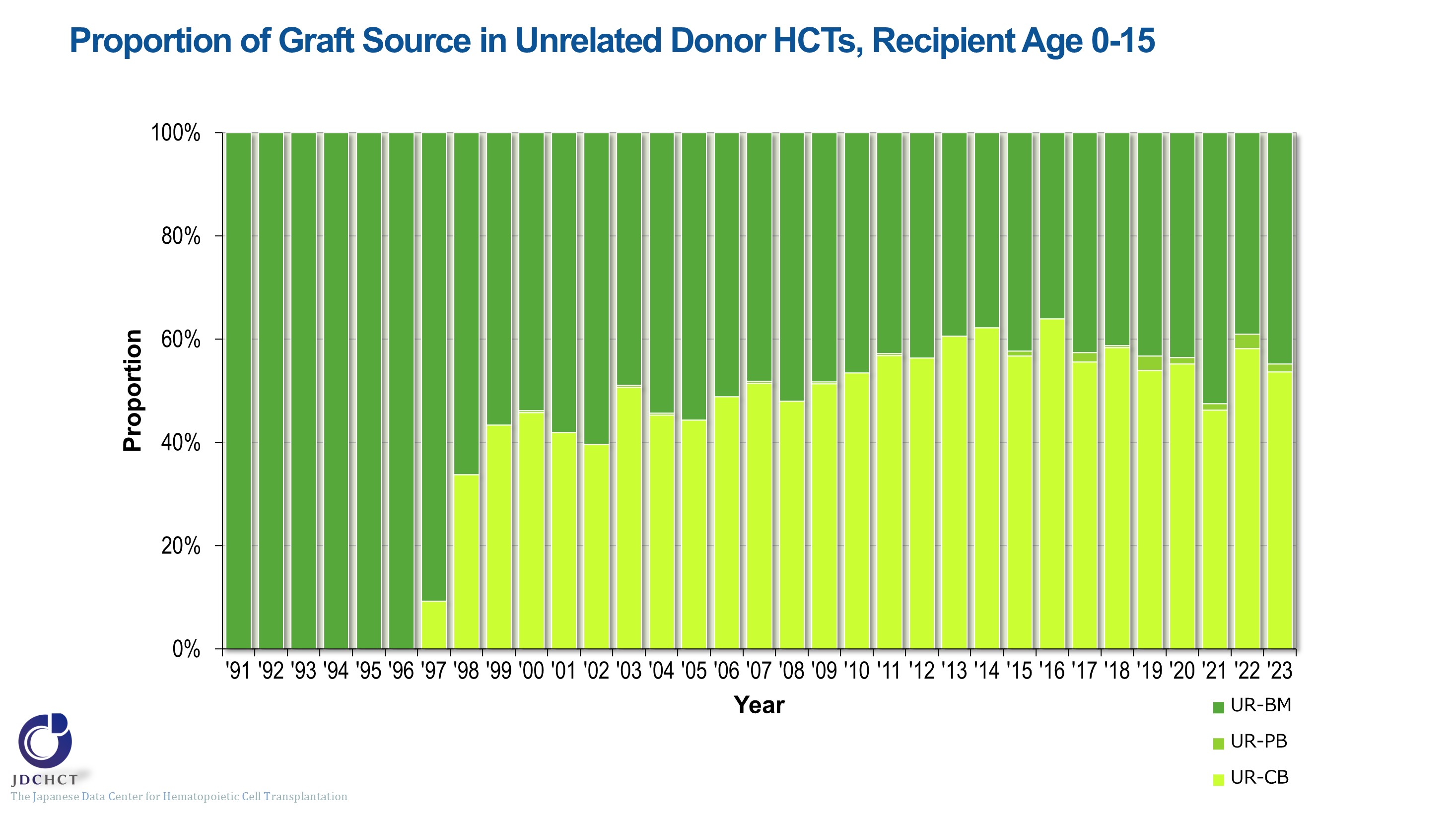 Proportion of Graft Source in Unrelated Donor HCTs, Recipient Age 0-15
[Speaker Notes: In transplantation from unrelated donors, the number of cord blood transplants has increased, accounts for about half in recent years.]
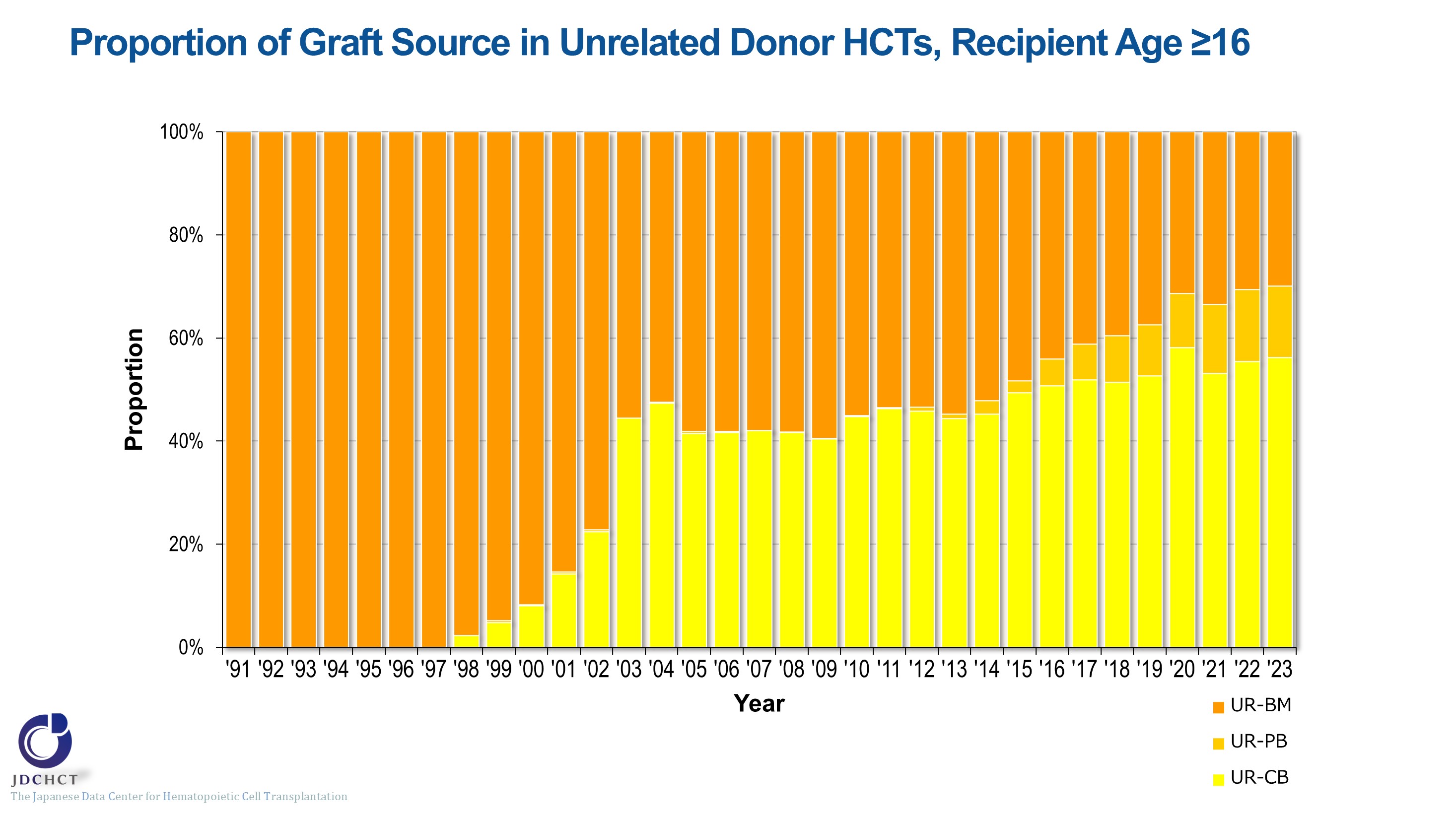 Proportion of Graft Source in Unrelated Donor HCTs, Recipient Age ≥16
[Speaker Notes: In transplantation from unrelated donors, the number of cord blood transplants has increased, accounts for about half in recent years. There has also been an increase in the proportion of peripheral blood stem cell transplants in recent years.]
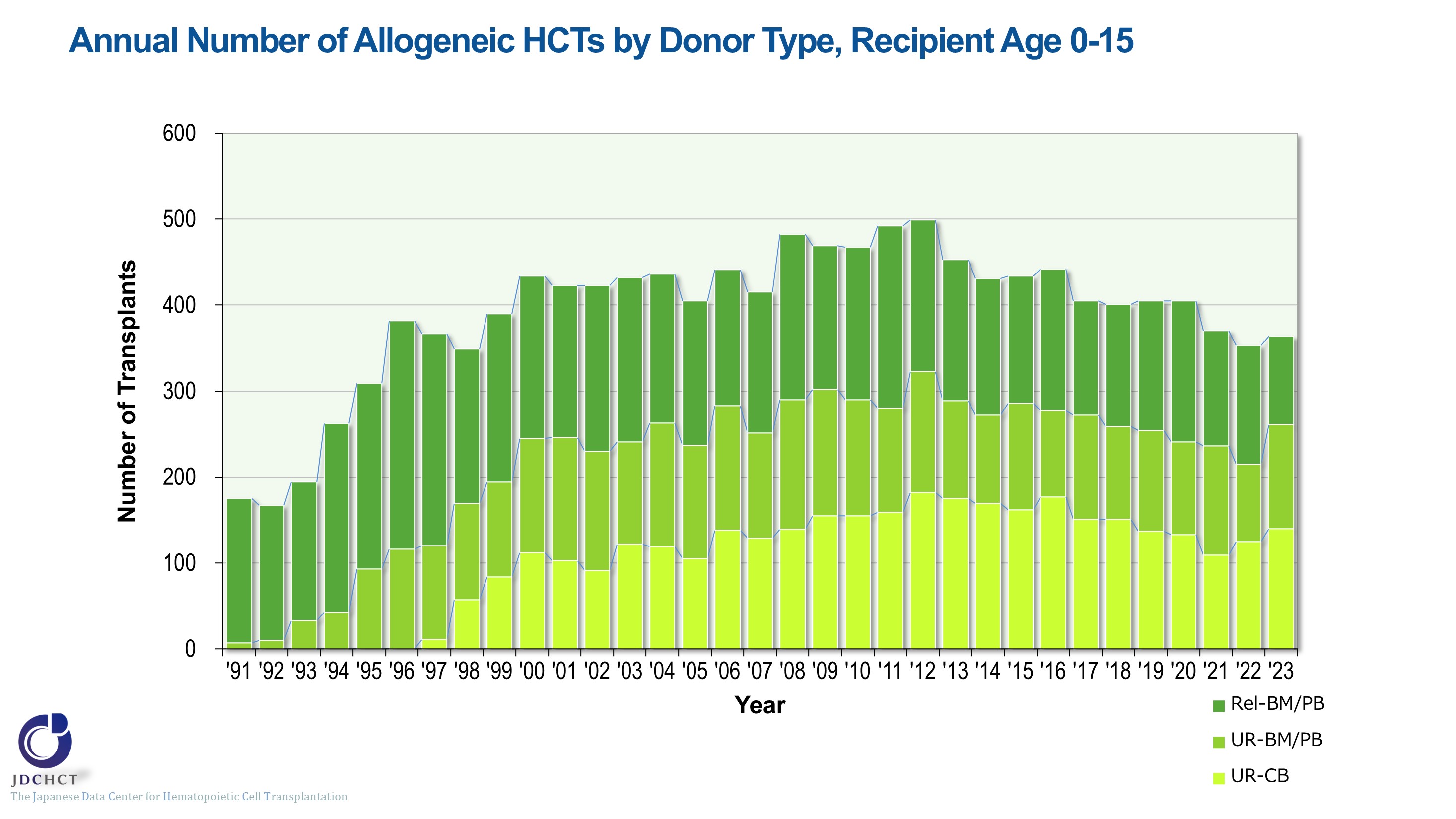 Annual Number of Allogeneic HCTs by Donor Type, Recipient Age 0-15
[Speaker Notes: In recent years, about 350 to 400 allogeneic transplants have been performed annually for patients aged 0 to 15 years. Transplants from unrelated donors account for around 60% to 70%.]
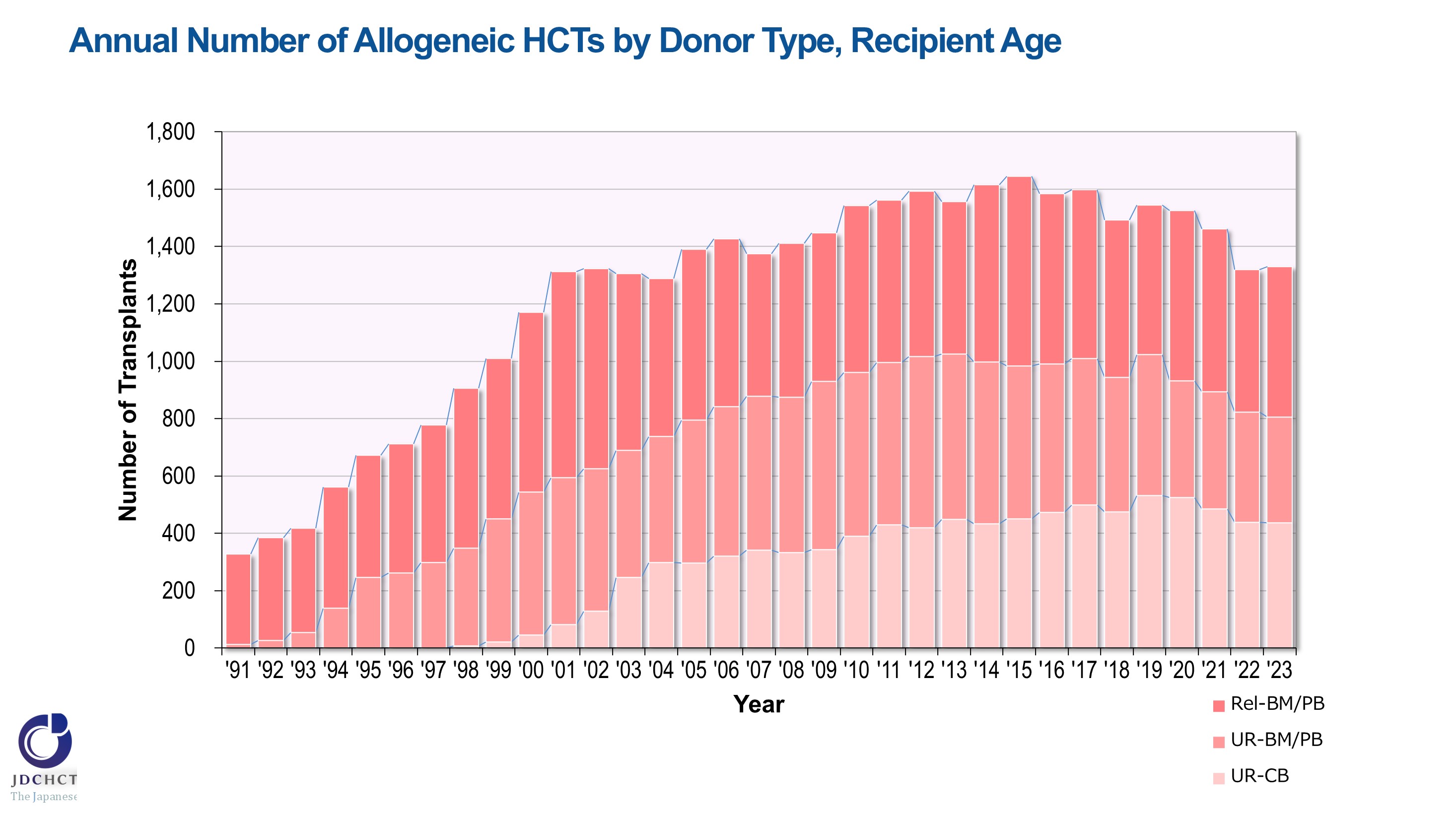 Annual Number of Allogeneic HCTs by Donor Type, Recipient Age
[Speaker Notes: In recent years, about 1,300 to 1,500 allogeneic transplants have been performed annually for patients aged 16 to 50 years. The percentage of cord blood transplants from unrelated donors is increasing, accounting for about one-third of all transplants.]
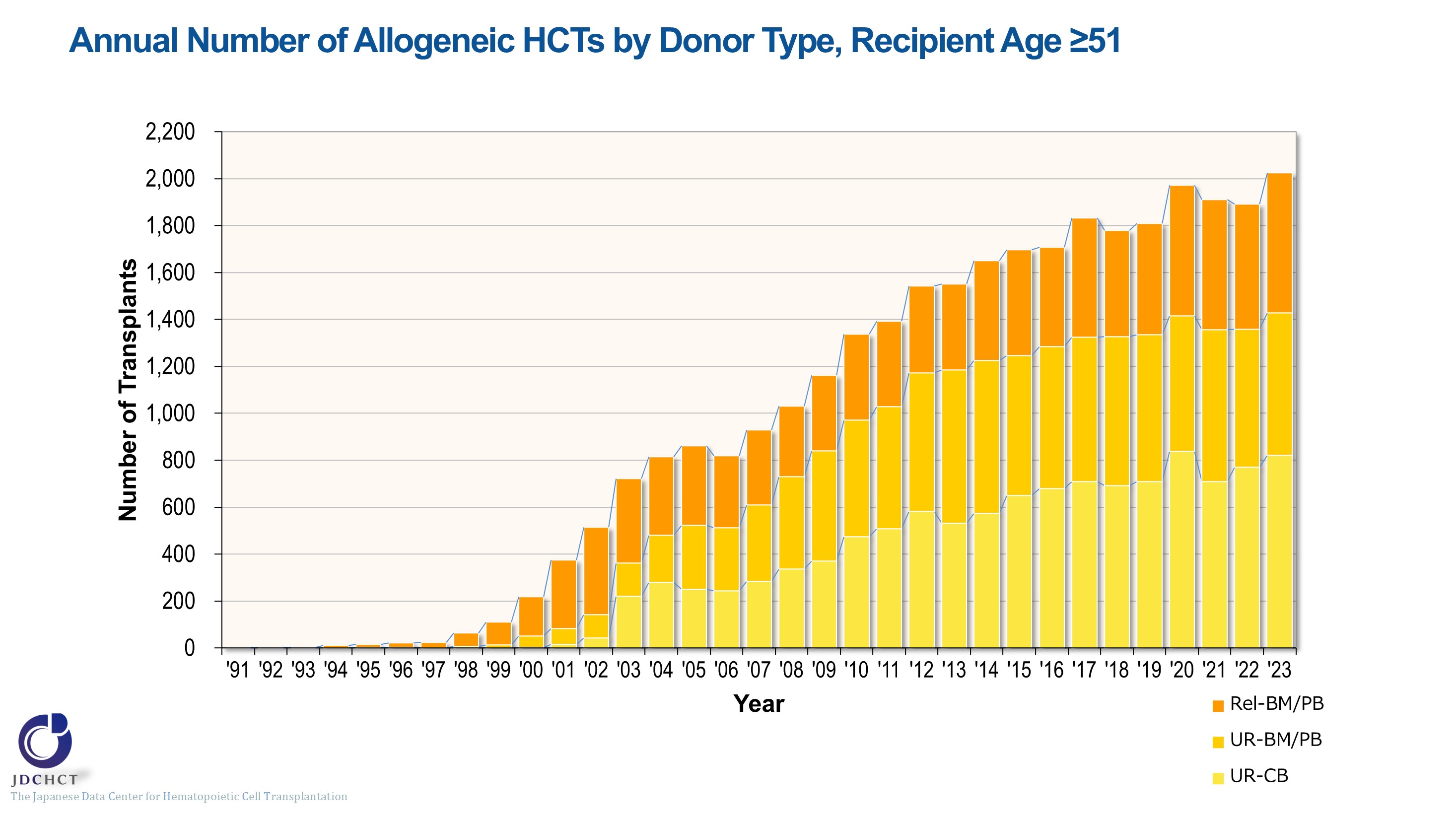 Annual Number of Allogeneic HCTs by Donor Type, Recipient Age ≥51
[Speaker Notes: Due to the spread of transplants with reduced intensity conditioning (RIC), in all types of allogeneic transplants, the number of patients aged 51 years or older has increased. Approximately 1,900 allogeneic transplants have been performed annually for patients aged 51 years or older in recent years. Allogeneic transplants from unrelated donors account for more than 70% of all transplants, with cord blood transplantation being the most commonly used.]
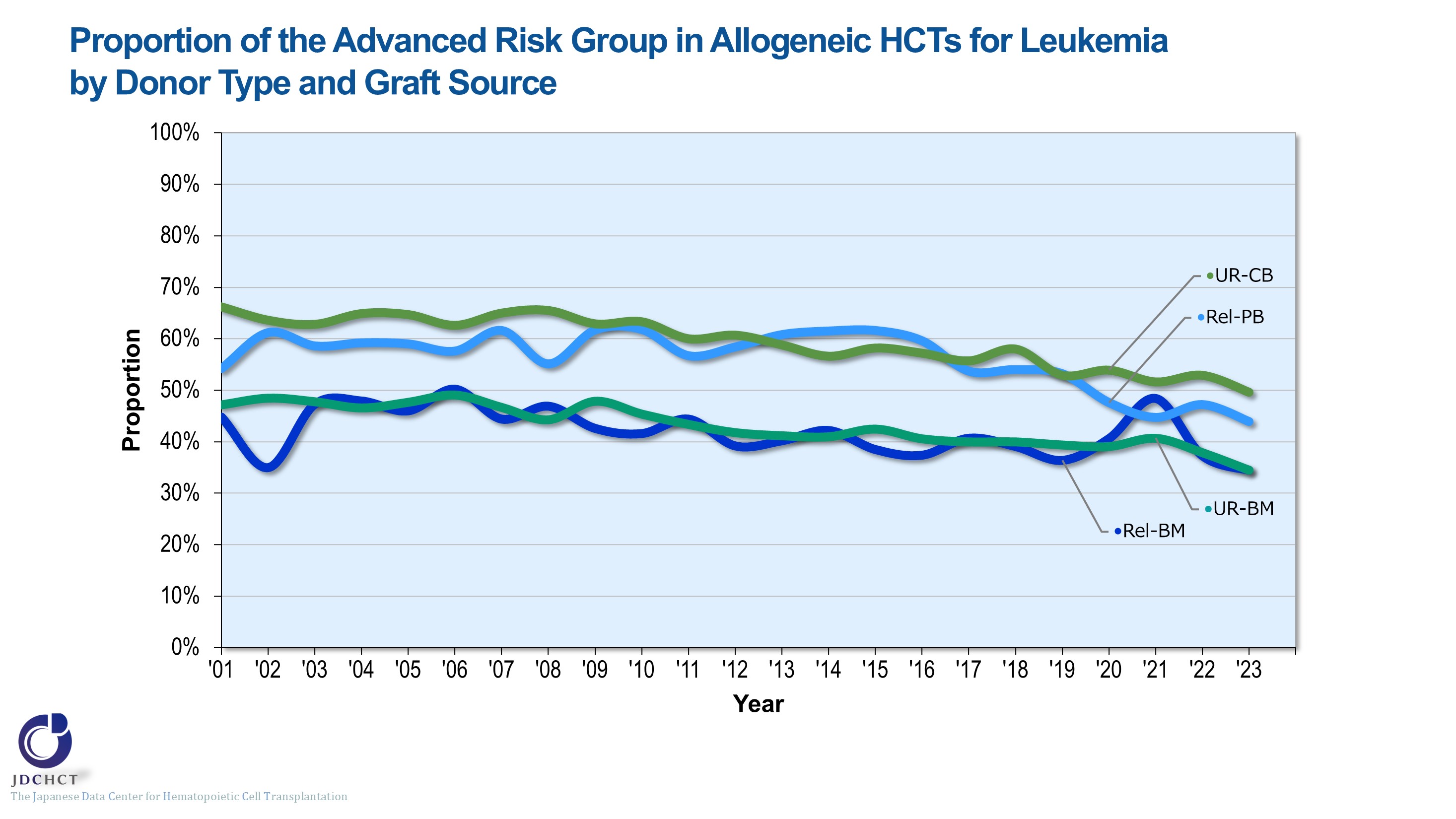 Proportion of the Advanced Risk Group in Allogeneic HCTs for Leukemia by Donor Type and Graft Source
[Speaker Notes: The advanced risk group for leukemia has recently accounted for 35 to 55% in allogeneic transplantation, with a gradual declining trend.


―≪Disease risk status at transplantation≫―
■Standard Risk Group 
    ・AML (first complete remission[1CR]／second complete remission[2CR]) 
    ・ALL  (1CR) 
    ・CML (complete hematologic response (CHR) ／first chronic phase[1CP]) 
    ・MDS (WHO 2017 classification： MDS with single lineage dysplasia／MDS-RS and single lineage dysplasia
／MDS-RS and multilineage dysplasia
／MDS with multilineage dysplasia
／MDS with isolated del (5q) 
／MDS, unclassifiable
／Refractory cytopenia of childhood (provisional entity) 
WHO old classification, FAB classification：refractory anemia[RA] ／refractory anemia with ring sideroblasts[RARS]／refractory
cytopenia with multilineage dysplasia[RCMD]／refractory cytopenia with multilineage dysplasia and ringed sideroblasts[RCMD-RS]／myelodysplastic syndrome associated
with isolated del (5q) chromosome abnormality[5q−syndrome]) 

■Advanced Risk Group 
    ・all other conditions
―――――――――――――――――――――]
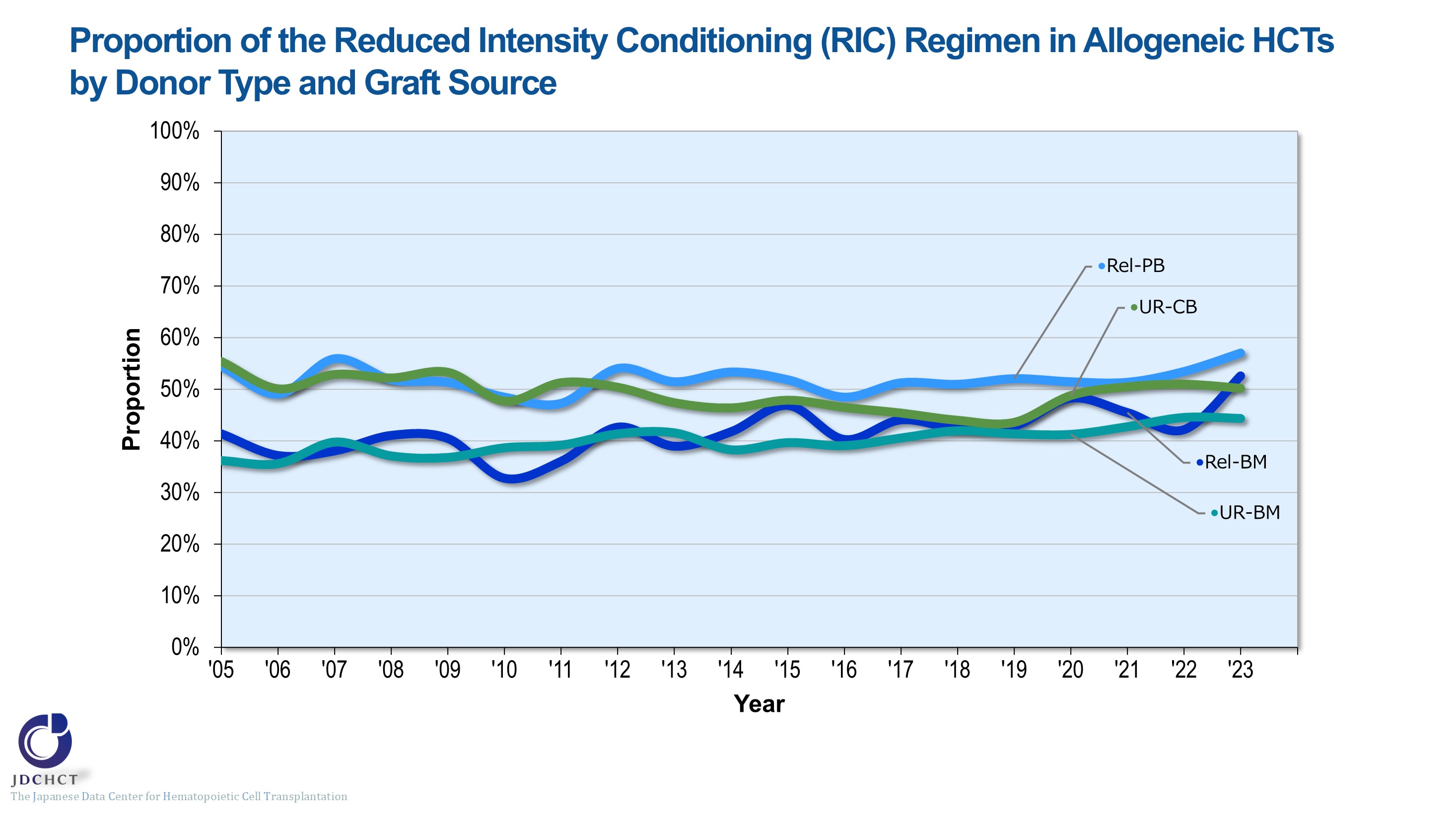 Proportion of the Reduced Intensity Conditioning (RIC) Regimen in Allogeneic HCTs by Donor Type and Graft Source
[Speaker Notes: The spread of the reduced intensity conditioning (RIC) to reduce toxicity has expanded the scope of indication of transplantation to the older age groups.  In all types of allogeneic transplants, the reduced intensity conditioning (RIC) transplant has recently accounted for 40 to 60％.


―≪Conditioning regimen≫――――――
■Myeloablative conditioning (MAC) 
  Pre-transplantation therapy with the primary purpose of totally destroying cancer cells, together with normal blood cells, in the bone marrow by total body irradiation or high-dose chemotherapy 

■Reduced-intensity conditioning (RIC) 
Pre-transplantation therapy with the primary purpose of suppressing the patient’s immune system with drugs which do not have strong myelosuppressive effects
―――――――――――――――――――]
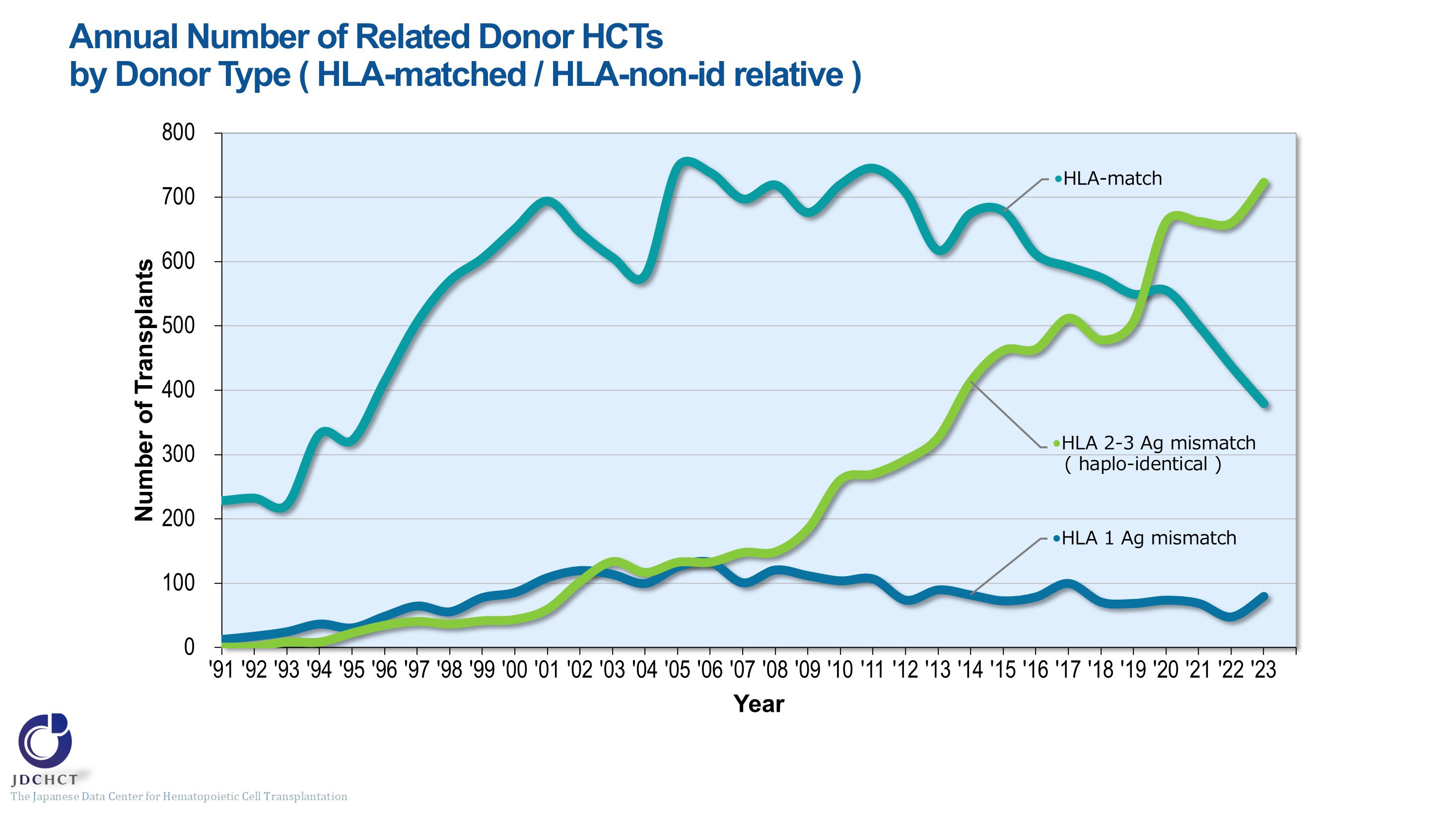 Annual Number of Related Donor HCTs by Donor Type ( HLA-matched / HLA-non-id relative )
[Speaker Notes: With the development of GVHD prophylaxis, the number of haplo-identical transplantation increased remarkably since 2010. The annual number of haplo-identical transplants has recently exceeded the annual number of HLA-matched transplants from related donors. The number of haplo-identical transplants registered in 2023 was 723.


※Subjects in this summary table include bone marrow transplantation, peripheral blood stem cell transplantation and bone marrow + peripheral blood stem cell transplantation from related donor. 
※GVH-direction is considered for numbers of mismatched HLA loci.]
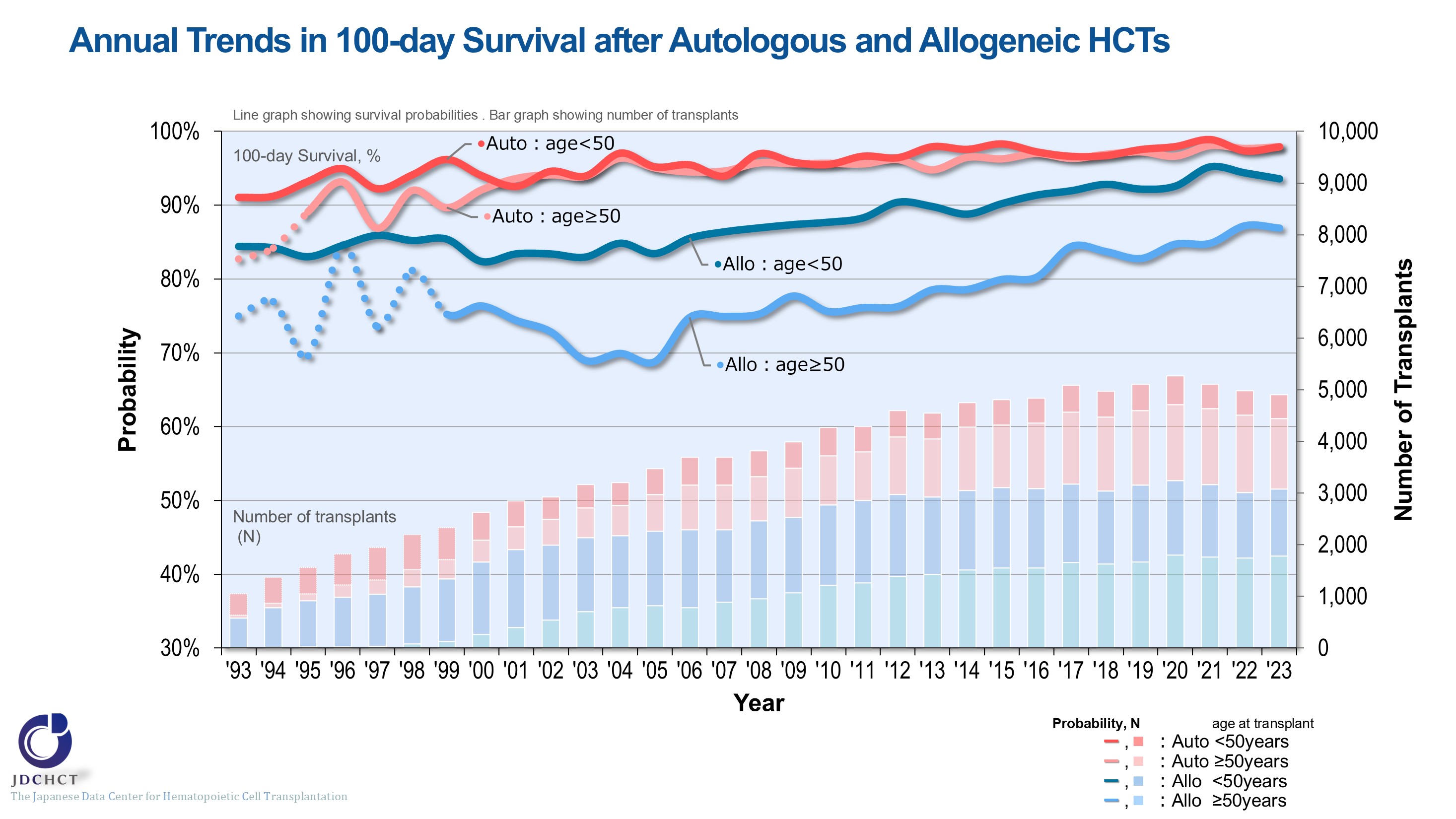 Annual Trends in 100-day Survival after Autologous and Allogeneic HCTs
[Speaker Notes: The survival probabilities at 100 days after autologous transplantation　are over 95%, with comparable results for those aged 49 years or younger (<50) and those aged 50 years or older (≥50) .
The survival probabilities at 100 days after allogeneic transplantation have shown improving trends over the last decade.


※This table shows the results of analysis performed on patients who received first transplants. 
※The dotted lines (…) indicate the survival probabilities calculated when the number of transplants was below 100.]
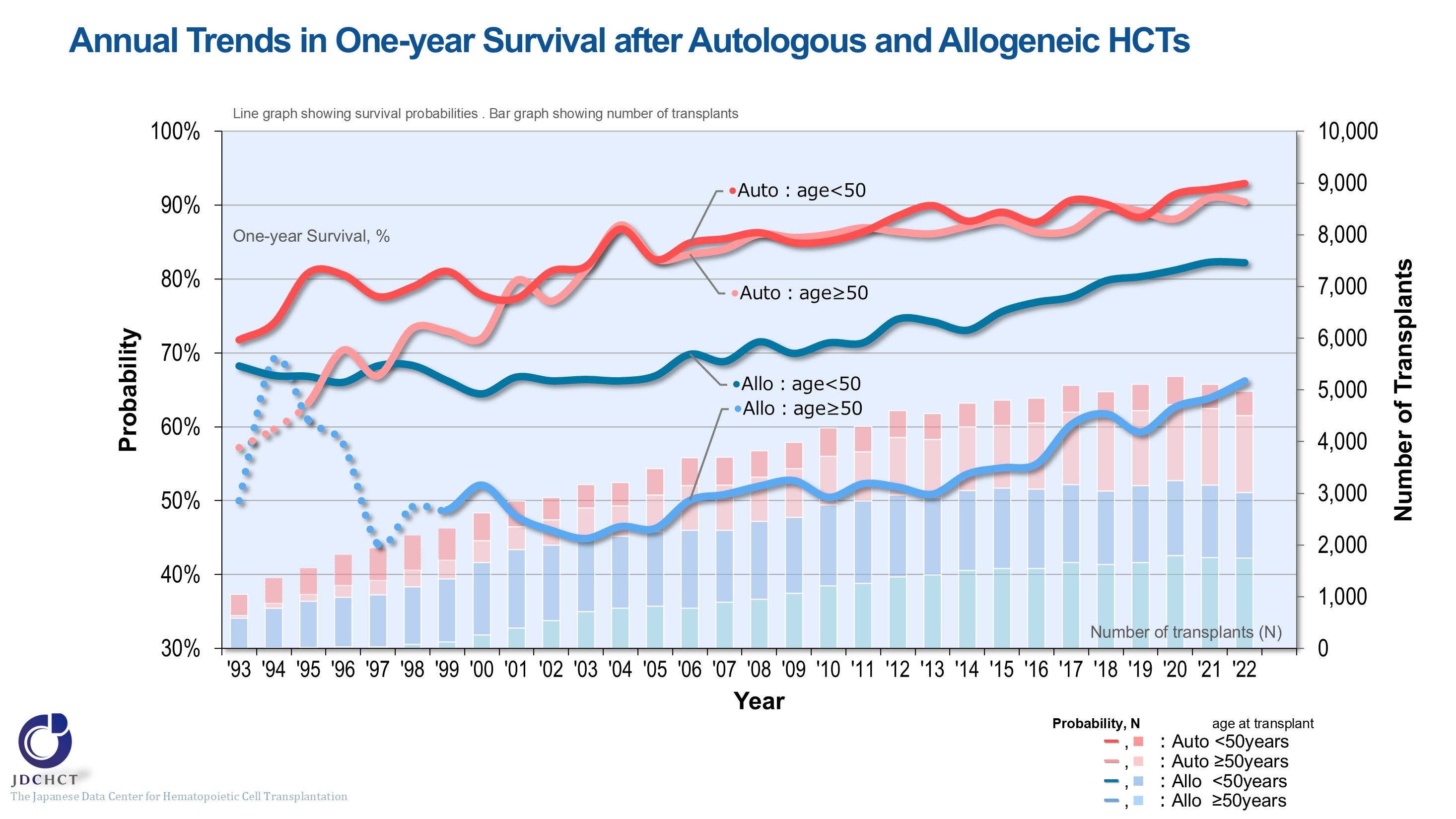 Annual Trends in One-year Survival after Autologous and Allogeneic HCTs
[Speaker Notes: The survival probabilities at 365 days (1 year) after transplantation have shown improving trends over the last decade in both autologous and allogeneic transplant recipients aged 49 years or younger (<50) and 50 years or older (≥50) . 
The survival probabilities at 365 days (1 year) after autologous transplantation are similar between those aged 49 years or younger (<50) and those aged 50 years or older (≥50) .

 
※This table shows the results of analysis performed on patients who received first transplants. 
※The dotted lines (…) indicate the survival probabilities calculated when the number of transplants was below 100.]
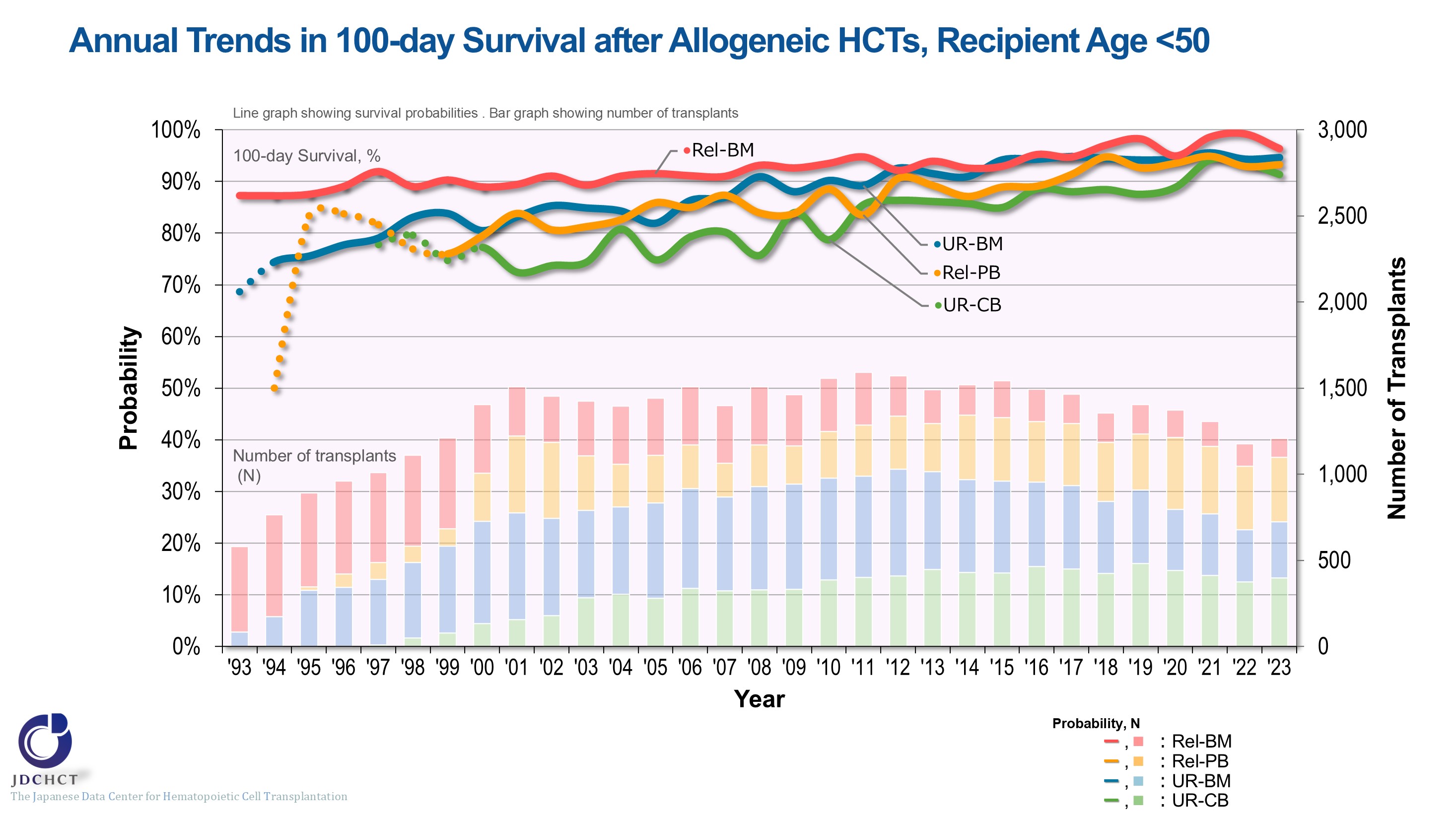 Annual Trends in 100-day Survival after Allogeneic HCTs, Recipient Age <50
[Speaker Notes: In those aged 49 years or younger (<50) , the survival probabilities at 100 days after allogeneic transplantation have shown improving trends over the last decade in both transplantations from related and unrelated donors. 
In recent years, there has been improvement in the survival probabilities at 100 days after cord blood transplantation from unrelated donors, comparable to those in other stem cell sources.
 

※This table shows the results of analysis performed on patients who received first transplants. 
※The dotted lines (…) indicate the survival probabilities calculated when the number of transplants was below 100.]
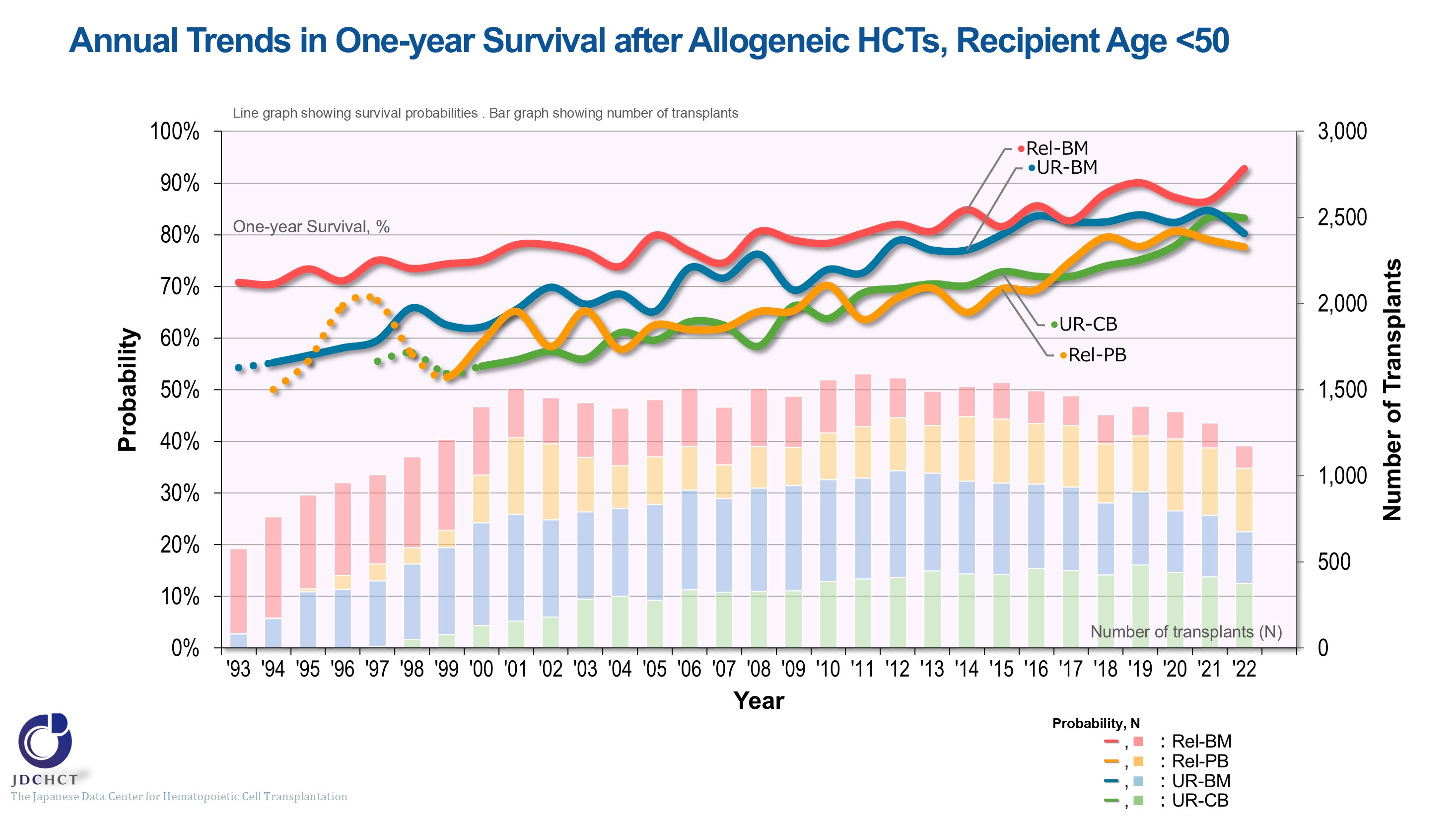 Annual Trends in One-year Survival after Allogeneic HCTs, Recipient Age <50
[Speaker Notes: In those aged 49 years or younger (<50) , the survival probabilities at 365 days (1 year) after allogeneic transplantation have shown improving trends over the last decade in both transplantations from related and unrelated donors.
The difference in the survival probabilities at 365 days (1 year) after transplantation by donor type and stem cell source is less due to the improvement in survival after peripheral blood stem cell transplantation from related donors and cord blood transplantation from unrelated donors in recent years.


※This table shows the results of analysis performed on patients who received first transplants. 
※The dotted lines (…) indicate the survival probabilities calculated when the number of transplants was below 100.]
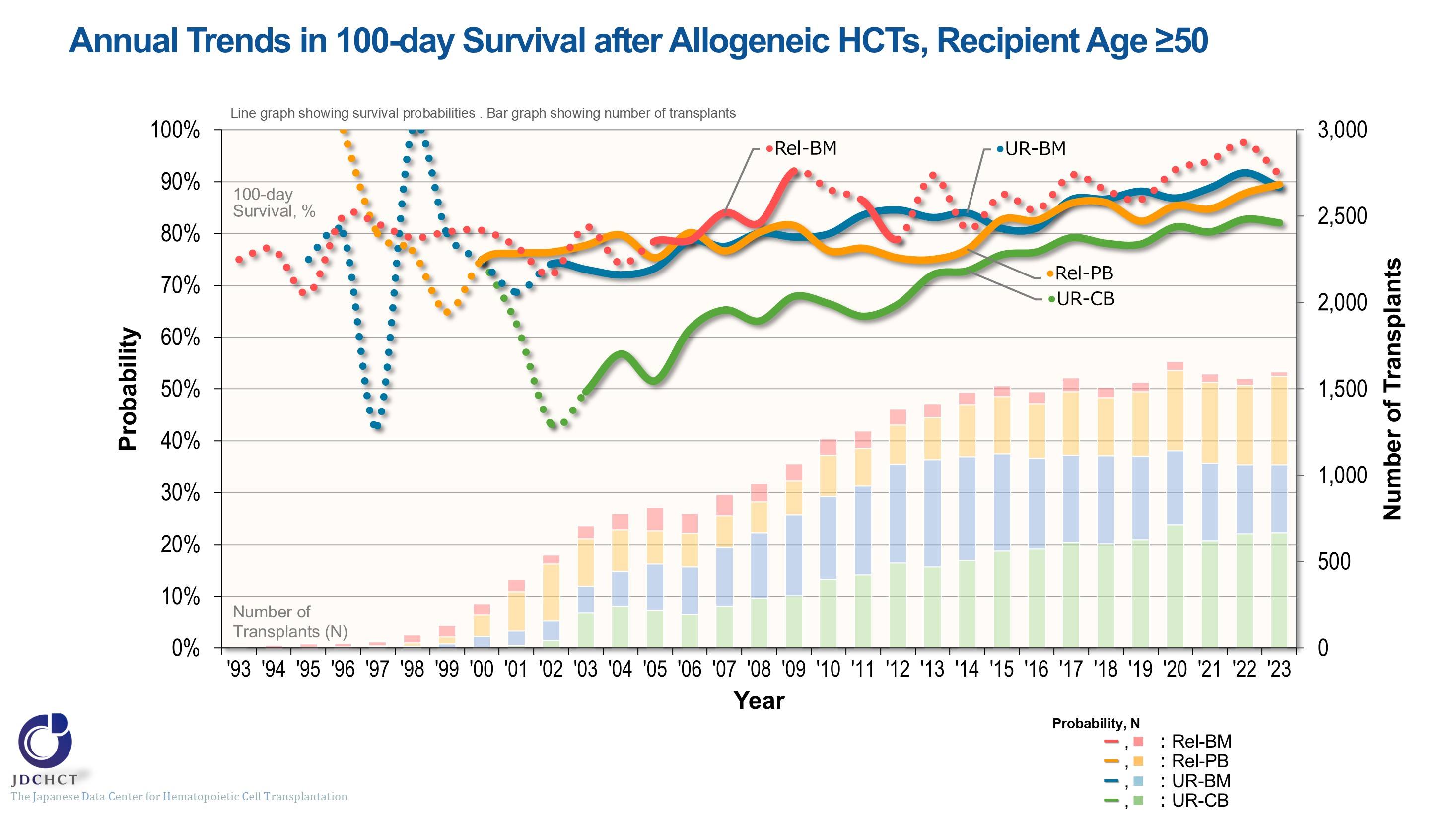 Annual Trends in 100-day Survival after Allogeneic HCTs, Recipient Age ≥50
[Speaker Notes: In those aged 50 years or older (≥50) , the survival probabilities at 100 days after allogeneic transplantation from unrelated donors have shown improving trends over the last decade. 
 

※This table shows the results of analysis performed on patients who received first transplants. 
※The dotted lines (…) indicate the survival probabilities calculated when the number of transplants was below 100.]
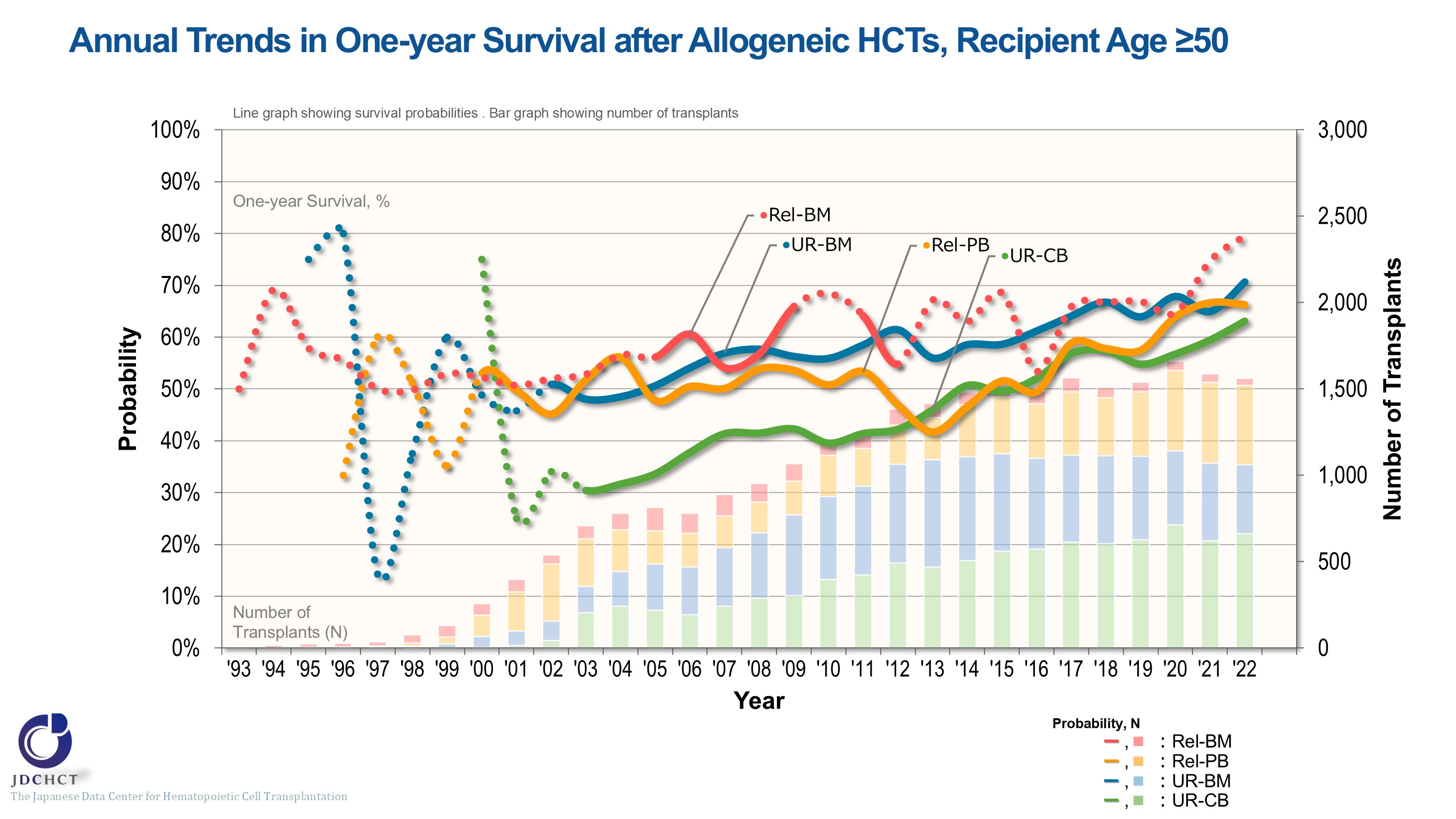 Annual Trends in One-year Survival after Allogeneic HCTs, Recipient Age ≥50
[Speaker Notes: In those aged 50 years or older (≥50) , the survival probabilities at 365 days (1 year) after peripheral blood stem cell transplantation from related donors and allogeneic transplantation from unrelated donors have shown improving trends over the last decade.
The survival probabilities at 365 days (1 year) 　after peripheral blood stem cell transplantation from related donors and cord blood transplantation from unrelated donors　particularly have increased by more than 15% over the last decade.
 

※This table shows the results of analysis performed on patients who received first transplants. 
※The dotted lines (…) indicate the survival probabilities calculated when the number of transplants was below 100.]
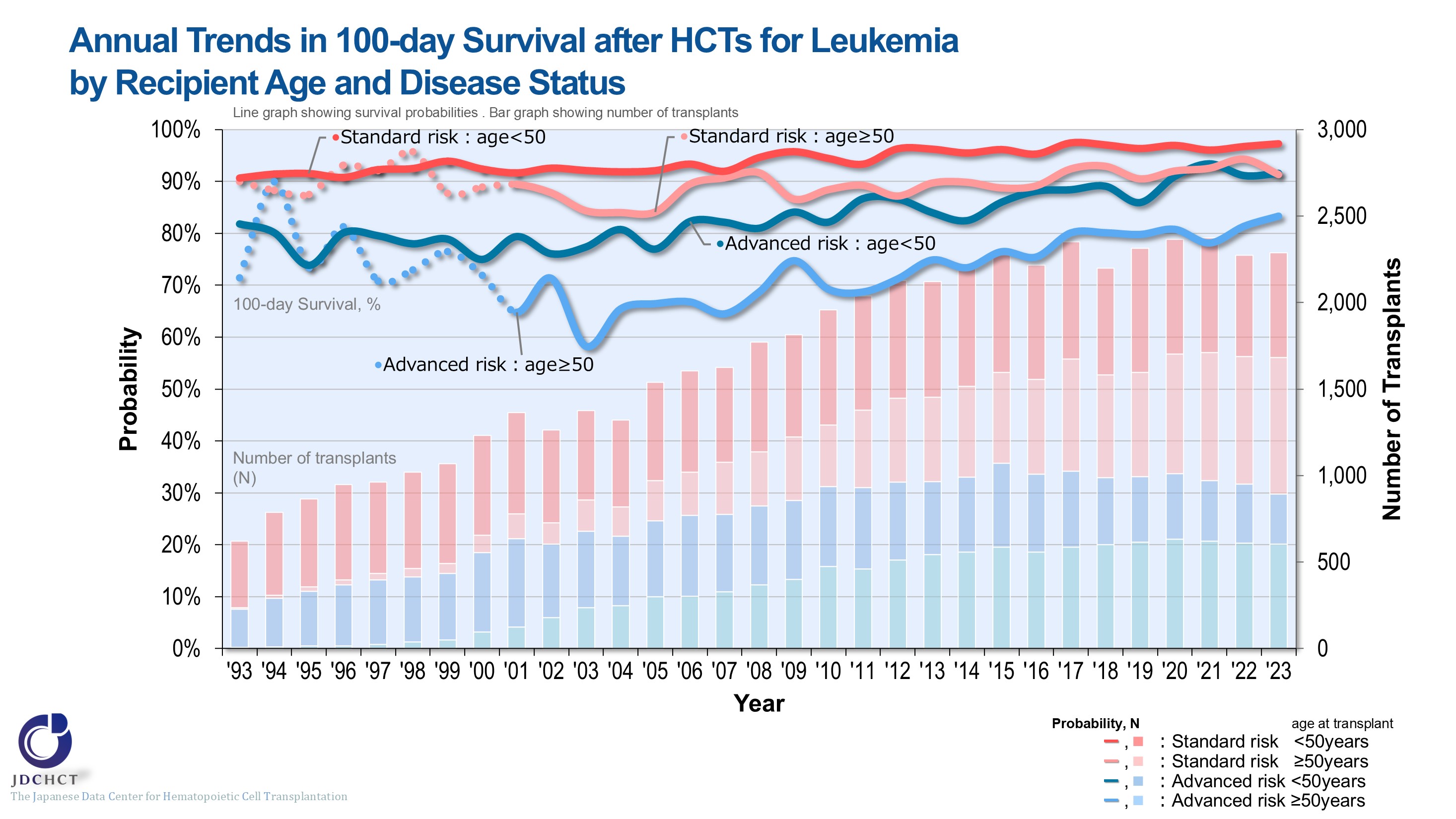 Annual Trends in 100-day Survival after HCTs for Leukemia by Recipient Age and Disease Status
[Speaker Notes: The survival probability at 100 days after transplantation in the advanced risk group of patients with leukemia has shown improving trends over the last 10 years in the subgroup of recipients aged 49 years or younger (<50) . In the subgroup of recipients aged 50 years or older (≥50) , the number of transplants increased and the outcome of transplantation improved, when compared with the situation 10 years ago.  
 

※This table shows the results of analysis performed on patients who received first transplants. 
※The dotted lines (…) indicate the survival probabilities calculated when the number of transplants was below 100.
 

―≪Disease risk status at transplantation≫―
■Standard Risk Group 
    ・AML (first complete remission[1CR]／second complete remission[2CR]) 
    ・ALL  (1CR) 
    ・CML (complete hematologic response (CHR) ／first chronic phase[1CP]) 
    ・MDS (WHO 2017 classification： MDS with single lineage dysplasia／MDS-RS and single lineage dysplasia
／MDS-RS and multilineage dysplasia
／MDS with multilineage dysplasia
／MDS with isolated del (5q) 
／MDS, unclassifiable
／Refractory cytopenia of childhood (provisional entity) 
WHO old classification, FAB classification：refractory anemia[RA] ／refractory anemia with ring sideroblasts[RARS]／refractory
cytopenia with multilineage dysplasia[RCMD]／refractory cytopenia with multilineage dysplasia and ringed sideroblasts[RCMD-RS]／myelodysplastic syndrome associated
with isolated del (5q) chromosome abnormality[5q−syndrome]) 

■Advanced Risk Group 
    ・all other conditions
―――――――――――――――――――――]
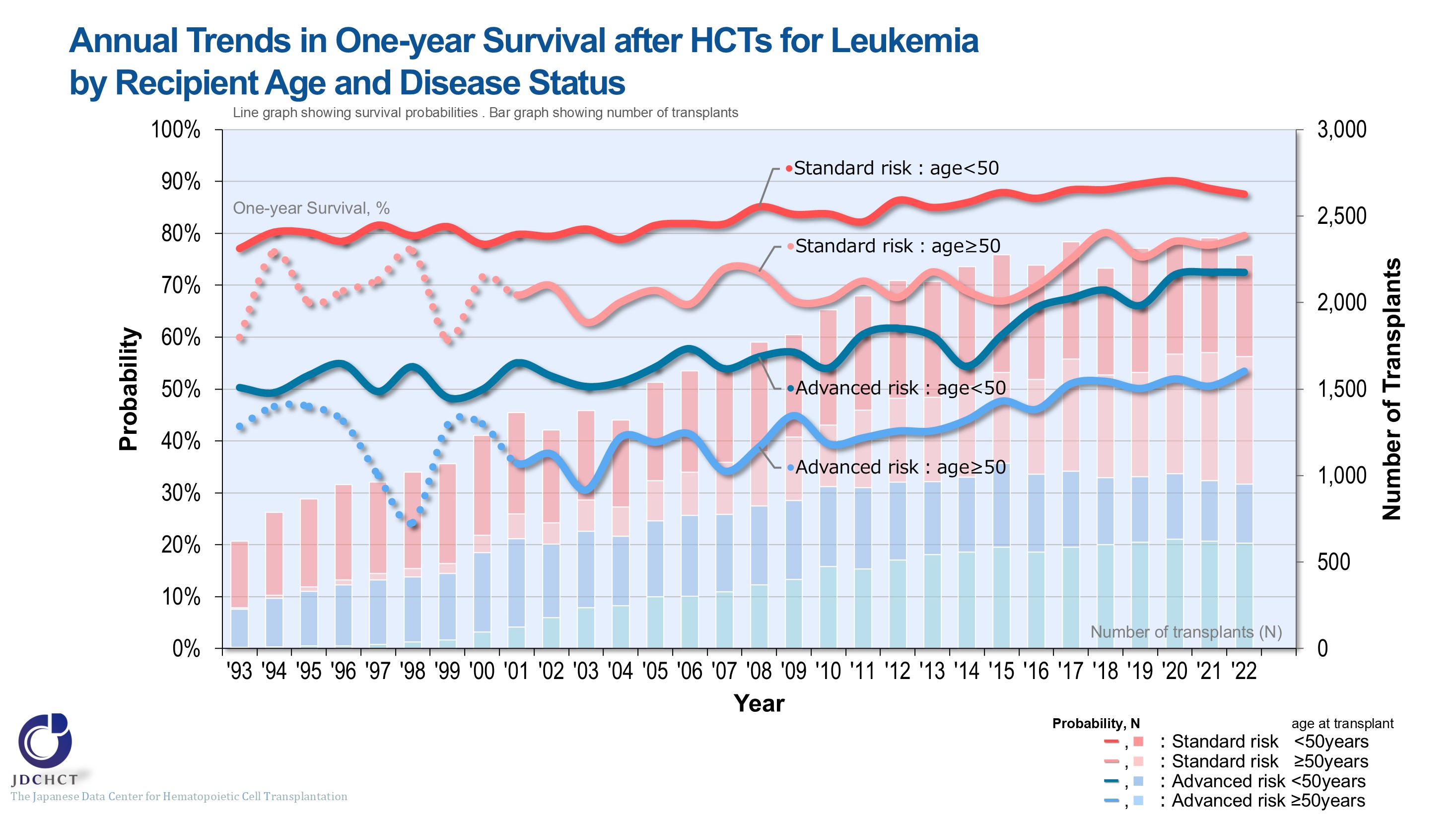 Annual Trends in One-year Survival after HCTs for Leukemia by Recipient Age and Disease Status
[Speaker Notes: The survival probabilities at 365 days (1 year) after transplantation in patients with leukemia have shown improving trends in recent years.
Comparison of the younger patients and the older patients in each risk group has revealed that the outcome of transplantation is better in the younger patient group.
 
※This table shows the results of analysis performed on patients who received first transplants. 
※The dotted lines (…) indicate the survival probabilities calculated when the number of transplants was below 100.
 
―≪Disease risk status at transplantation≫―
■Standard Risk Group 
    ・AML (first complete remission[1CR]／second complete remission[2CR]) 
    ・ALL  (1CR) 
    ・CML (complete hematologic response (CHR) ／first chronic phase[1CP]) 
    ・MDS (WHO 2017 classification： MDS with single lineage dysplasia／MDS-RS and single lineage dysplasia
／MDS-RS and multilineage dysplasia
／MDS with multilineage dysplasia
／MDS with isolated del (5q) 
／MDS, unclassifiable
／Refractory cytopenia of childhood (provisional entity) 
WHO old classification, FAB classification：refractory anemia[RA] ／refractory anemia with ring sideroblasts[RARS]／refractory
cytopenia with multilineage dysplasia[RCMD]／refractory cytopenia with multilineage dysplasia and ringed sideroblasts[RCMD-RS]／myelodysplastic syndrome associated
with isolated del (5q) chromosome abnormality[5q−syndrome]) 
■Advanced Risk Group 
    ・all other conditions
―――――――――――――――――――――]
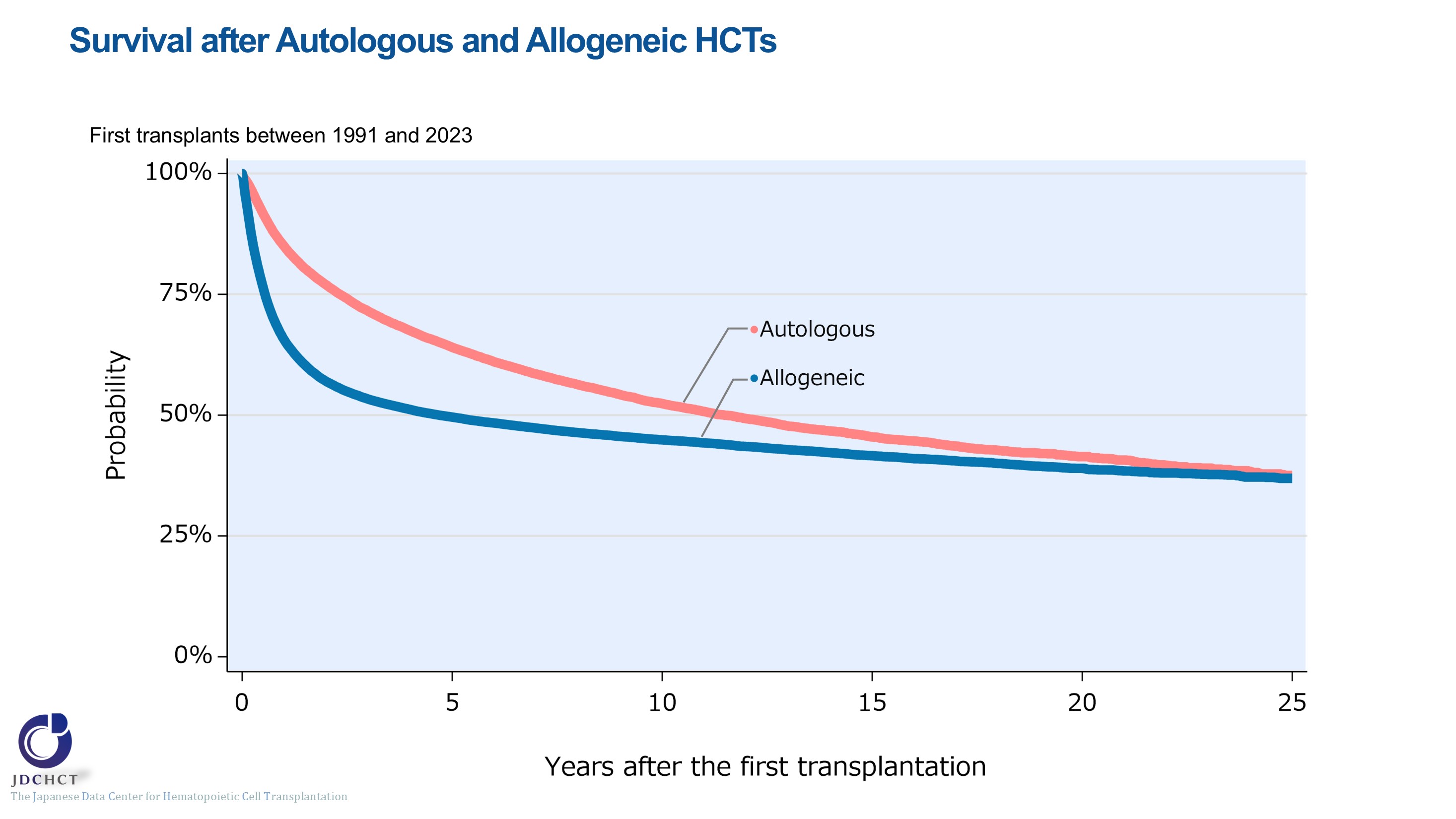 Survival after Autologous and Allogeneic HCTs
[Speaker Notes: The number of first autologous transplants registered from 1991 to 2023 is 42,698. Among patients who underwent first autologous transplantation between 1991 and 2022, the 5-year and 10-year probabilities (95%CI) of survival following transplant are 64% (64-65%) and 52% (52-53%), respectively.
The number of first allogeneic transplants registered from 1991 to 2023 is 72,132. Among patients who underwent first allogeneic transplantation between 1991 and 2023, the 5-year and 10-year probabilities (95%CI) of survival following transplant are 50% (49-50%) and 45% (44.5-45.3%), respectively.]
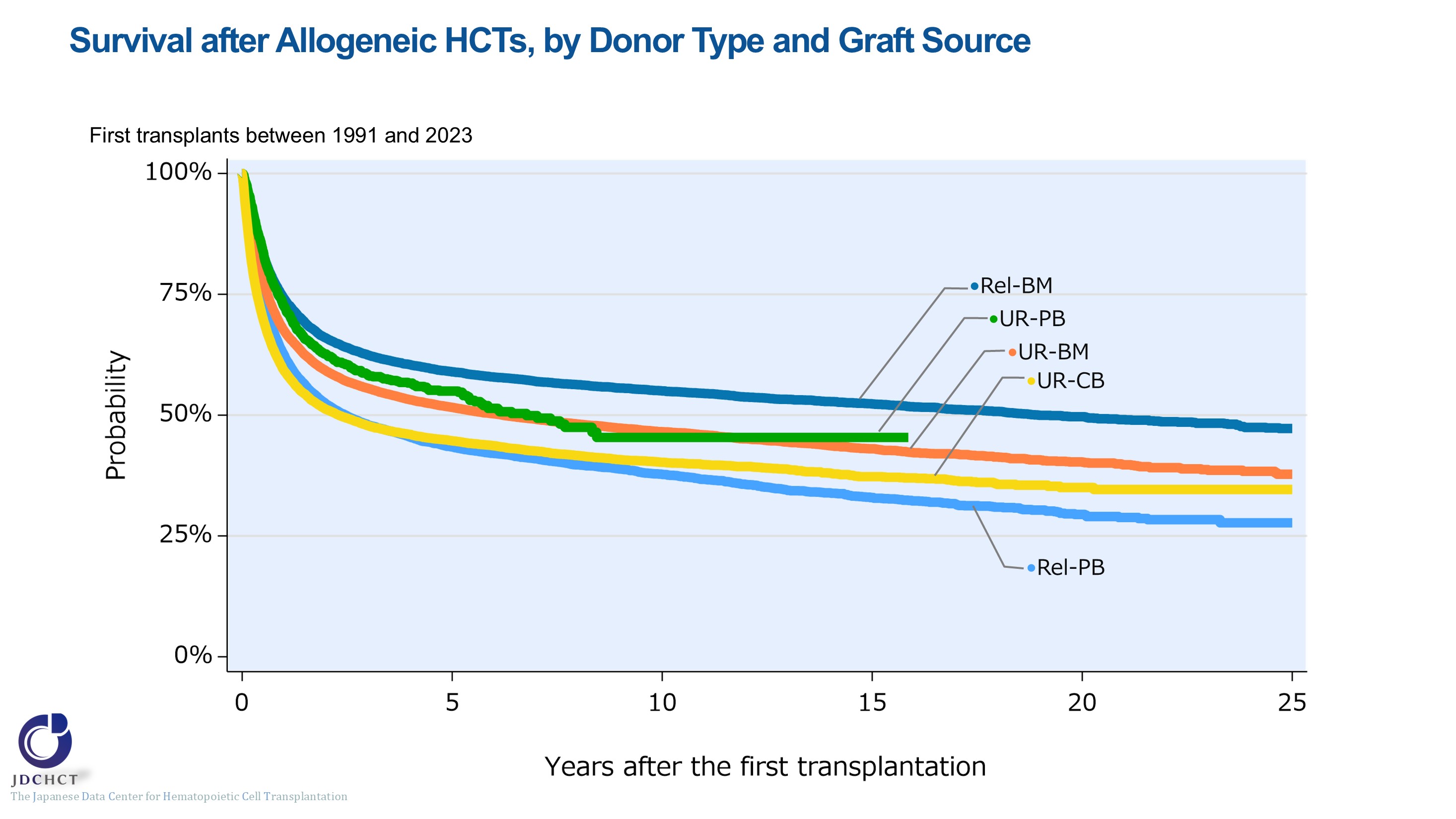 Survival after Allogeneic HCTs, by Donor Type and Graft Source
[Speaker Notes: Among patients who underwent allogeneic transplantation between 1991 and 2023, the 10-year probabilities (95%CI) of survival following transplant according by donor type and stem cell source are:
・Bone marrow transplantation from related donors			(N=12,641)	55% (54-56%) 
・Peripheral blood stem cell transplantation from related donors		(N=15,240)	38% (37-39%) 
・Bone marrow transplantation from unrelated donors		(N=23,999) 	47% (46-47%) 
・Peripheral blood stem cell transplantation from unrelated donors	(N=1,823)	45% (41-50%) 
・Cord blood transplantation from unrelated donors			(N=18,429) 	40% (39-41%)]
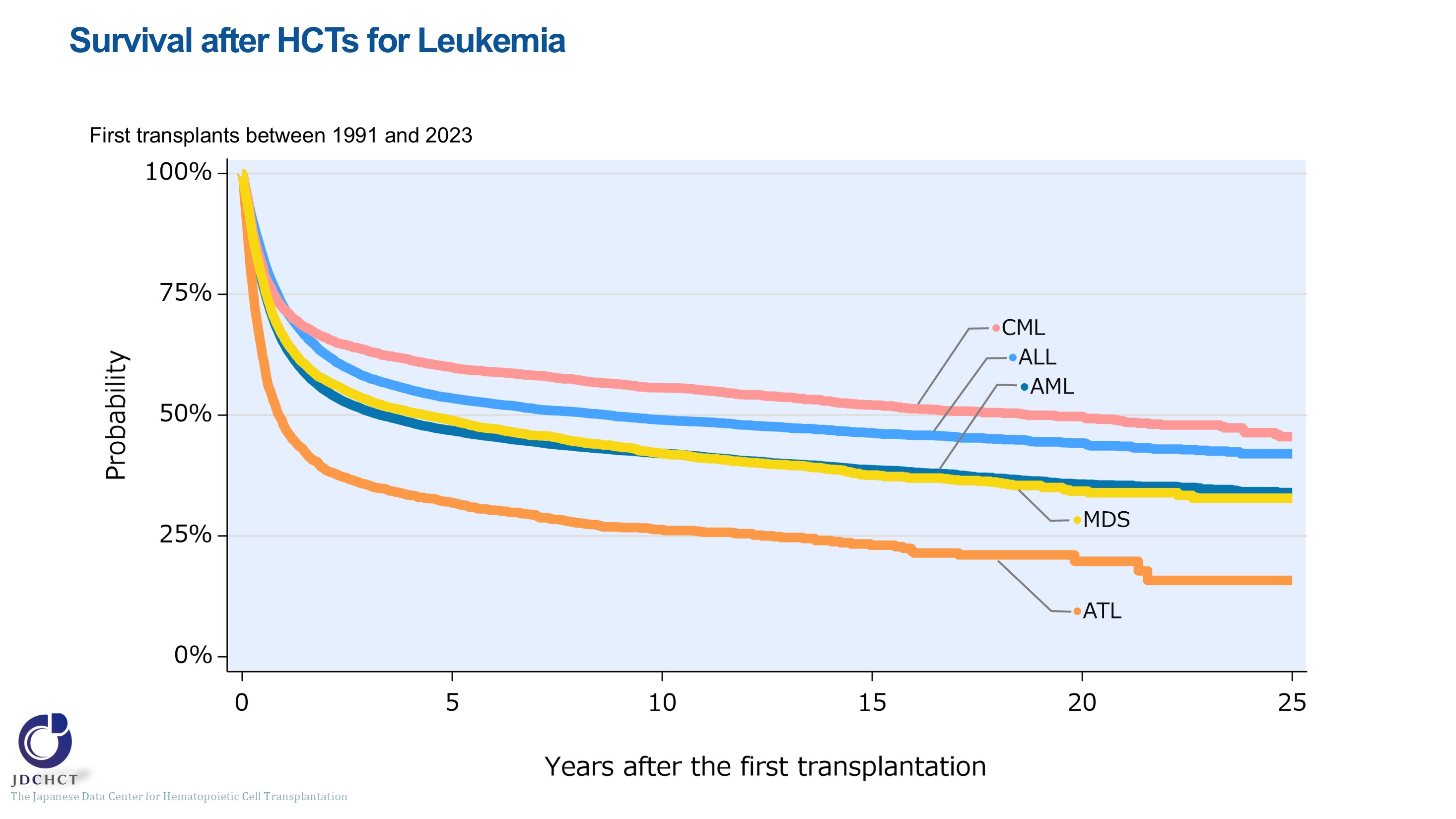 Survival after HCTs for Leukemia
[Speaker Notes: Among patients who underwent autologous or allogeneic transplantation for leukemia between 1991 and 2023, the 10-year probabilities (95%CI) of survival following transplant are:
・Acute myeloid leukemia 	(N=28,277)	42%　(41-43%) 
・Acute lymphoblastic leukemia 	(N=14,419)	49%　(48-50%) 
・Adult T-cell leukemia		(N=3,134)	26%　(25-28%) 
・Chronic myelogenous leukemia 	(N=3,935)	56% (54-57%) 
・Myelodysplastic syndrome 	(N=8,041)	42% (41-43%)]
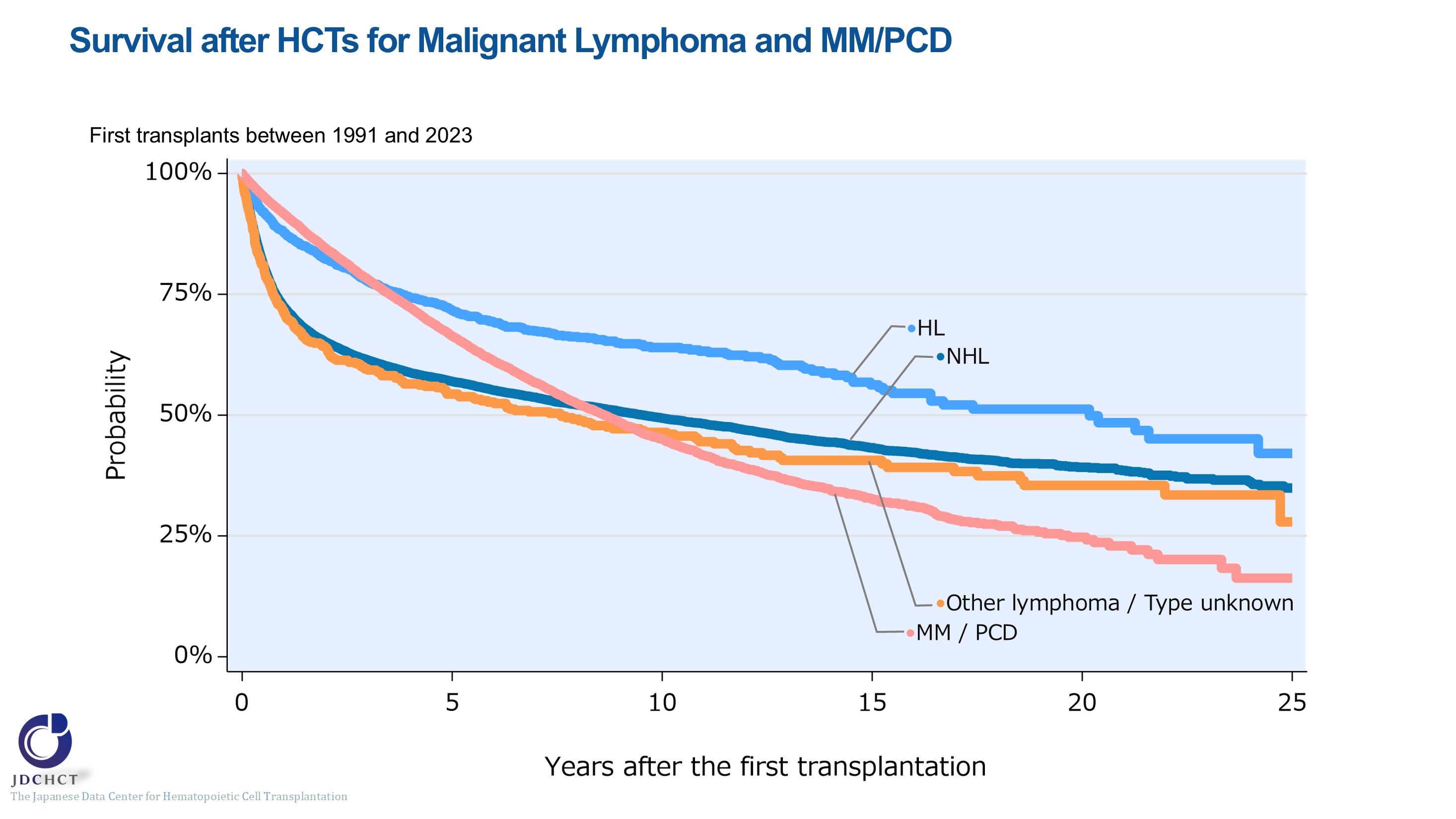 Survival after HCTs for Malignant Lymphoma and MM/PCD
[Speaker Notes: Among patients who underwent autologous or allogeneic transplantation for lymphoma or plasma cell neoplasms including multiple myeloma between 1991 and 2023, the 10-year probabilities (95%CI) of survival following transplant are:
・Non-Hodgkin lymphoma 			(N=25,996) 	49% (49-50%) 
・Hodgkin lymphoma				(N=1,897)	64% (61-67%) 
・Plasma cell neoplasms including multiple myeloma	(N=14,629)	45% (44-46%)]
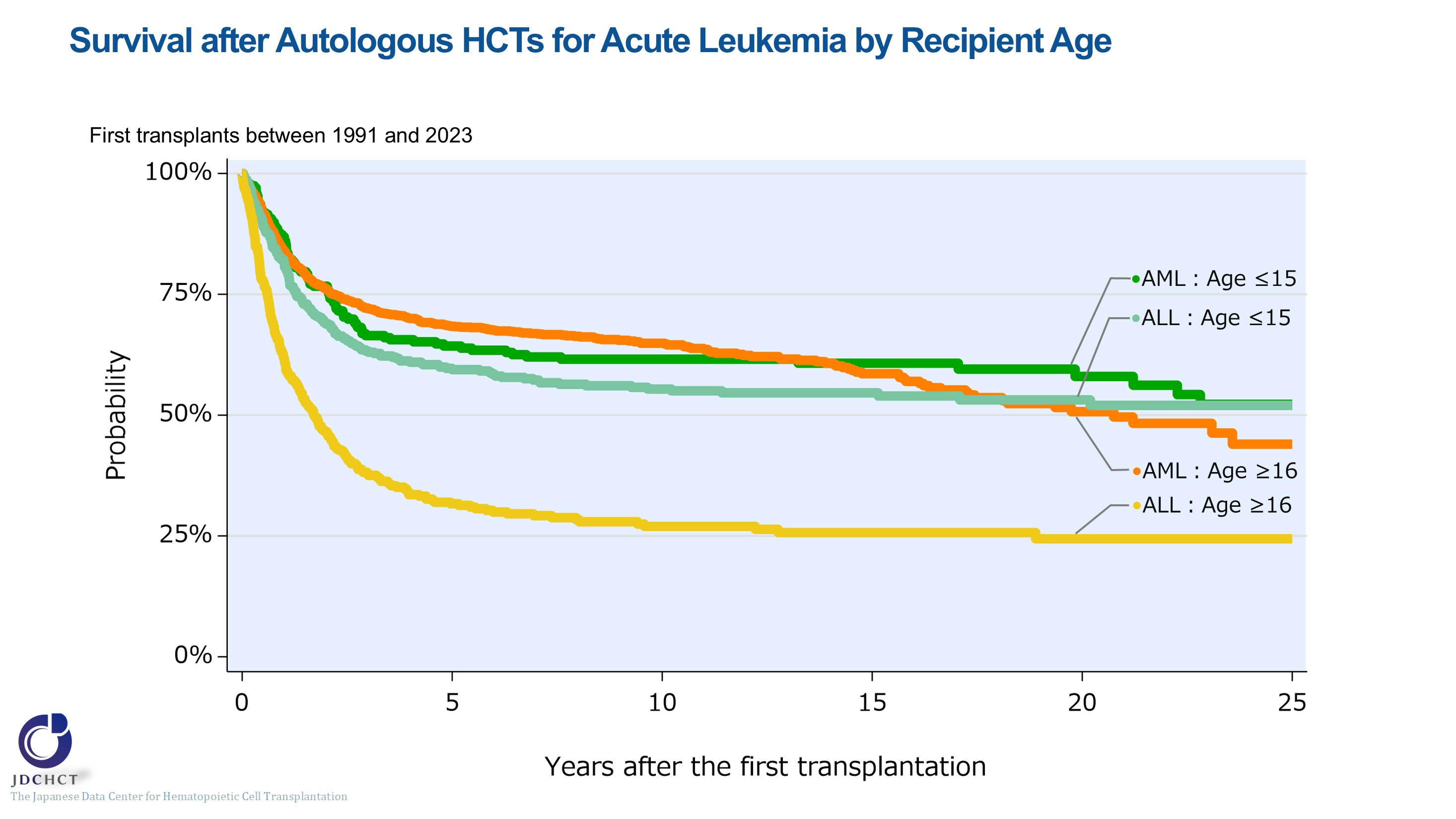 Survival after Autologous HCTs for Acute Leukemia by Recipient Age
[Speaker Notes: Among patients who underwent autologous transplantation for acute myeloid leukemia between 1991 and 2023, the 10-year probabilities (95%CI) of survival following transplant are:
・Those aged 0 to 15 years 	(N=237) 	62% (55-68%) 
・Those aged 16 years or older 	(N=1,567) 	65% (62-67%) 

Among patients who underwent autologous transplantation for acute lymphoblastic leukemia between 1991 and 2023, the 10-year probabilities (95%CI) of survival following transplant are:
・Those aged 0 to 15 years 	(N=393) 	55% (50-60%) 
・Those aged 16 years or older 	(N=351) 	27% (22-32%)]
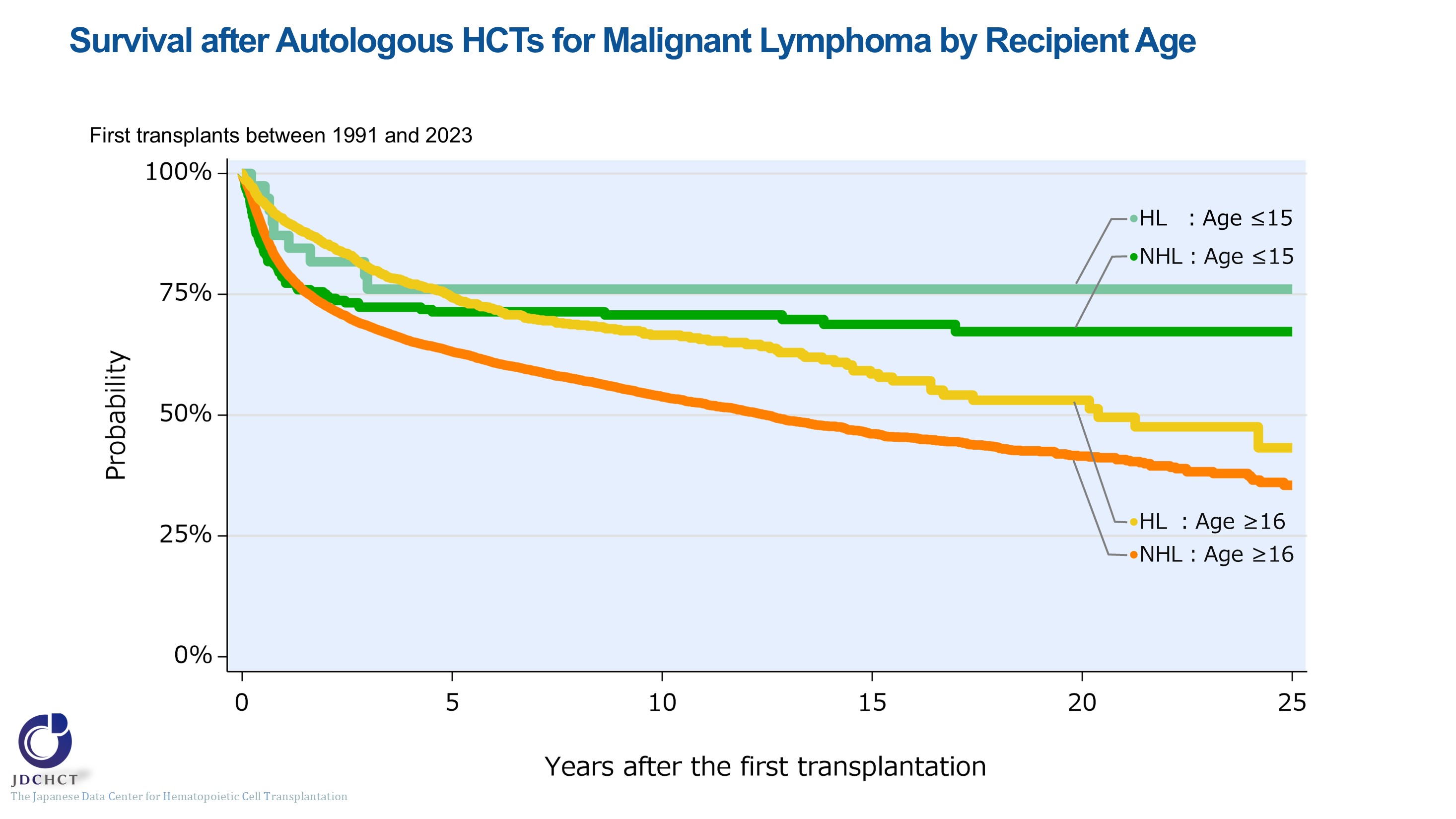 Survival after Autologous HCTs for Malignant Lymphoma by Recipient Age
[Speaker Notes: Among patients who underwent autologous transplantation for non-Hodgkin lymphoma between 1991 and 2023, the 10-year probabilities (95%CI) of survival following transplant are:
・Recipients aged 0 to 15 years	(N=226)	71% (64-76%) 
・Recipients 16 years or older	(N=18,070)	54% (53-55%) 

Among patients who underwent autologous transplantation for Hodgkin lymphoma between 1991 and 2023, the 10-year probabilities (95%CI) of survival following transplant are:
・Recipients aged 0 to 15 years	(N=39)	76%  (59-87%) 
・Recipients aged 16 years or older 	(N=1,682)	67%  (64-69%)]
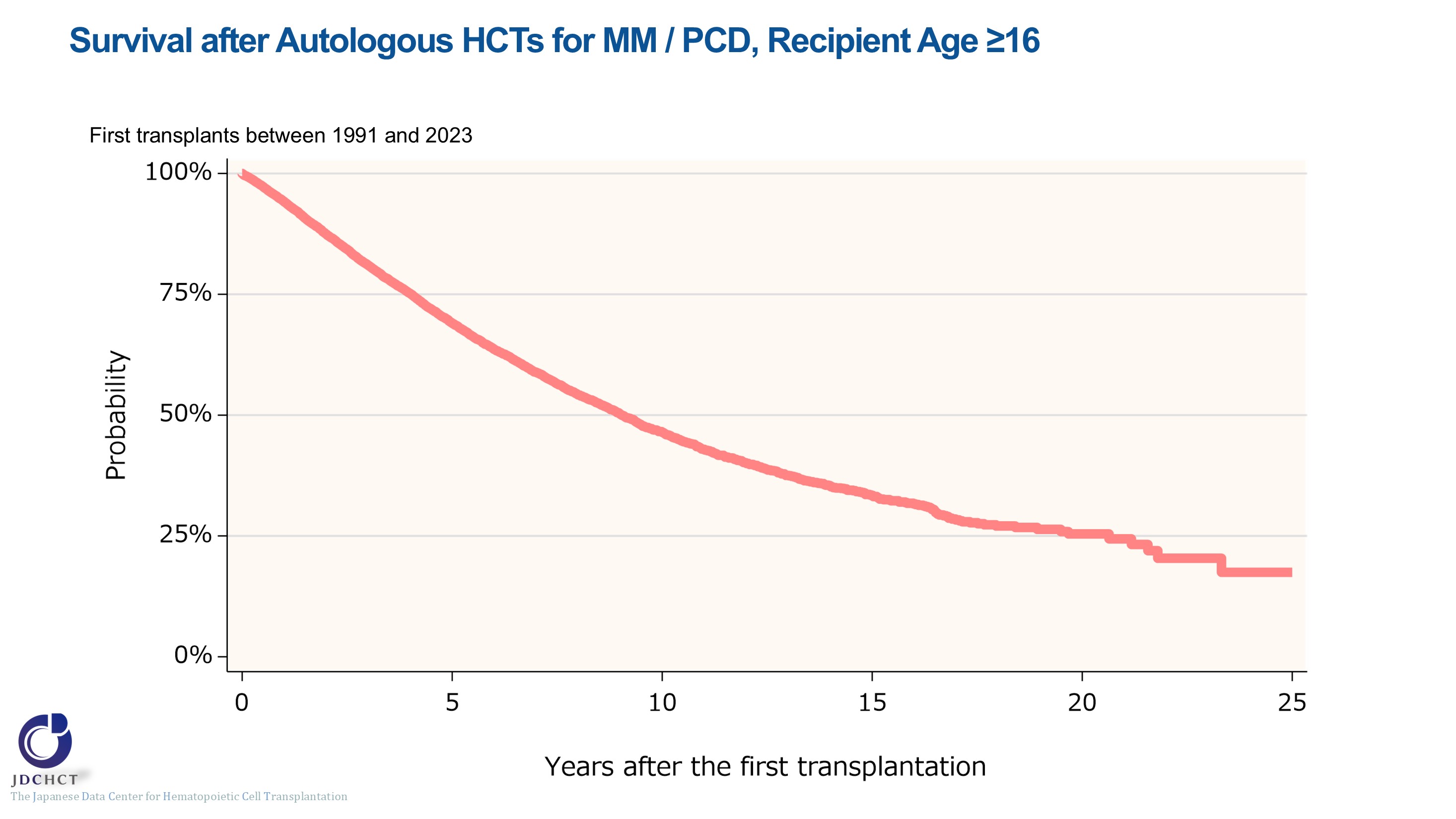 Survival after Autologous HCTs for MM / PCD, Recipient Age ≥16
[Speaker Notes: In plasma cell neoplasms including multiple myeloma, the number of first autologous transplants registered from 1991 to 2023 is 13,639 in recipients aged 16 years or older. The 5-year and 10-year probabilities (95%CI) of survival following transplant are 69% (68-70%) and 47% (45-48%) , respectively.]
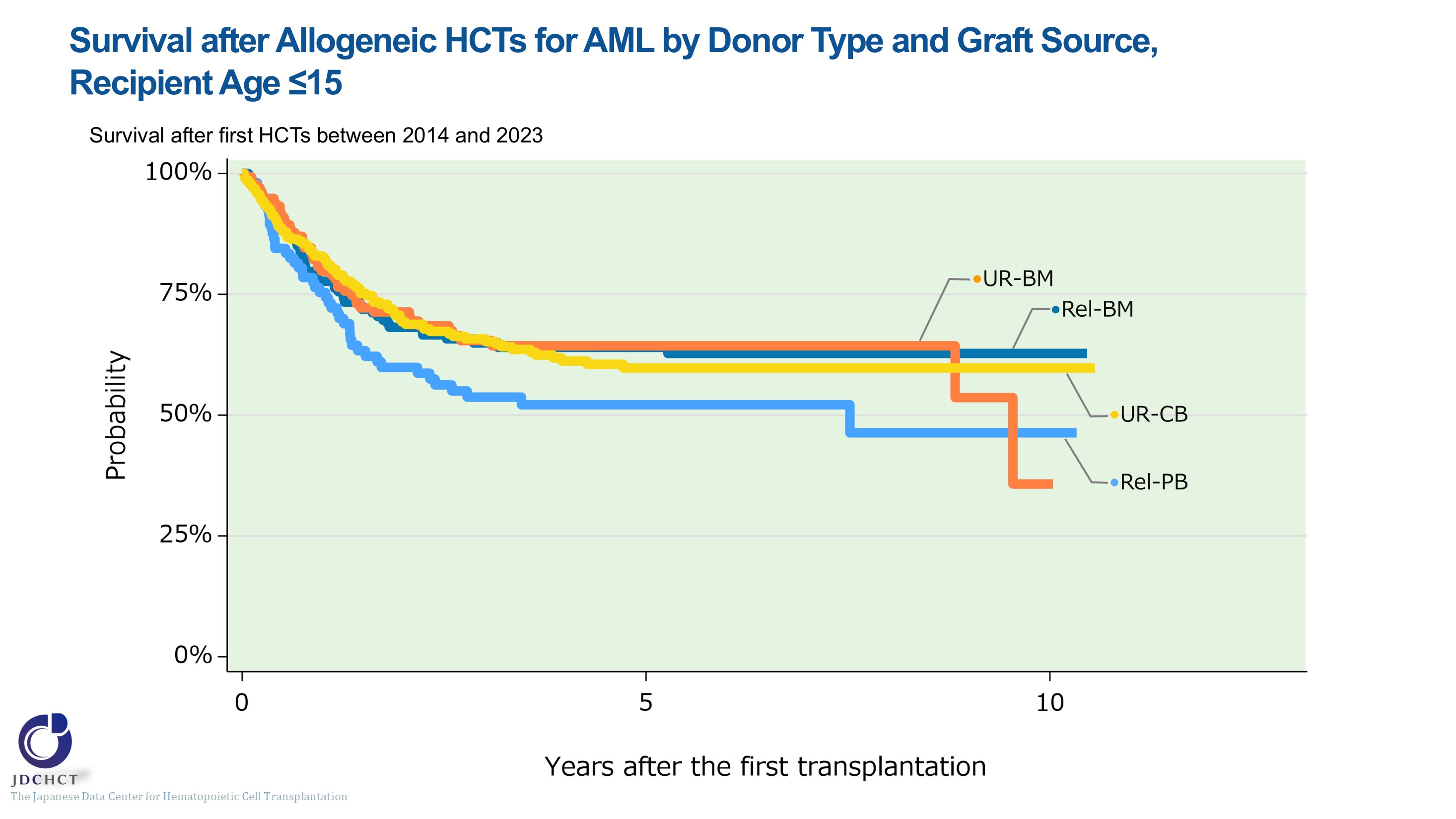 Survival after Allogeneic HCTs for AML by Donor Type and Graft Source, Recipient Age ≤15
[Speaker Notes: Among patients aged 0 to 15 years who underwent allogeneic transplantation for acute myeloid leukemia between 2014 and 2023, the 5-year probabilities (95%CI) of survival following transplant according by donor type and stem cell source are:
・Bone marrow transplantation from related donors		(N=155)	64%  (56-71%) 
・Peripheral blood stem cell transplantation from related donors 	(N=104)	52%  (41-62%) 
・Bone marrow transplantation from unrelated donors	(N=137)	64%  (55-72%) 
・Cord blood transplantation from unrelated donors		(N=284)	60%  (53-66%)]
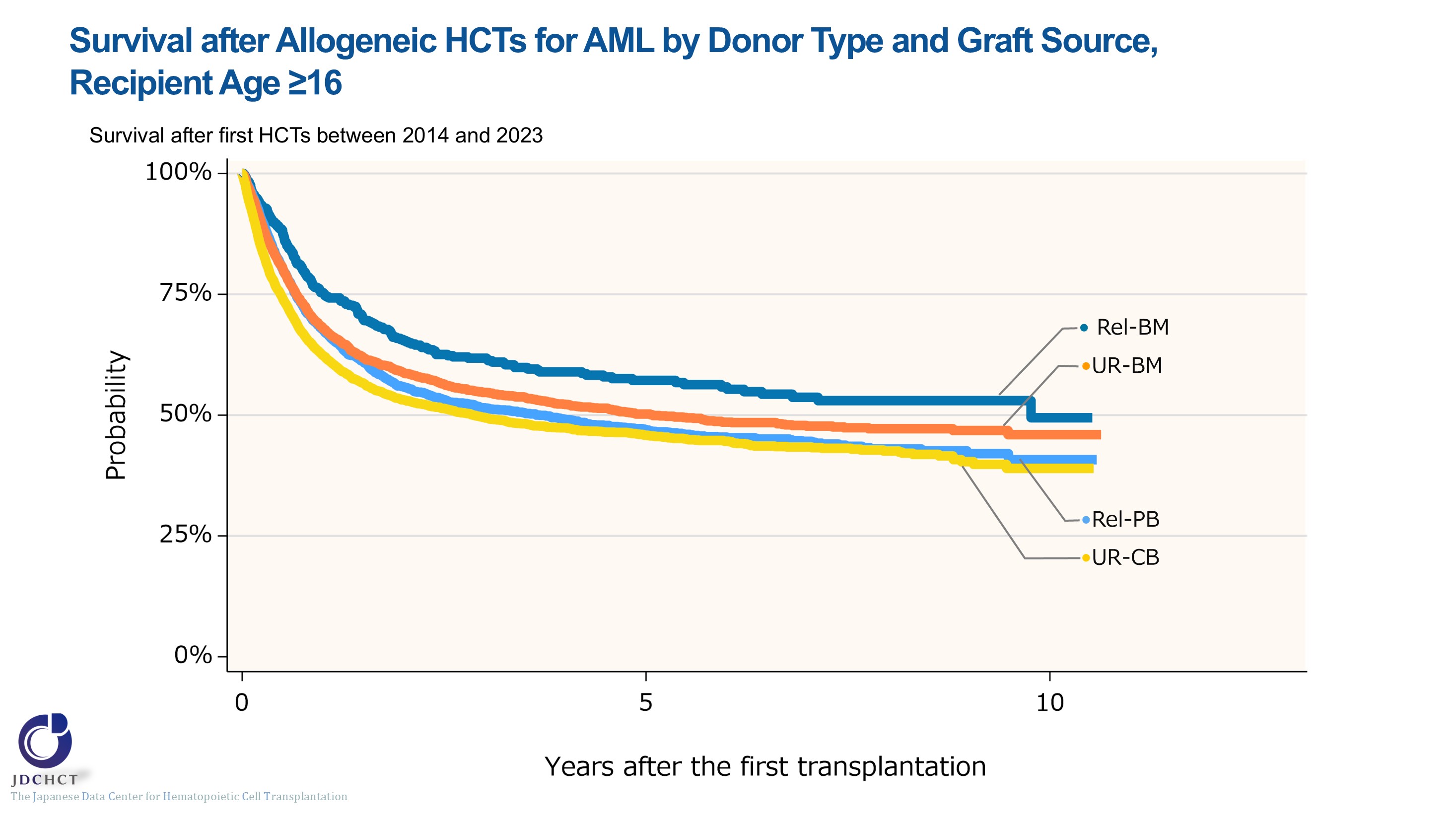 Survival after Allogeneic HCTs for AML by Donor Type and Graft Source, Recipient Age ≥16
[Speaker Notes: Among patients aged 16 years or older who underwent allogeneic transplantation for acute myeloid leukemia between 2014 and 2023, the 5-year probabilities (95%CI) of survival following transplant according by donor type and stem cell source are:
・Bone marrow transplantation from related donors		(N=501)	57%  (52-62%) 
・Peripheral blood stem cell transplantation from related donors	(N=3,016)	47%  (45-49%) 
・Bone marrow transplantation from unrelated donors	(N=2,971)	50%  (48-52%) 
・Cord blood transplantation from unrelated donors		(N=4,477)	46%  (44-48%)]
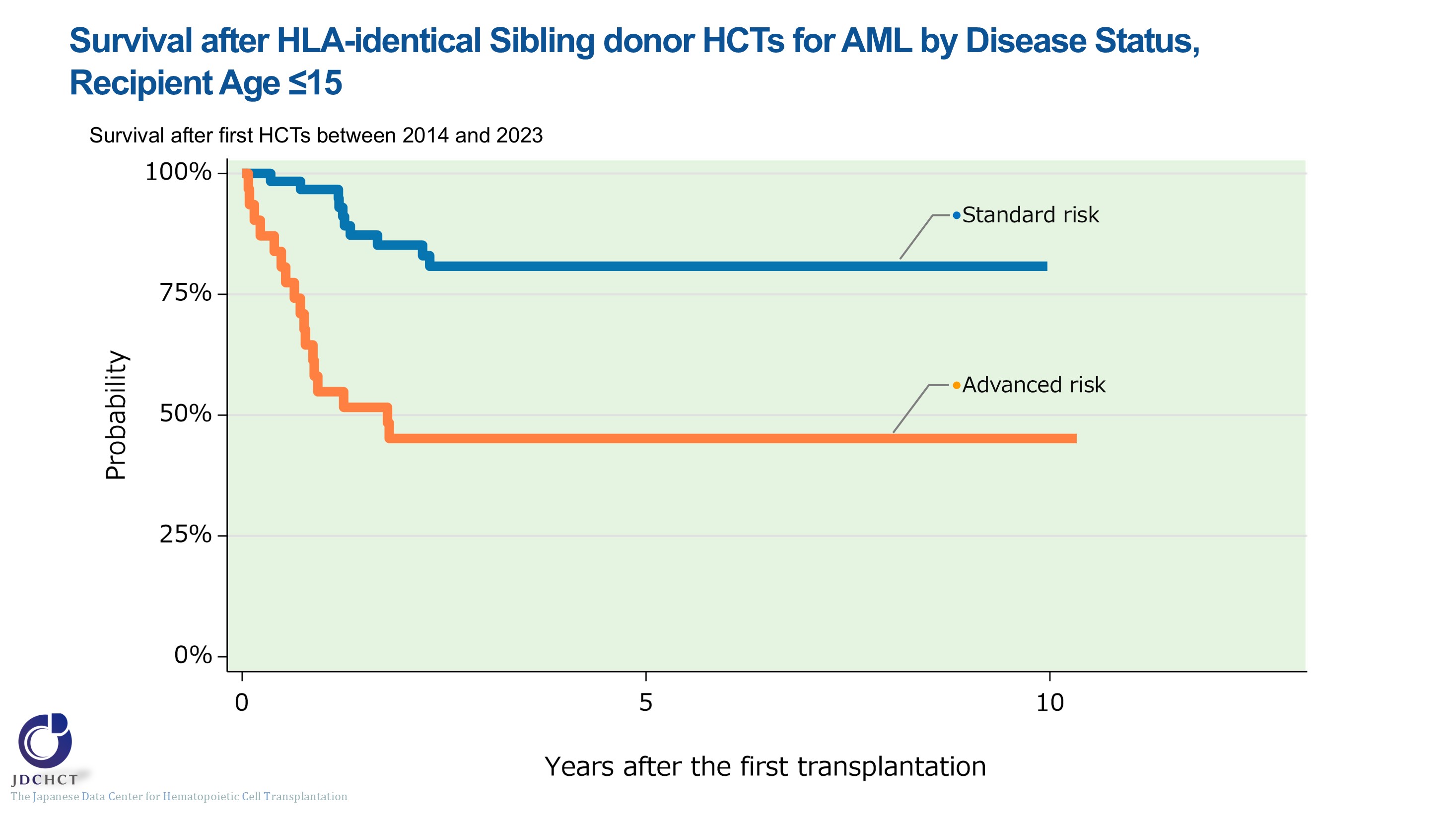 Survival after HLA-identical Sibling donor HCTs for AML by Disease Status, Recipient Age ≤15
[Speaker Notes: Among patients aged 0 to 15 years receiving a HLA-matched sibling donor transplant for acute myeloid leukemia between 2014 and 2023, the 5-year probabilities (95%CI) of survival following transplant according to disease status are:
・Standard risk group	(N=61)	81% (67-89%) 
・Advanced risk group	(N=31)	45% (27-61%) 


―≪Disease risk status at transplantation≫―――
■Standard Risk Group  : first complete remission [1CR]／second complete remission [2CR]
■Advanced Risk Group：third or more complete remission [≥3CR]／primary induction failure [PIF]／untreated／relapse
―――――――――――――――――――――――]
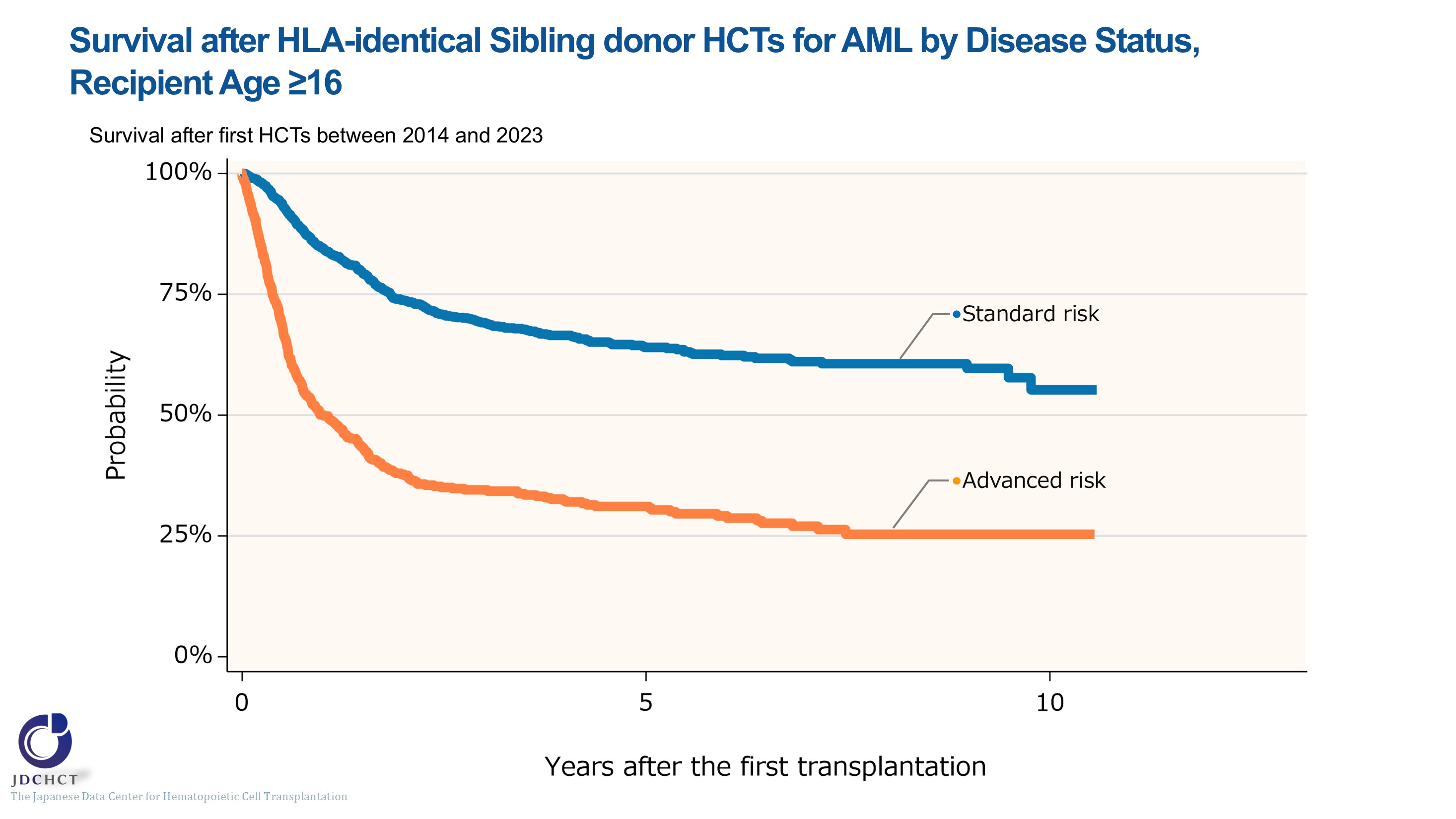 Survival after HLA-identical Sibling donor HCTs for AML by Disease Status, Recipient Age ≥16
[Speaker Notes: Among patients aged 16 years or older receiving a HLA-matched sibling donor transplant for acute myeloid leukemia between 2014 and 2023, the 5-year probabilities (95%CI) of survival following transplant according to disease status are:
・Standard risk group 	(N=1,192)	64% (61-67%) 
・Advanced risk group 	(N=555)	31% (27-35%) 

 
―≪Disease risk status at transplantation≫―――
■Standard Risk Group  : first complete remission [1CR]／second complete remission [2CR]
■Advanced Risk Group：third or more complete remission [≥3CR]／primary induction failure [PIF]／untreated／relapse
―――――――――――――――――――――――]
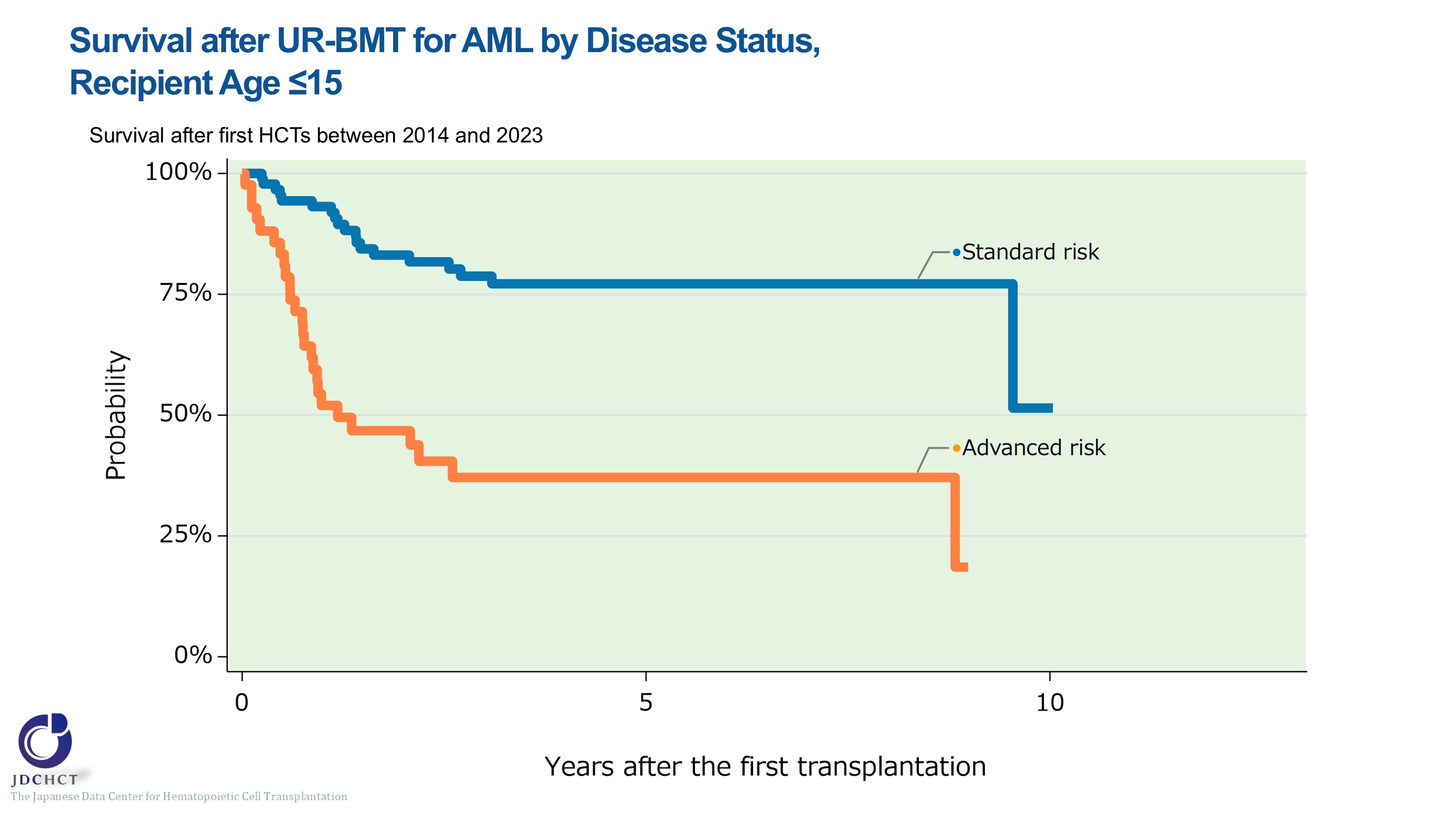 Survival after UR-BMT for AML by Disease Status, Recipient Age ≤15
[Speaker Notes: Among patients aged 0 to 15 years receiving a bone marrow transplant from unrelated donors for acute myeloid leukemia between 2014 and 2023, the 5-year probabilities (95%CI) of survival following transplant according to disease status are:
・Standard risk group	(N=95)	77% (66-85%) 
・Advanced risk group 	(N=42) 	37%  (22-52%)
 

―≪Disease risk status at transplantation≫―――
■Standard Risk Group  : first complete remission [1CR]／second complete remission [2CR]
■Advanced Risk Group：third or more complete remission [≥3CR]／primary induction failure [PIF]／untreated／relapse
―――――――――――――――――――――――]
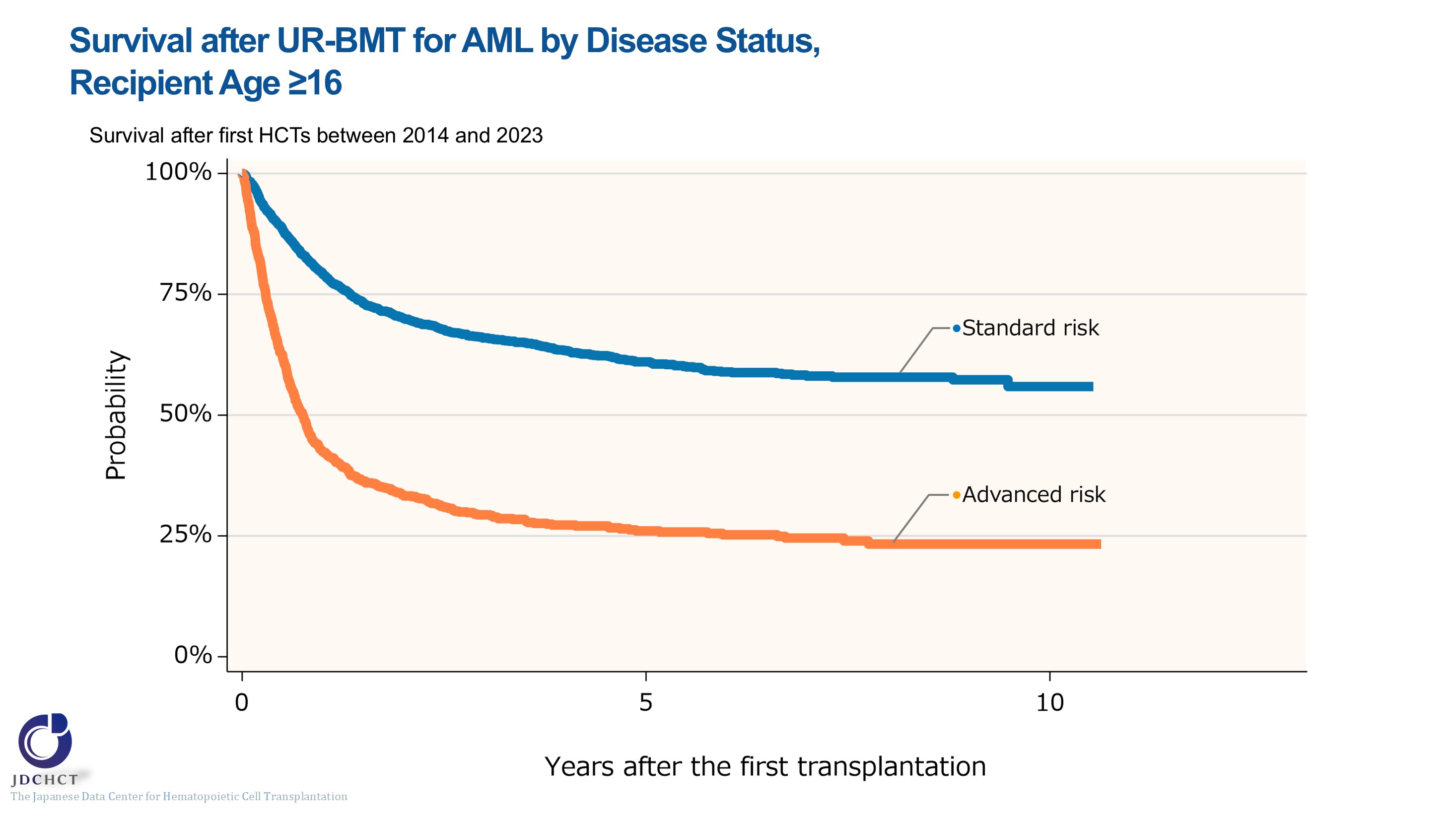 Survival after UR-BMT for AML by Disease Status, Recipient Age ≥16
[Speaker Notes: Among patients aged 16 years or older receiving a bone marrow transplant from unrelated donors for acute myeloid leukemia between 2014 and 2023, the 5-year probabilities (95%CI) of survival following transplant according to disease status are:
・Standard risk group	(N=2,067)	61% (59-63%) 
・Advanced risk group	(N=897)	26% (23-29%) 
 

―≪Disease risk status at transplantation≫―――
■Standard Risk Group  : first complete remission [1CR]／second complete remission [2CR]
■Advanced Risk Group：third or more complete remission [≥3CR]／primary induction failure [PIF]／untreated／relapse
―――――――――――――――――――――――]
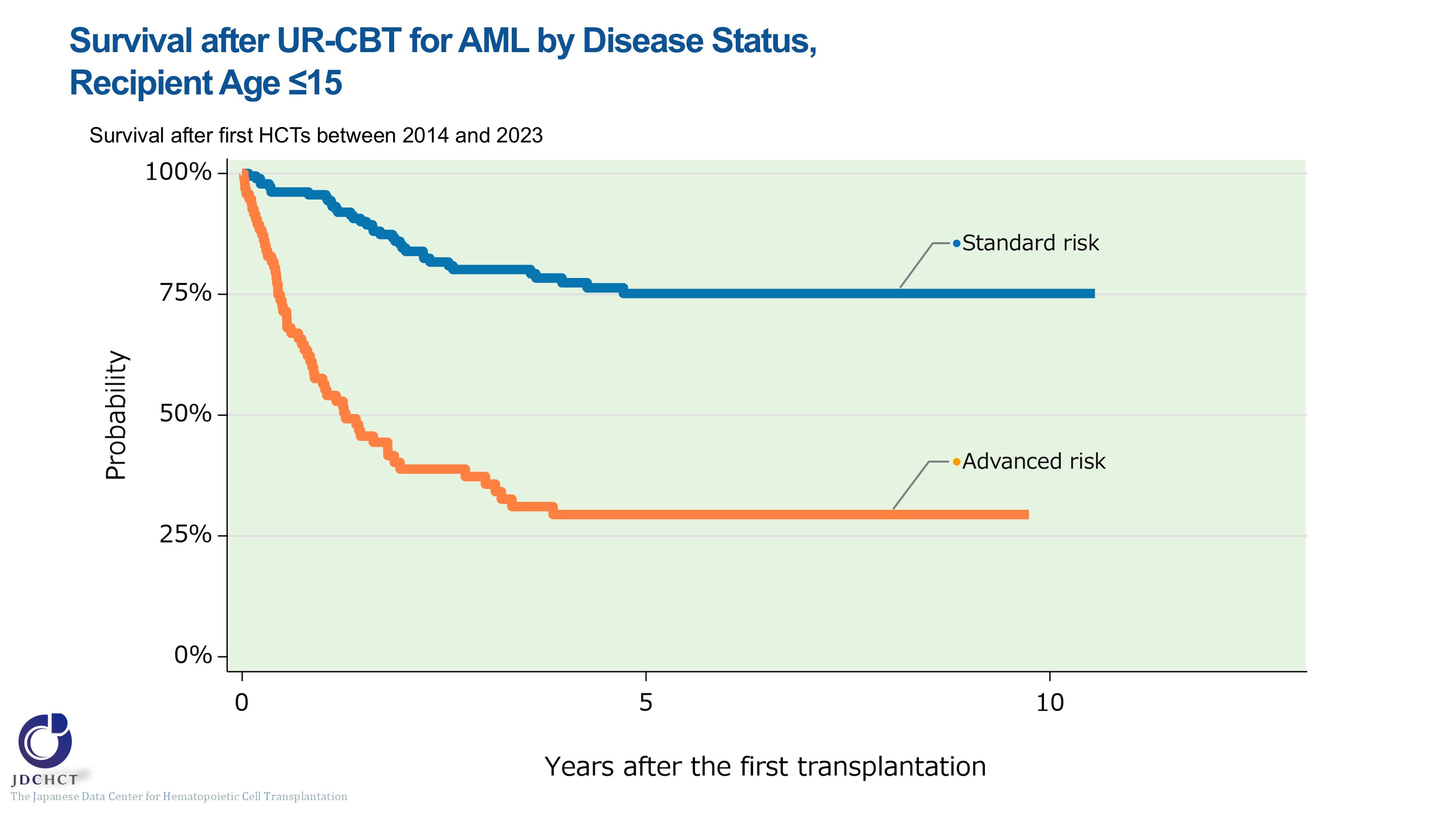 Survival after UR-CBT for AML by Disease Status, Recipient Age ≤15
[Speaker Notes: Among patients aged 0 to 15 years receiving a cord blood transplant from unrelated donors for acute myeloid leukemia between 2014 and 2023, the 5-year probabilities (95%CI) of survival following transplant according to disease status are:
・Standard risk group	(N=189)	75% (67-82%) 
・Advanced risk group	(N=95) 	29%  (20-40%) 
 

―≪Disease risk status at transplantation≫―――
■Standard Risk Group  : first complete remission [1CR]／second complete remission [2CR]
■Advanced Risk Group：third or more complete remission [≥3CR]／primary induction failure [PIF]／untreated／relapse
―――――――――――――――――――――――]
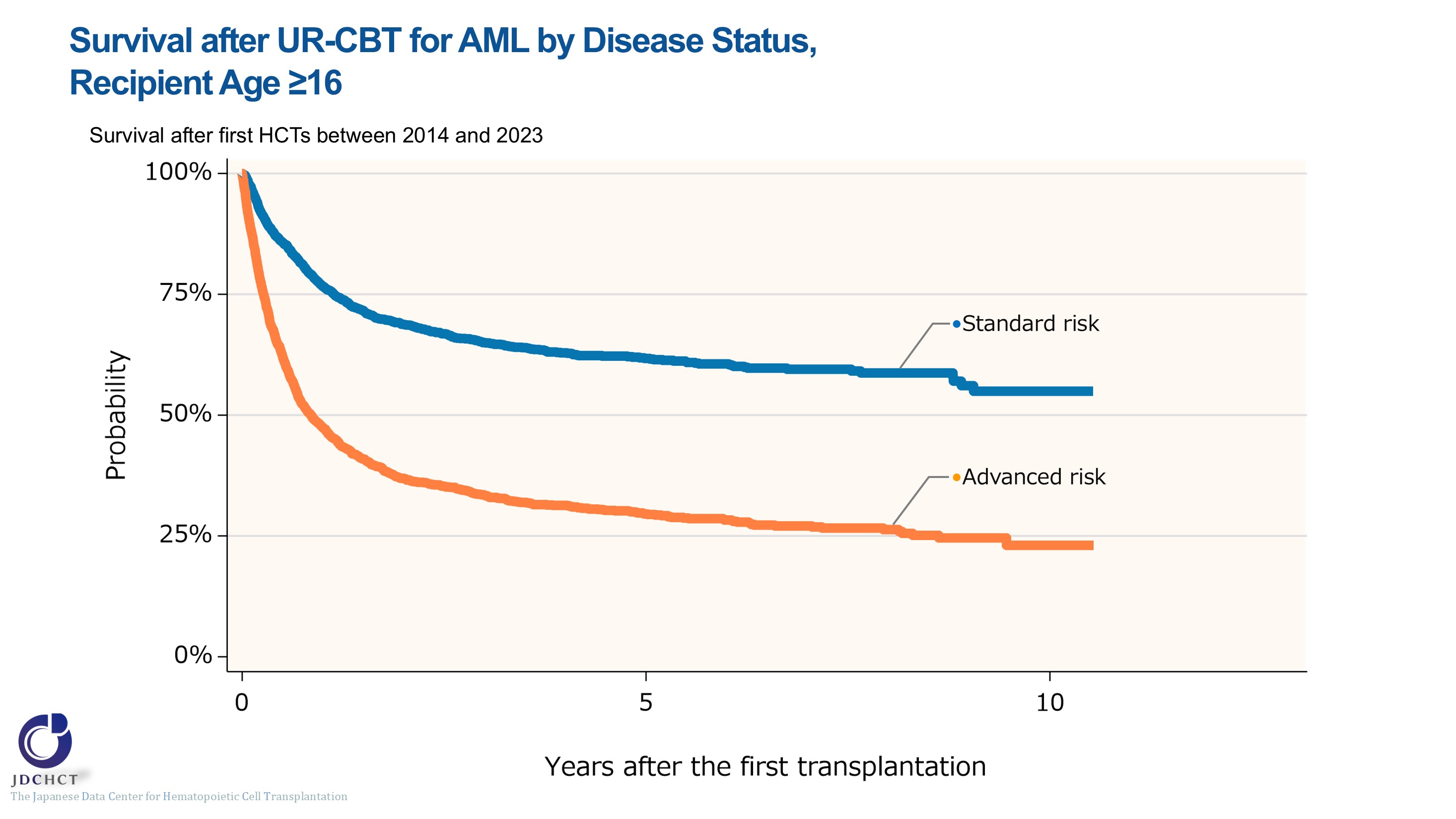 Survival after UR-CBT for AML by Disease Status, Recipient Age ≥16
[Speaker Notes: Among patients aged 16 years or older receiving a cord blood transplant from unrelated donors for acute myeloid leukemia between 2014 and 2023, the 5-year probabilities (95%CI) of survival following transplant according to disease status are:
・Standard risk group	(N=2,291)	62%　(59-64%) 
・Advanced risk group	(N=2,184)	30%　(27-32%) 
 

―≪Disease risk status at transplantation≫―――
■Standard Risk Group  : first complete remission [1CR]／second complete remission [2CR]
■Advanced Risk Group：third or more complete remission [≥3CR]／primary induction failure [PIF]／untreated／relapse
―――――――――――――――――――――――]
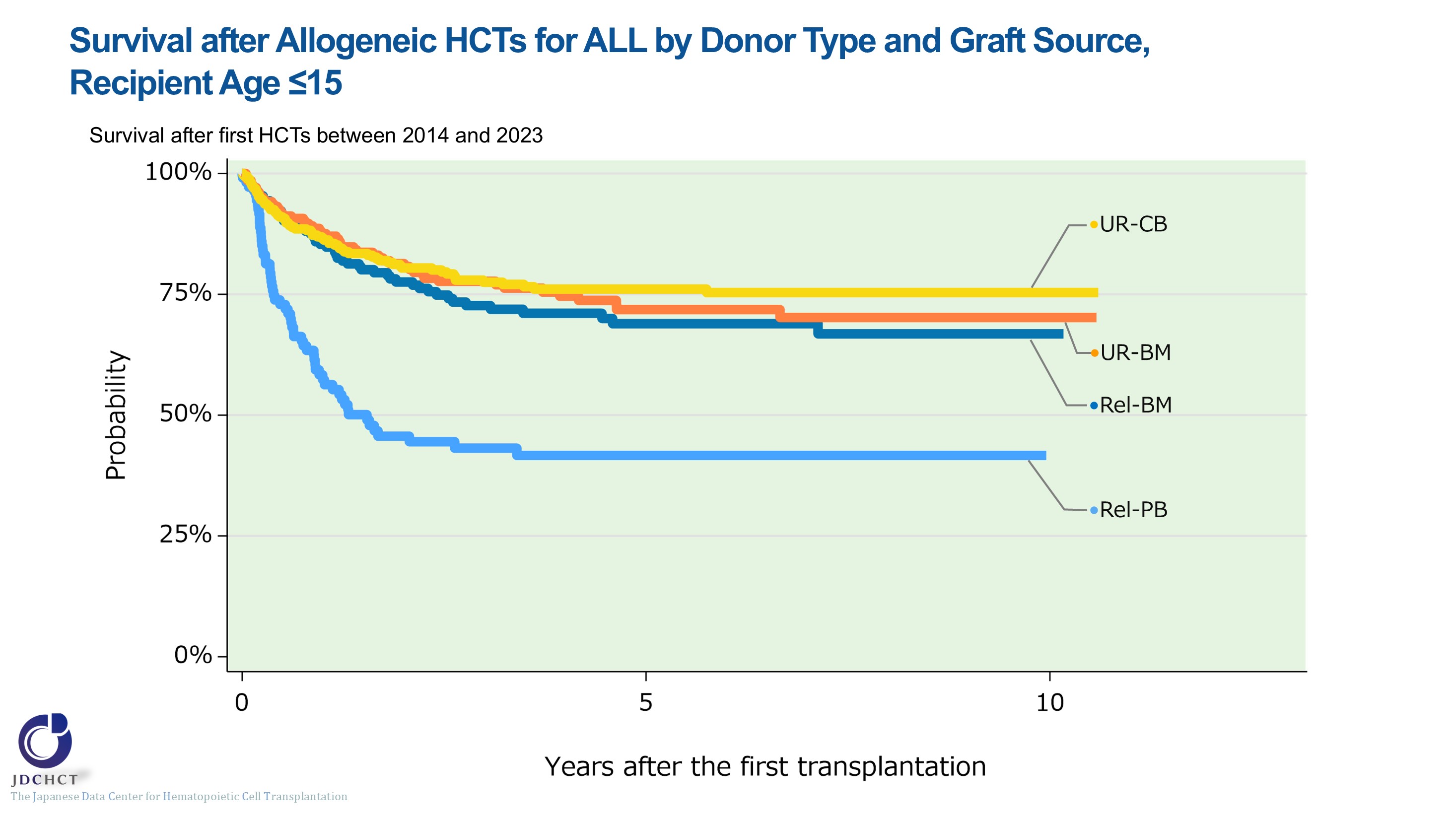 Survival after Allogeneic HCTs for ALL by Donor Type and Graft Source, Recipient Age ≤15
[Speaker Notes: Among patients aged 0 to 15 years who underwent allogeneic transplantation for acute lymphoblastic leukemia between 2014 and 2023, the 5-year probabilities (95%CI) of survival following transplant according by donor type and stem cell source are:
・Bone marrow transplantation from related donors		(N=195)	69% (61-76%) 
・Peripheral blood stem cell transplantation from related donors 	(N=107) 	42% (32-51%) 
・Bone marrow transplantation from unrelated donors	(N=206)	72% (64-78%) 
・Cord blood transplantation from unrelated donors 	(N=351)	76% (71-81%)]
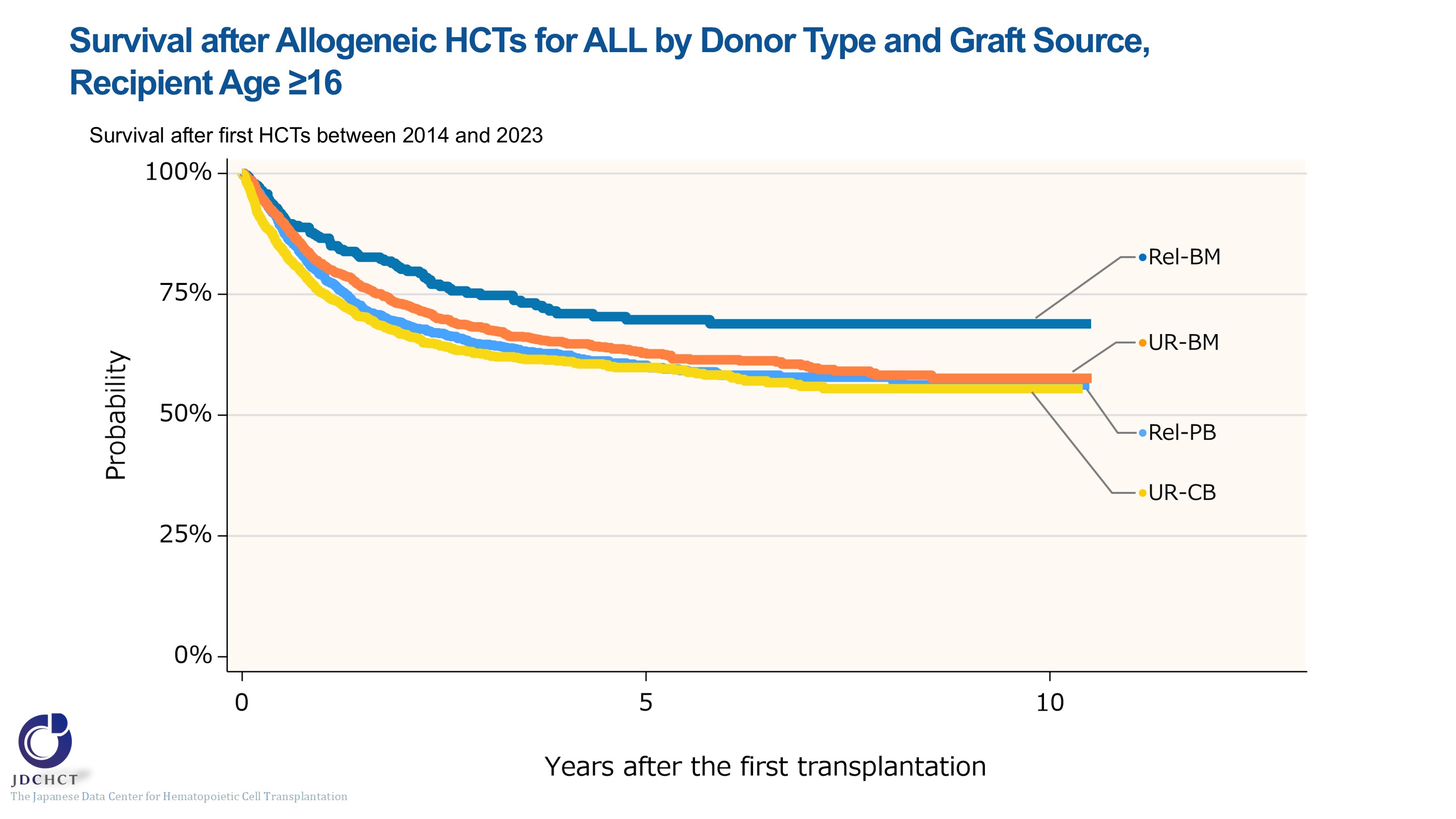 Survival after Allogeneic HCTs for ALL by Donor Type and Graft Source, Recipient Age ≥16
[Speaker Notes: Among patients aged 16 years or older who underwent allogeneic transplantation for acute lymphoblastic leukemia between 2014 and 2023, the 5-year probabilities (95%CI) of survival following transplant according by donor type and stem cell source are:
・Bone marrow transplantation from related donors		(N=284)	70%　(63-75%) 
・Peripheral blood stem cell transplantation from related donors	(N=1,166)	60%　(57-64%) 
・Bone marrow transplantation from unrelated donors	(N=1,458)	63%　(60-66%) 
・Cord blood transplantation from unrelated donors		(N=1,278)	60%　(57-63%)]
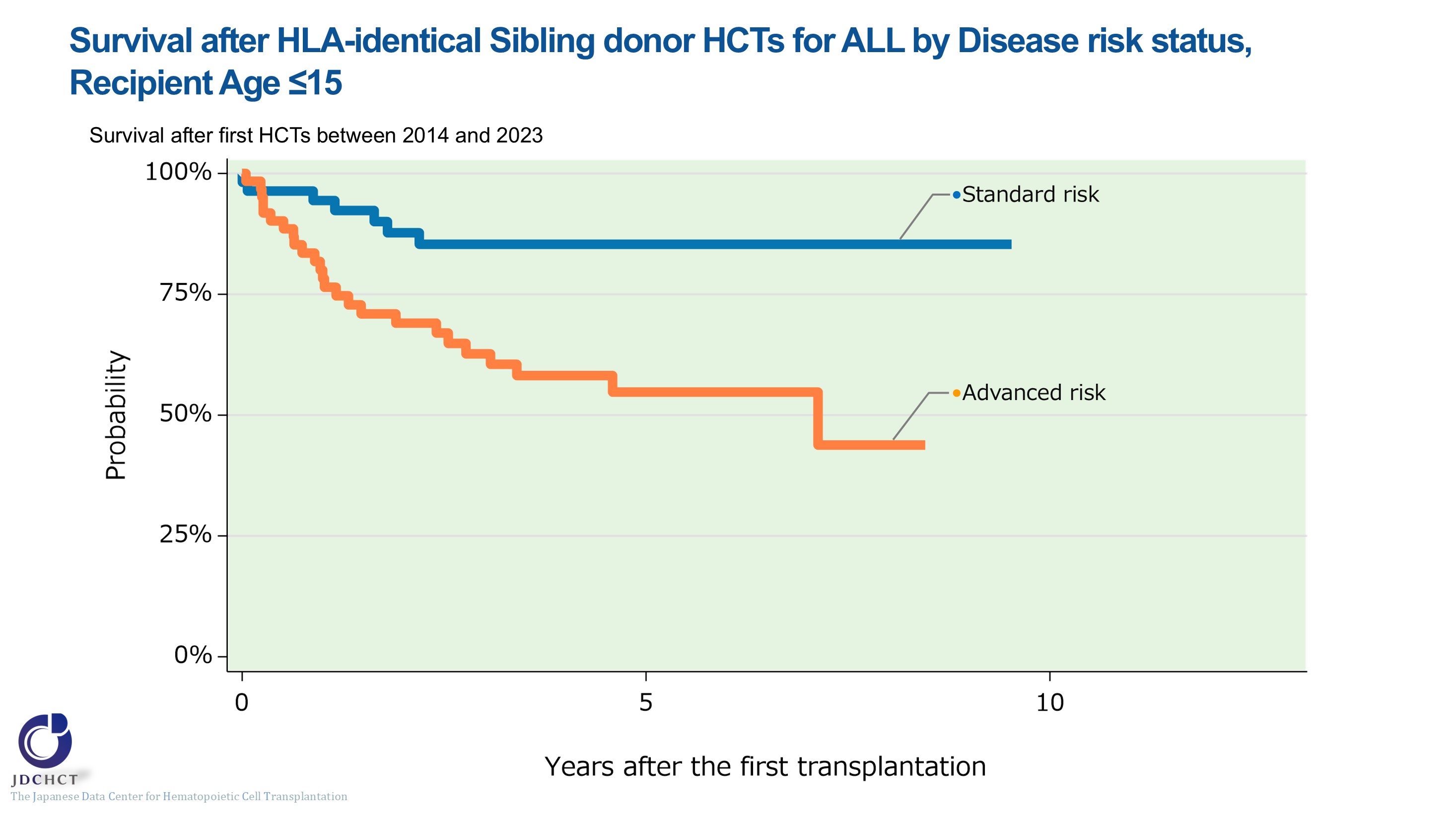 Survival after HLA-identical Sibling donor HCTs for ALL by Disease risk status, Recipient Age ≤15
[Speaker Notes: Among patients aged 0 to 15 years receiving a HLA-matched sibling donor transplant for acute lymphoblastic leukemia between 2014 and 2023, the 5-year probabilities (95%CI) of survival following transplant according to disease status are:
・Standard risk group	(N=55)	85% (72-93%) 
・Advanced risk group	(N=62)	55% (40-68%)
 

―≪Disease risk status at transplantation≫―――
■Standard Risk Group : first complete remission [1CR]
■Advanced Risk Group : second or more complete remission [≥2CR]／primary induction failure [PIF]／PIF, extramedullary involvement only ／untreated／relapse
――――――――――――――――――――――――]
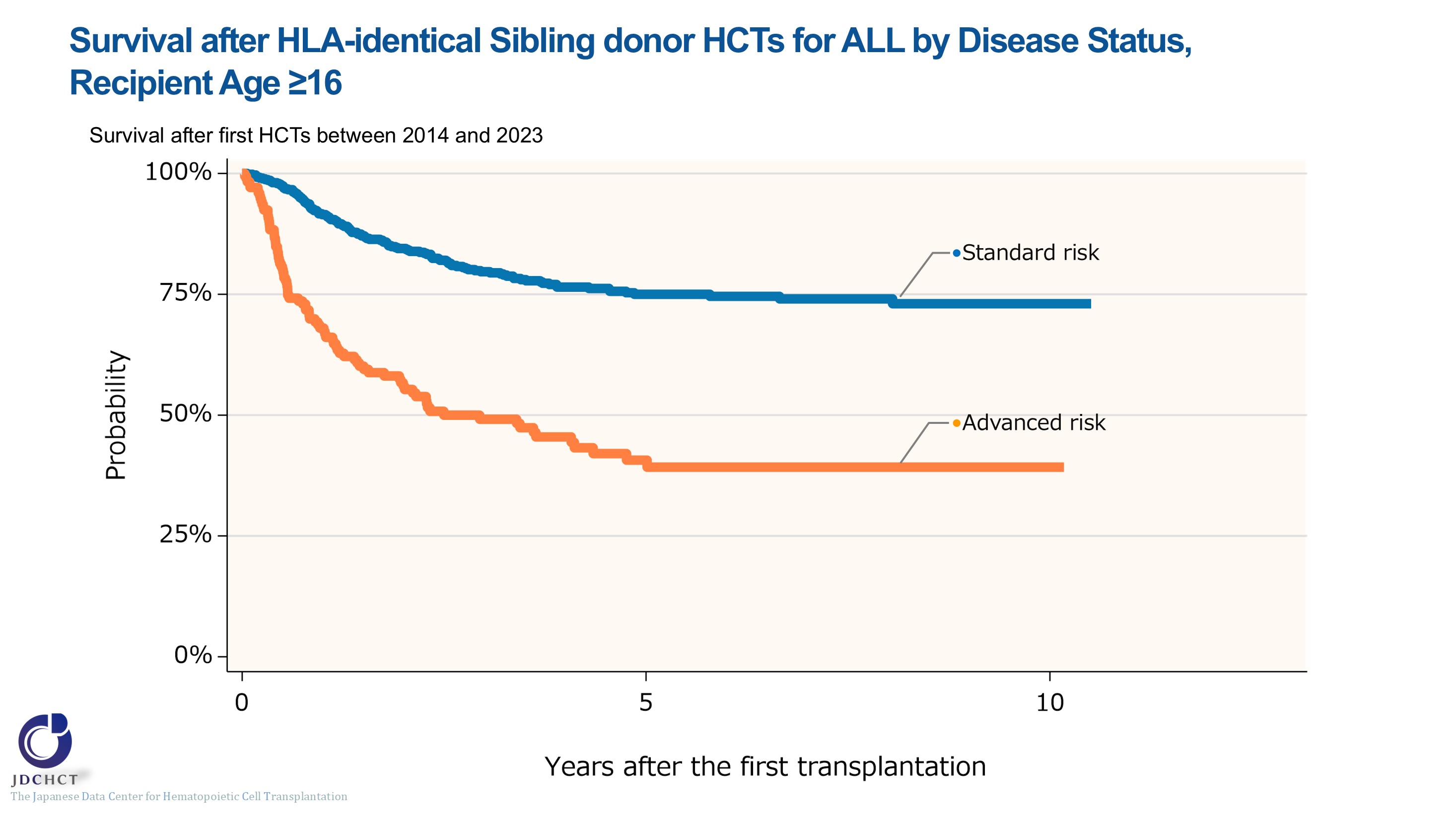 Survival after HLA-identical Sibling donor HCTs for ALL by Disease Status, Recipient Age ≥16
[Speaker Notes: Among patients aged 16 years or older receiving a HLA-matched sibling donor transplant for acute lymphoblastic leukemia between 2014 and 2023, the 5-year probabilities (95%CI) of survival following transplant according to disease status are:
・Standard risk group	(N=639)	75%　(71-79%) 
・Advanced risk group	(N=173)	41% 　(32-49%) 
 

―≪Disease risk status at transplantation≫―――
■Standard Risk Group : first complete remission [1CR]
■Advanced Risk Group : second or more complete remission [≥2CR]／primary induction failure [PIF]／PIF, extramedullary involvement only／untreated／relapse
――――――――――――――――――――――――]
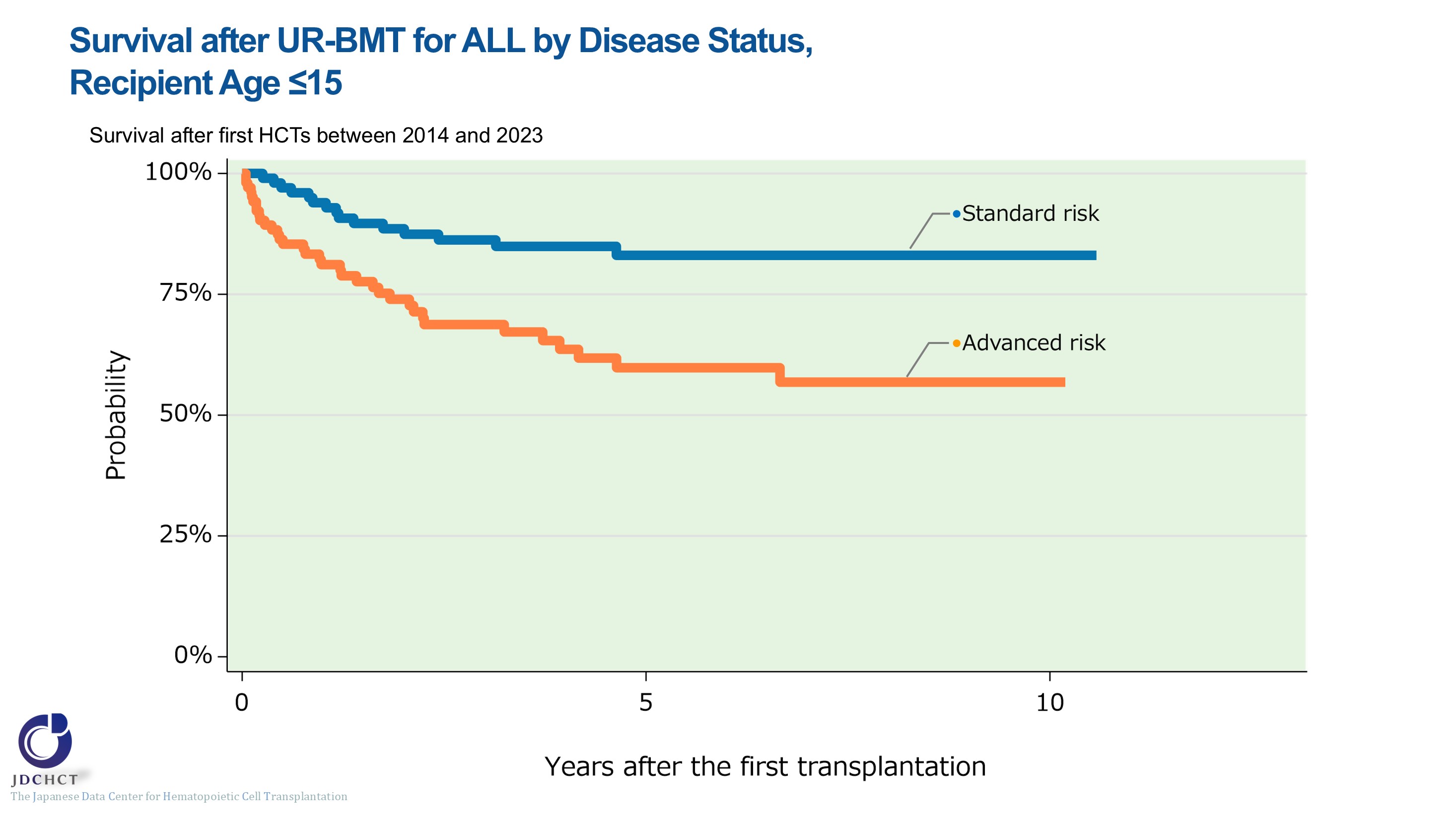 Survival after UR-BMT for ALL by Disease Status, Recipient Age ≤15
[Speaker Notes: Among patients aged 0 to 15 years receiving a bone marrow transplant from unrelated donors for acute lymphoblastic leukemia between 2014 and 2023, the 5-year probabilities (95%CI) of survival following transplant according to disease status are:
・Standard risk group	(N=103)	83% (73-90%) 
・Advanced risk group	(N=103) 	60% (48-70%) 


―≪Disease risk status at transplantation≫―――
■Standard Risk Group : first complete remission [1CR]
■Advanced Risk Group : second or more complete remission [≥2CR]／primary induction failure [PIF]／PIF, extramedullary involvement only／untreated／relapse
――――――――――――――――――――――――]
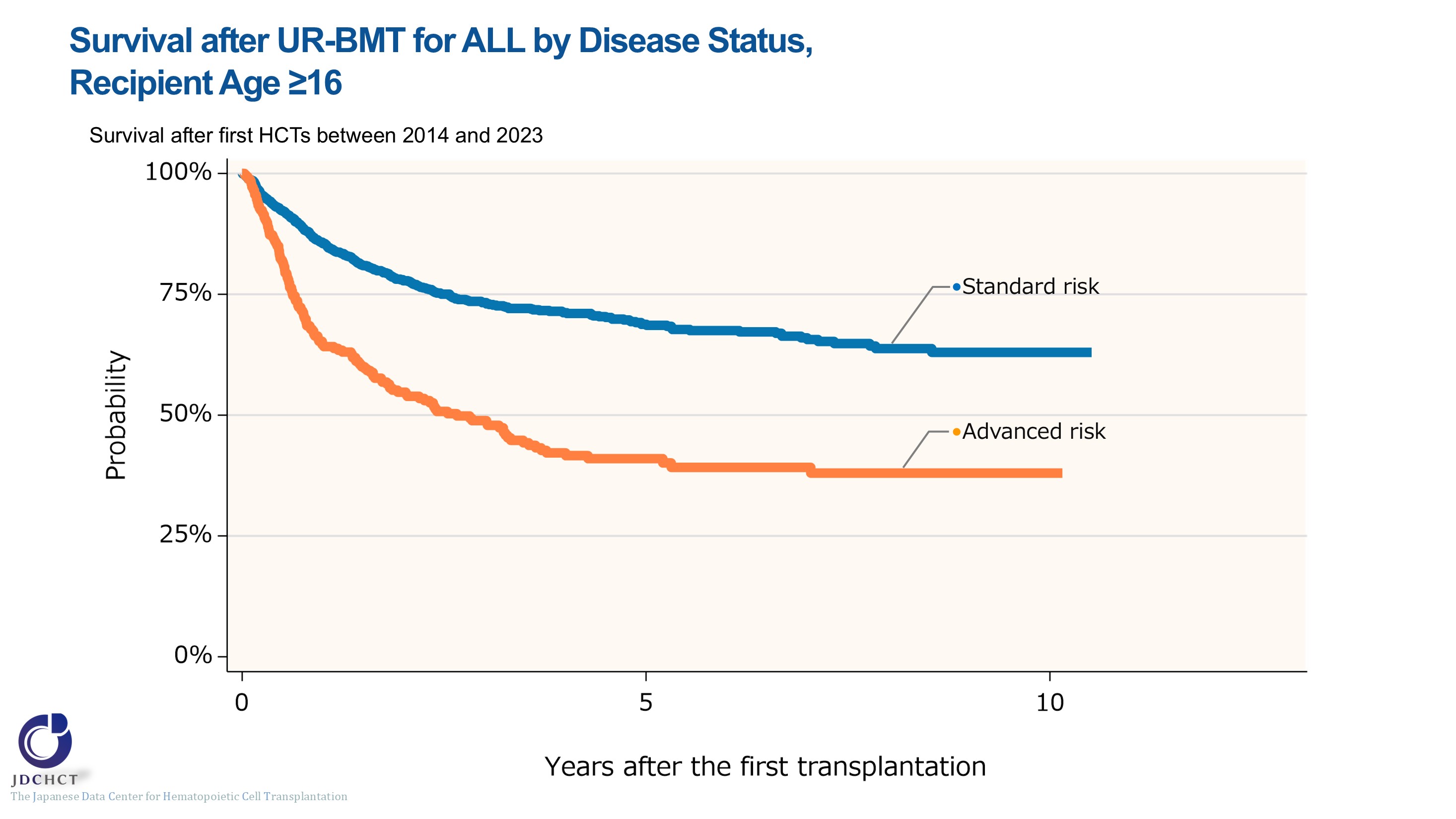 Survival after UR-BMT for ALL by Disease Status, Recipient Age ≥16
[Speaker Notes: Among patients aged 16 years or older receiving a bone marrow transplant from unrelated donors for acute lymphoblastic leukemia between 2014 and 2023, the 5-year probabilities (95%CI) of survival following transplant according to disease status are:
・Standard risk group	(N=1,140)	69%　(66-72%) 
・Advanced risk group	(N=318)	41%　(35-47%) 
 

―≪Disease risk status at transplantation≫―――
■Standard Risk Group : first complete remission [1CR]
■Advanced Risk Group : second or more complete remission [≥2CR]／primary induction failure [PIF]／PIF, extramedullary involvement only／untreated／relapse
――――――――――――――――――――――――]
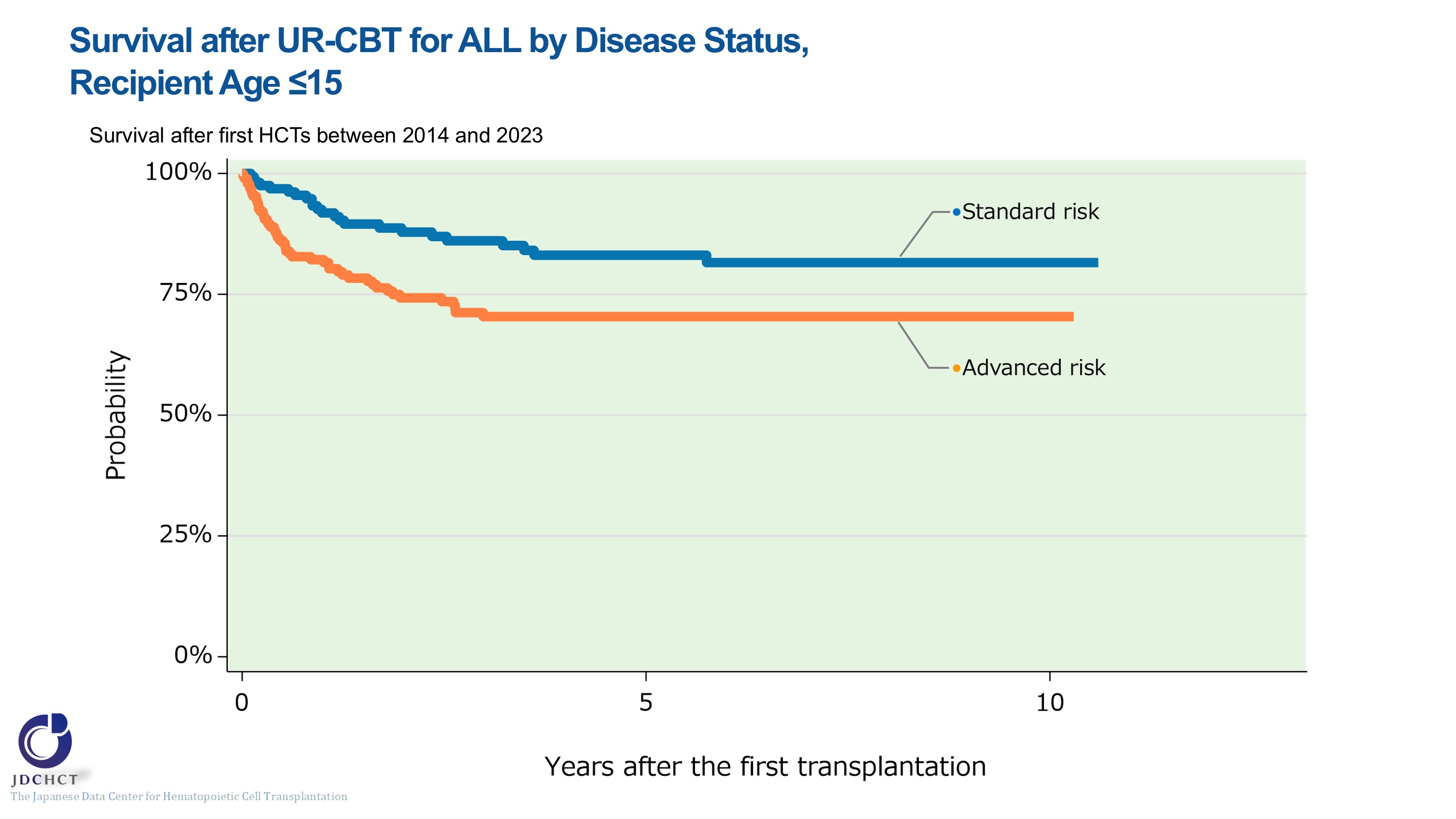 Survival after UR-CBT for ALL by Disease Status, Recipient Age ≤15
[Speaker Notes: Among patients aged 0 to 15 years receiving a cord blood transplant from unrelated donors for acute lymphoblastic leukemia between 2014 and 2023, the 5-year probabilities (95%CI) of survival following transplant according to disease status are:
・Standard risk group	(N=160)	83% (75-89%) 
・Advanced risk group	(N=191)	70% (63-77%) 
 

―≪Disease risk status at transplantation≫―――
■Standard Risk Group : first complete remission [1CR]
■Advanced Risk Group : second or more complete remission [≥2CR]／primary induction failure [PIF]／PIF, extramedullary involvement only／untreated／relapse
――――――――――――――――――――――――]
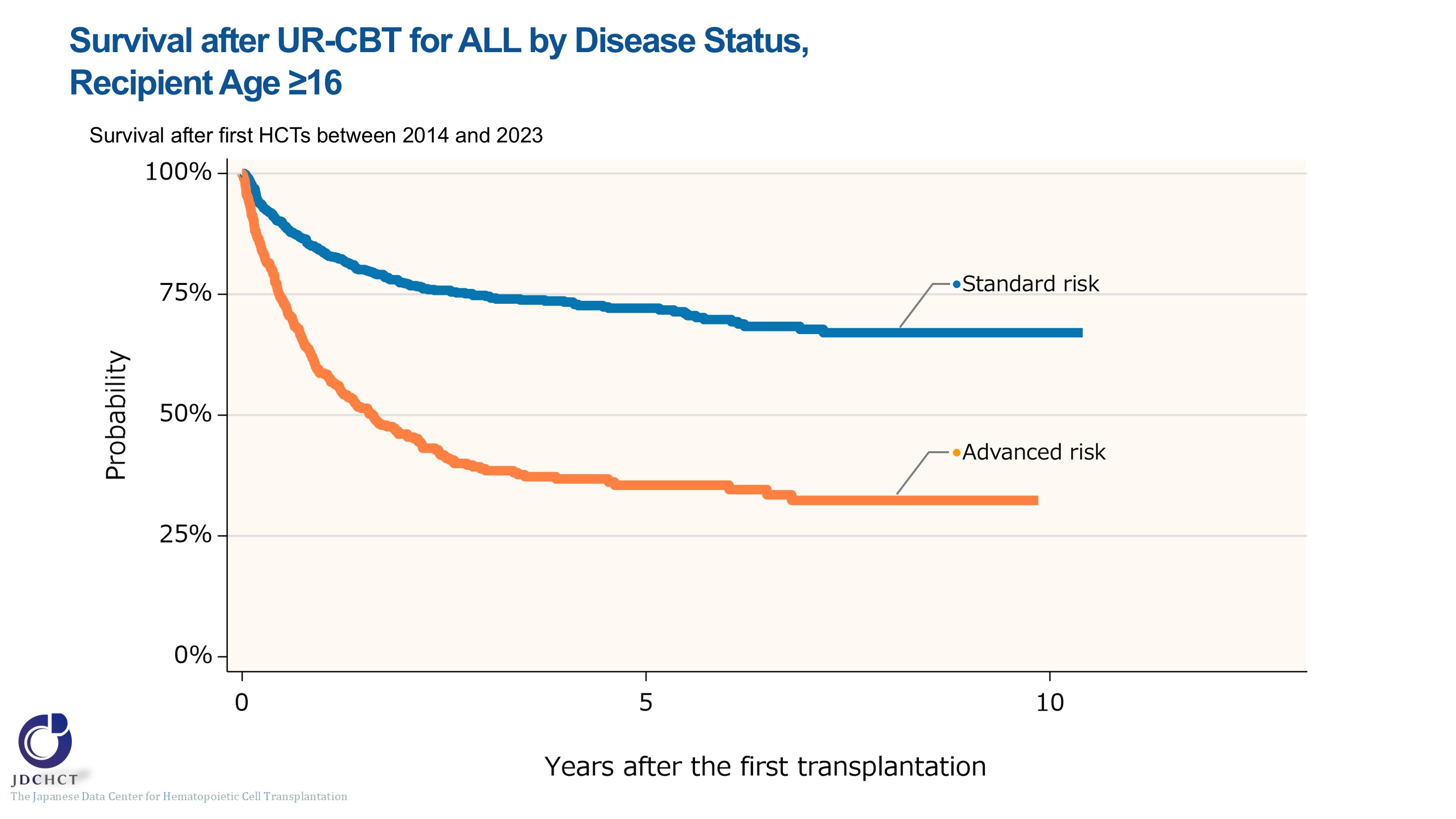 Survival after UR-CBT for ALL by Disease Status, Recipient Age ≥16
[Speaker Notes: Among patients aged 16 years or older receiving a cord blood transplant from unrelated donors for acute lymphoblastic leukemia between 2014 and 2023, the 5-year probabilities (95%CI) of survival following transplant according to disease status are:
・Standard risk group	(N=838)	72% (69-75%) 
・Advanced risk group 	(N=439) 	36% (30-41%) 


―≪Disease risk status at transplantation≫―――
■Standard Risk Group : first complete remission [1CR]
■Advanced Risk Group : second or more complete remission [≥2CR]／primary induction failure [PIF]／PIF, extramedullary involvement only／untreated／relapse
――――――――――――――――――――――――]
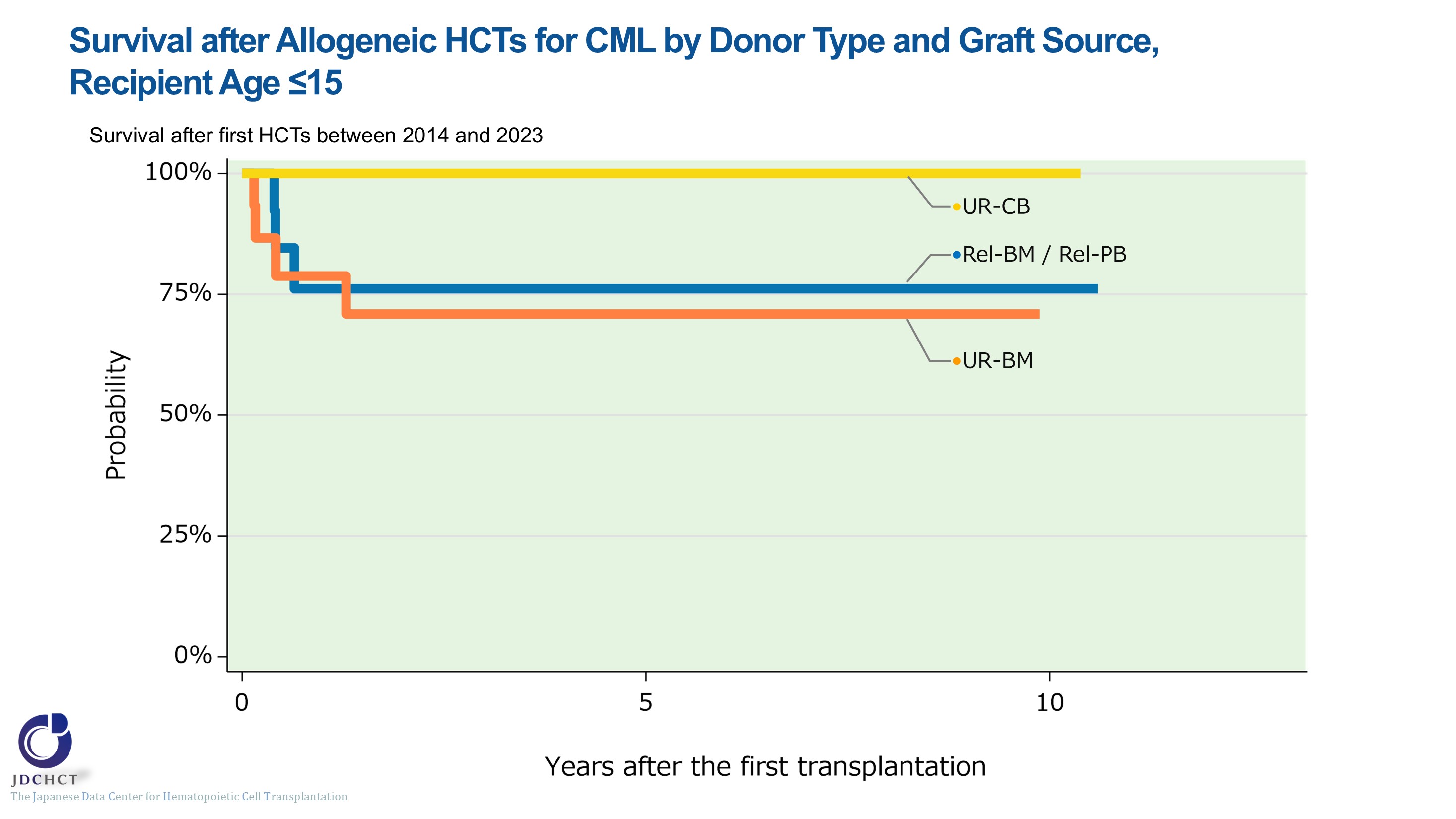 Survival after Allogeneic HCTs for CML by Donor Type and Graft Source, Recipient Age ≤15
[Speaker Notes: Among patients aged 0 to 15 years who underwent allogeneic transplantation for chronic myelogenous leukemia between 2014 and 2023, the 5-year probabilities (95%CI) of survival following transplant according by donor type and stem cell source are:
・Bone marrow transplantation / peripheral blood stem cell transplantation from related donors	(N=14)	76%　(43-92%) 
・Bone marrow transplantation from unrelated donors				(N=15)	71%　(40-88%) 
・Cord blood transplantation from unrelated donors					(N=7)	100%]
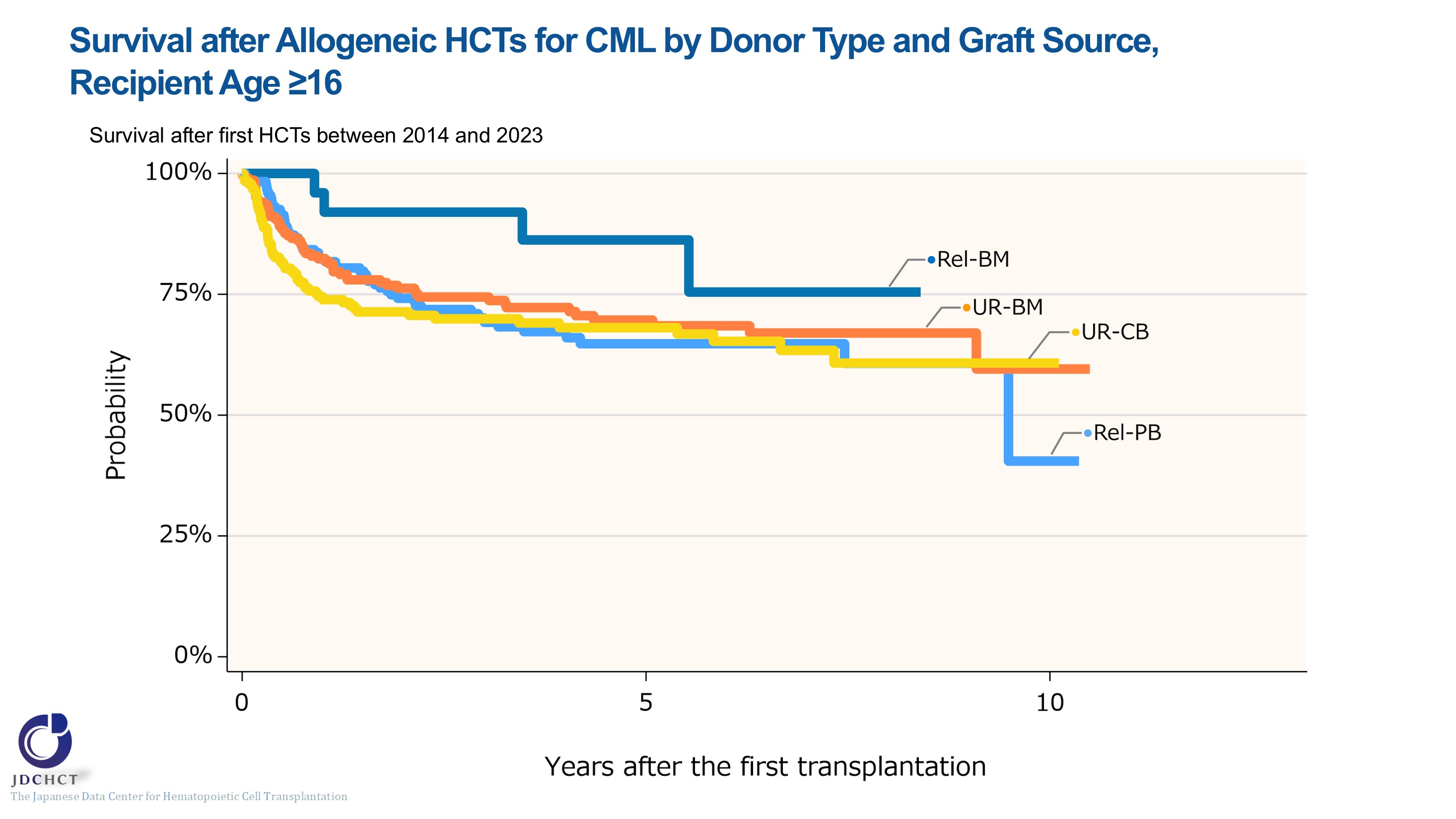 Survival after Allogeneic HCTs for CML by Donor Type and Graft Source, Recipient Age ≥16
[Speaker Notes: Among patients aged 16 years or older who underwent allogeneic transplantation for chronic myelogenous leukemia between 2014 and 2023, the 5-year probabilities (95%CI) of survival following transplant according by donor type and stem cell source are:
・Bone marrow transplantation from related donors		(N=28)	86%　(62-96%) 
・Peripheral blood stem cell transplantation from related donors	(N=179)	65%　(56-72%) 
・Bone marrow transplantation from unrelated donors	(N=218)	70%　(62-76%) 
・Cord blood transplantation from unrelated donors		(N=187)	68%　(60-75%)]
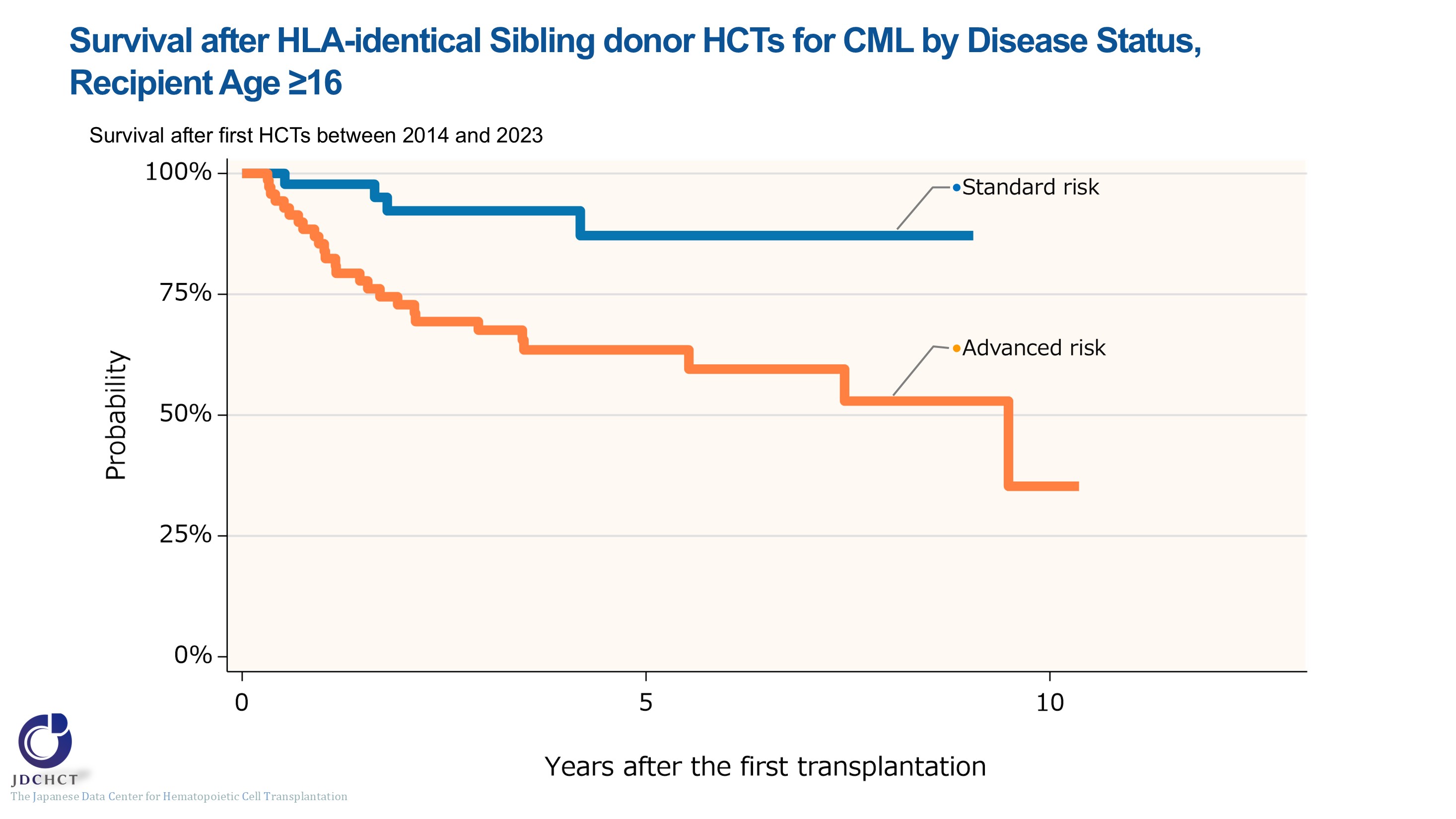 Survival after HLA-identical Sibling donor HCTs for CML by Disease Status, Recipient Age ≥16
[Speaker Notes: Among patients aged 16 years or older receiving a HLA-matched sibling donor transplant for chronic myelogenous leukemia between 2014 and 2023, the 5-year probabilities (95%CI) of survival following transplant according to disease status are:
・Standard risk group	(N=50)	87% (67-95%) 
・Advanced risk group	(N=72)	64% (50-74%) 
 

―≪Disease risk status at transplantation≫―――
■Standard Risk Group : complete hematologic response (CHR) ／first chronic phase[1CP]
■Advanced Risk Group : second or more chronic phase [≥2CP]／accelerated phase [AP]／blast crisis [BC] 
―――――――――――――――――――――――]
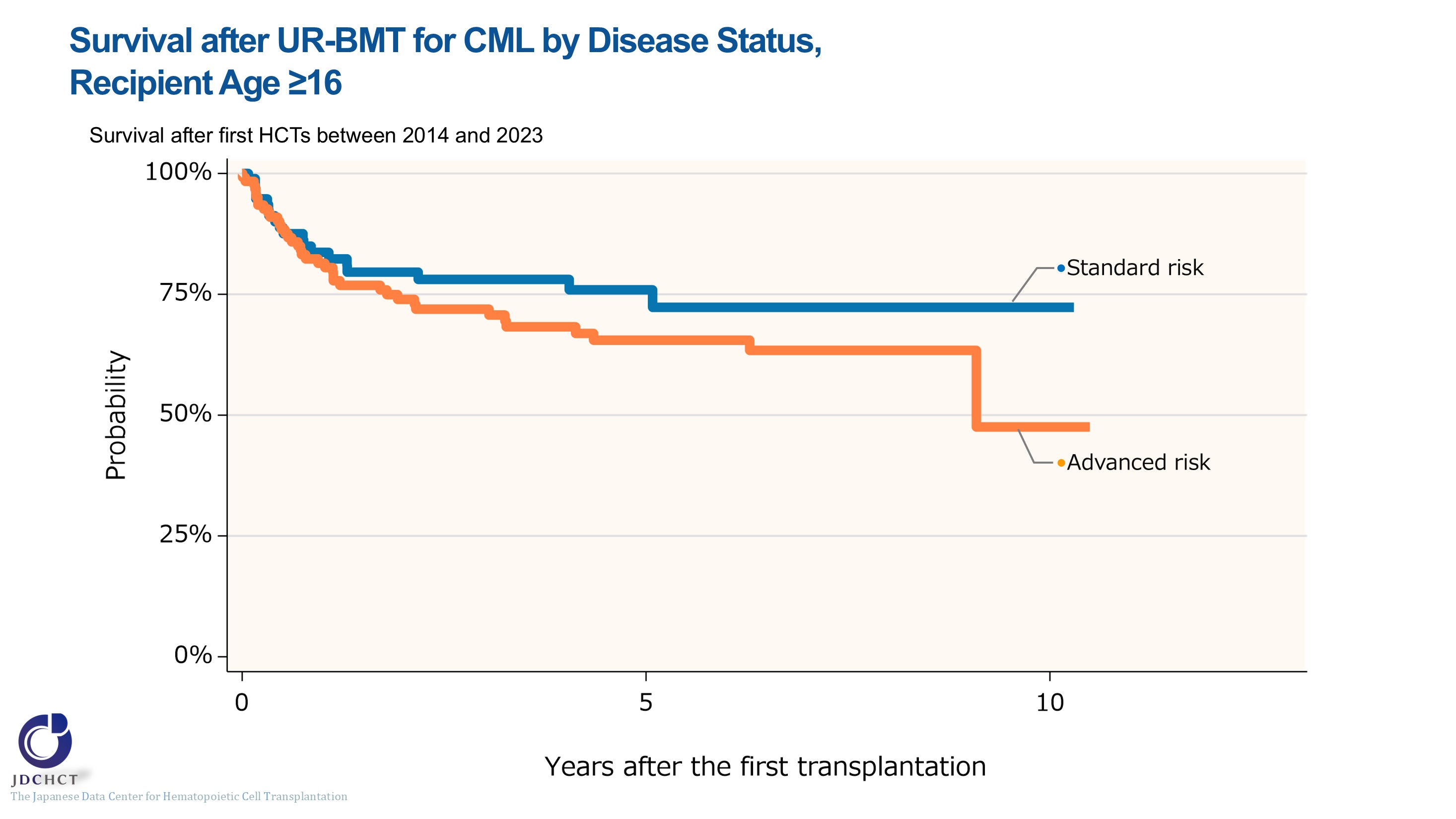 Survival after UR-BMT for CML by Disease Status, Recipient Age ≥16
[Speaker Notes: Among patients aged 16 years or older receiving a bone marrow transplant from unrelated donors for chronic myelogenous leukemia between 2014 and 2023, the 5-year probabilities (95%CI) of survival following transplant according to disease status are:
・Standard risk group	(N=95)	76% (65-84%) 
・Advanced risk group	(N=123)	66% (55-74%) 
 

―≪Disease risk status at transplantation≫―――
■Standard Risk Group : complete hematologic response (CHR) ／first chronic phase[1CP]
■Advanced Risk Group : second or more chronic phase [≥2CP]／accelerated phase [AP]／blast crisis [BC] 
―――――――――――――――――――――――]
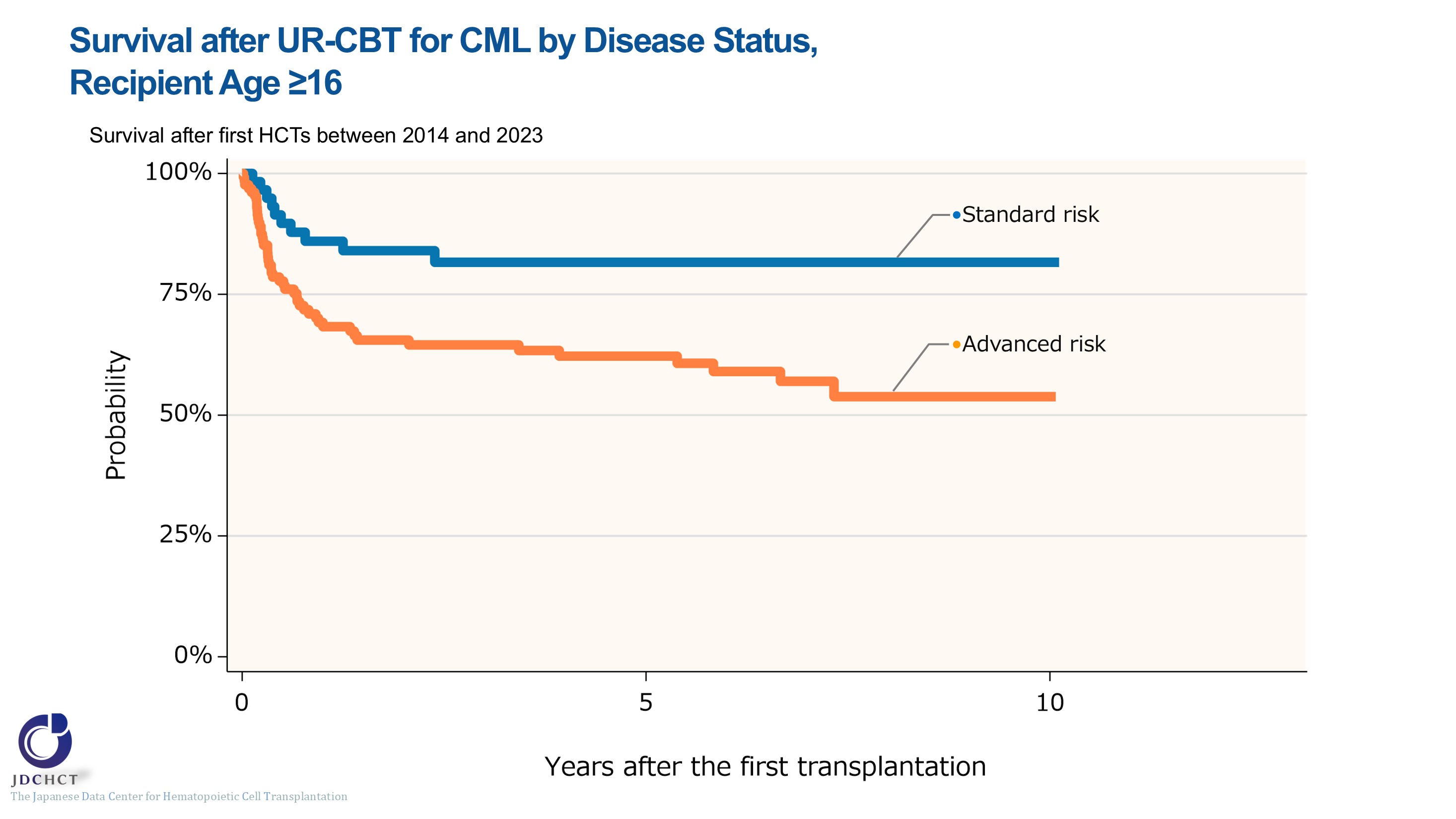 Survival after UR-CBT for CML by Disease Status, Recipient Age ≥16
[Speaker Notes: Among patients aged 16 years or older receiving a cord blood transplant from unrelated donors for chronic myelogenous leukemia between 2014 and 2023, the 5-year probabilities (95%CI) of survival following transplant according to disease status are:
・Standard risk group	(N=59)	82%　(68-90%) 
・Advanced risk group	(N=128)	62%　(53-70%) 
 

―≪Disease risk status at transplantation≫―――
■Standard Risk Group : complete hematologic response (CHR) ／first chronic phase[1CP]
■Advanced Risk Group : second or more chronic phase [≥2CP]／accelerated phase [AP]／blast crisis [BC] 
―――――――――――――――――――――――]
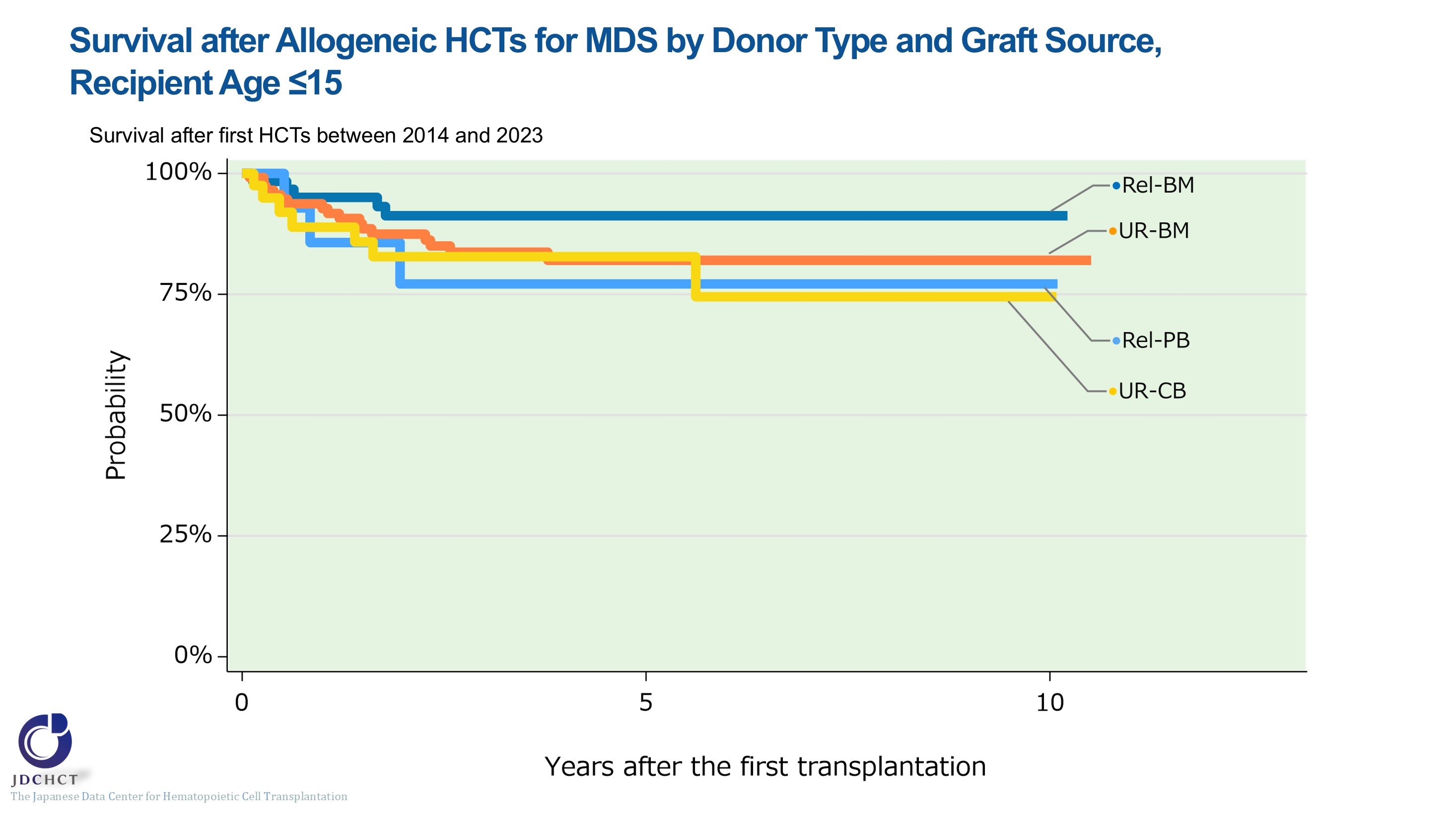 Survival after Allogeneic HCTs for MDS by Donor Type and Graft Source, Recipient Age ≤15
[Speaker Notes: Among patients aged 0 to 15 years who underwent allogeneic transplantation for myelodysplastic syndrome between 2014 and 2023, the 5-year probabilities (95%CI) of survival following transplant according by donor type and stem cell source are:
・Bone marrow transplantation from related donors		(N=61)	91% (80-96%) 
・Peripheral blood stem cell transplantation from related donors	(N=15)	77% (44-92%) 
・Bone marrow transplantation from unrelated donors	(N=118)	82% (72-89%) 
・Cord blood transplantation from unrelated donors		(N=41) 	83% (66-92%)]
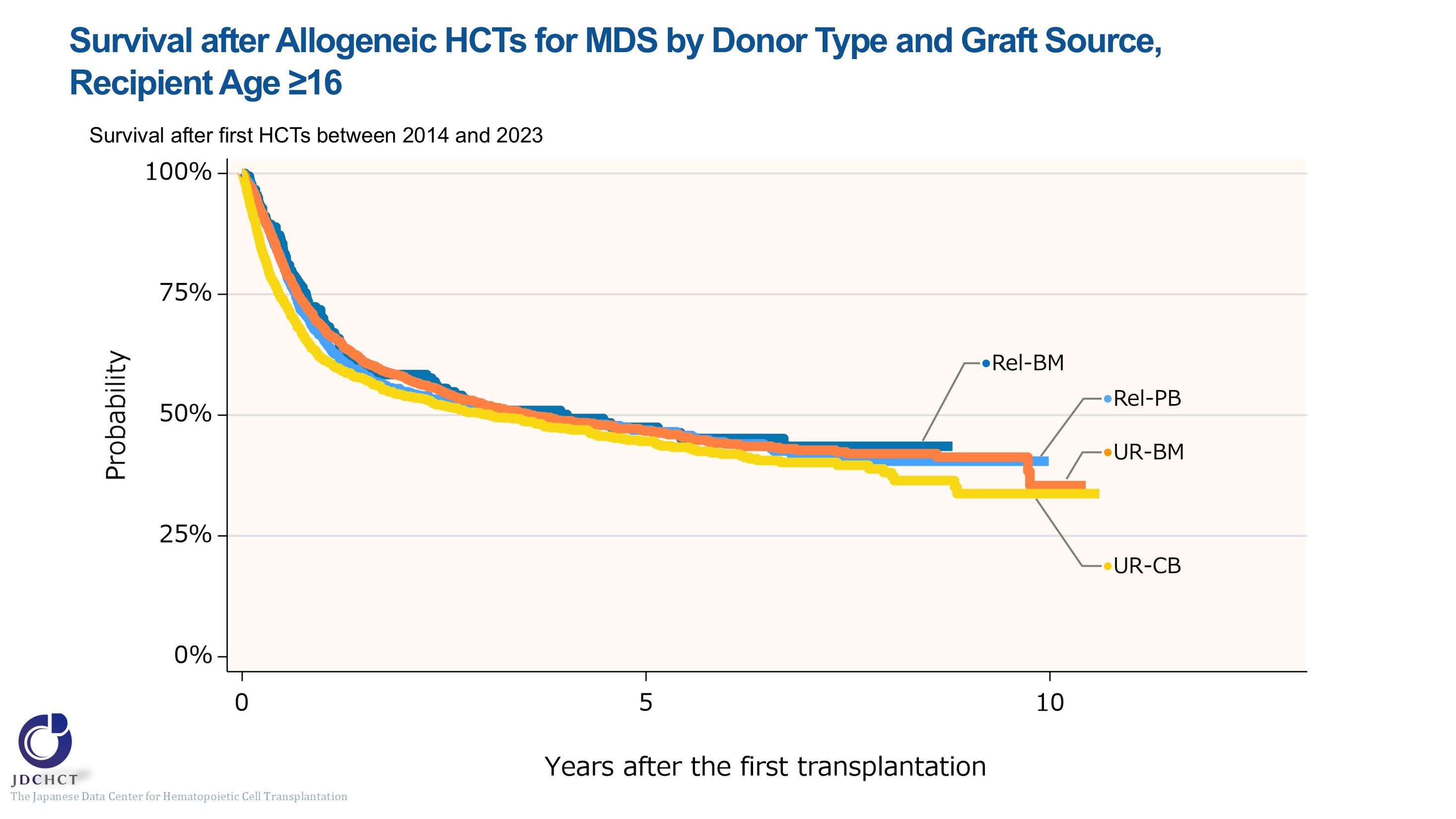 Survival after Allogeneic HCTs for MDS by Donor Type and Graft Source, Recipient Age ≥16
[Speaker Notes: Among patients aged 16 years or older who underwent allogeneic transplantation for myelodysplastic syndrome between 2014 and 2023, the 5-year probabilities (95%CI) of survival following transplant according by donor type and stem cell source are:
・Bone marrow transplantation from related donors		(N=181)	48% (39-55%) 
・Peripheral blood stem cell transplantation from related donors	(N=899)	47% (43-51%) 
・Bone marrow transplantation from unrelated donors	(N=1,478)	47% (44-50%) 
・Cord blood transplantation from unrelated donors		(N=1,238)	45% (41-48%)]
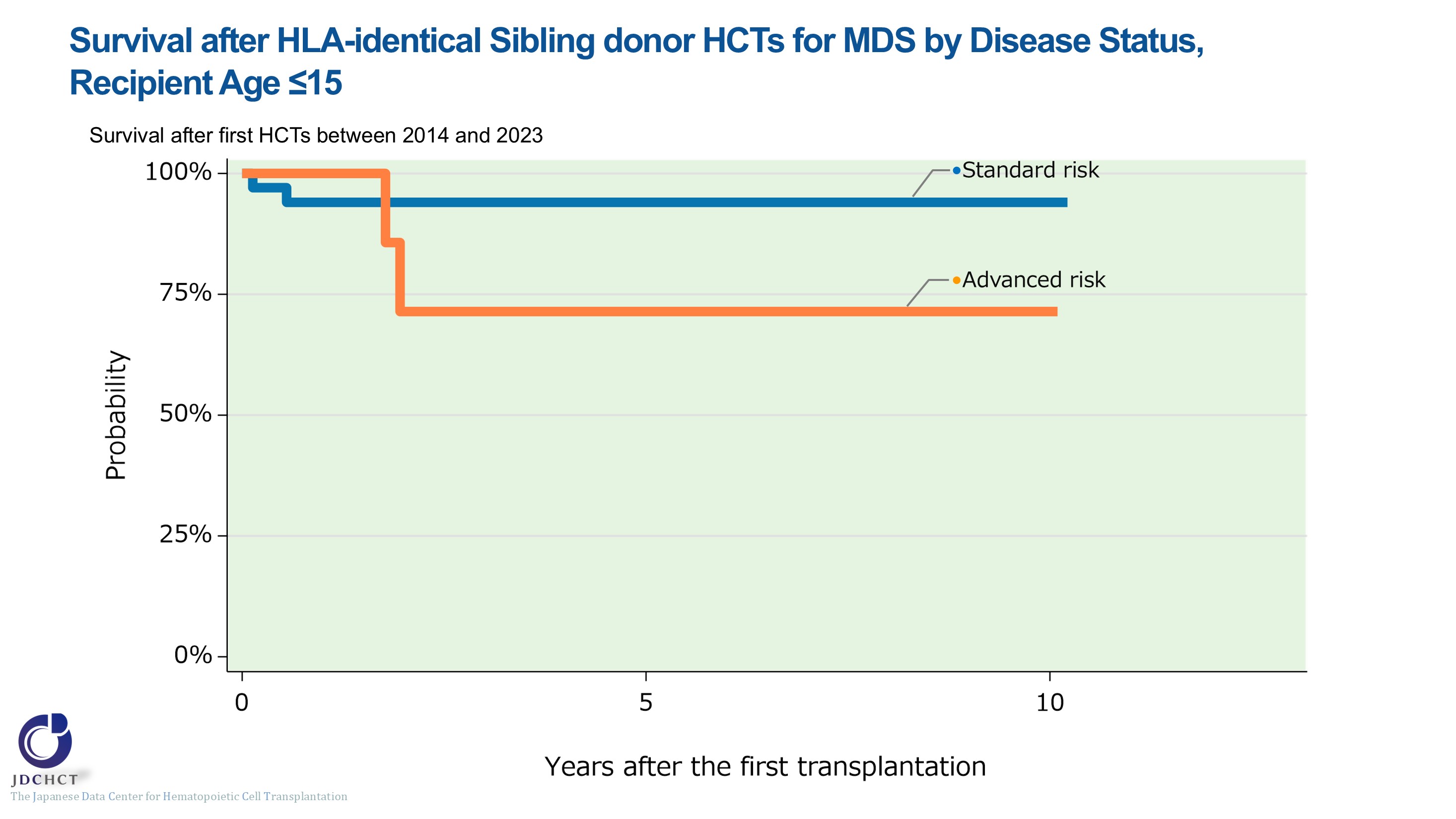 Survival after HLA-identical Sibling donor HCTs for MDS by Disease Status, Recipient Age ≤15
[Speaker Notes: Among patients aged 0 to 15 years receiving a HLA-matched sibling donor transplant for myelodysplastic syndrome between 2014 and 2023, the 5-year probabilities (95%CI) of survival following transplant according to disease status are:
・Standard risk group	(N=34)	94% (78-99%) 
・Advanced risk group	(N=7)	71% (26-92%) 
 

―≪Disease risk status at transplantation≫―――
■Standard Risk Group
 WHO 2017 classification : MDS with single lineage dysplasia／MDS-RS and single lineage dysplasia／MDS-RS and multilineage dysplasia／MDS with multilineage dysplasia／MDS with isolated del (5q) ／MDS, unclassifiable／Refractory cytopenia of childhood (provisional entity) 
WHO old classification, FAB classification：RA／RARS／RCMD／RCMD-RS／5q-syndrome
■Advanced Risk Group
 WHO 2017 classification : MDS with excess blasts-1 (MDS-EB-1) ／MDS with excess blasts-2 (MDS-EB-2) 
 WHO old classification, FAB classification : RAEB／RAEBt／RAEB-1／RAEB-2
―――――――――――――――――――――――]
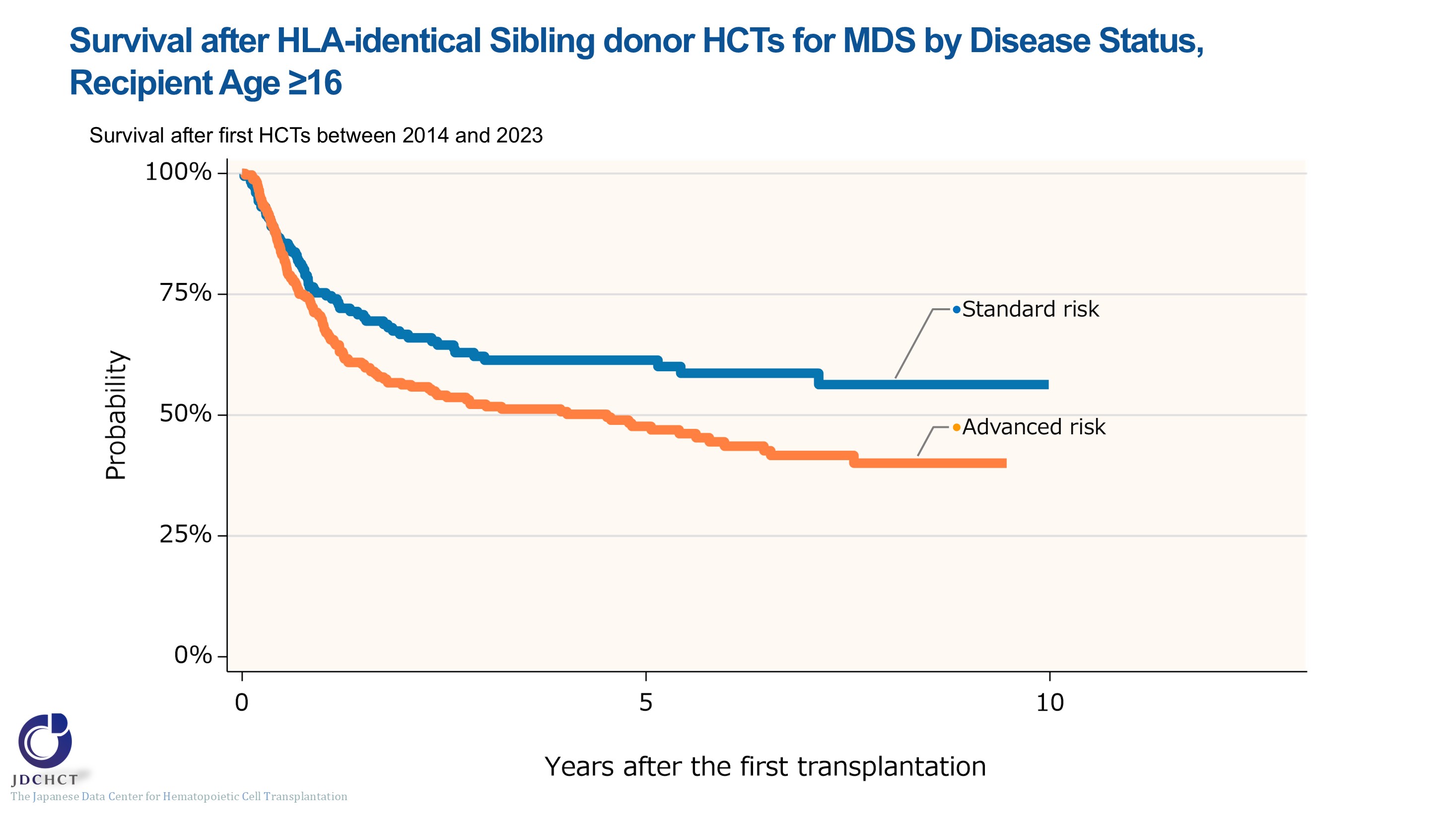 Survival after HLA-identical Sibling donor HCTs for MDS by Disease Status, Recipient Age ≥16
[Speaker Notes: Among patients aged 16 years or older receiving a HLA-matched sibling donor transplant for myelodysplastic syndrome between 2014 and 2023, the 5-year probabilities (95%CI) of survival following transplant according to disease status are:
・Standard risk group	(N=175)	61% (53-69%) 
・Advanced risk group	(N=320)	48% (41-54%) 
 

―≪Disease risk status at transplantation≫―――
■Standard Risk Group
 WHO 2017 classification : MDS with single lineage dysplasia／MDS-RS and single lineage dysplasia／MDS-RS and multilineage dysplasia／MDS with multilineage dysplasia／MDS with isolated del (5q) ／MDS, unclassifiable／Refractory cytopenia of childhood (provisional entity) 
WHO old classification, FAB classification：RA／RARS／RCMD／RCMD-RS／5q-syndrome
■Advanced Risk Group
 WHO 2017 classification : MDS with excess blasts-1 (MDS-EB-1) ／MDS with excess blasts-2 (MDS-EB-2) 
 WHO old classification, FAB classification : RAEB／RAEBt／RAEB-1／RAEB-2
―――――――――――――――――――――――]
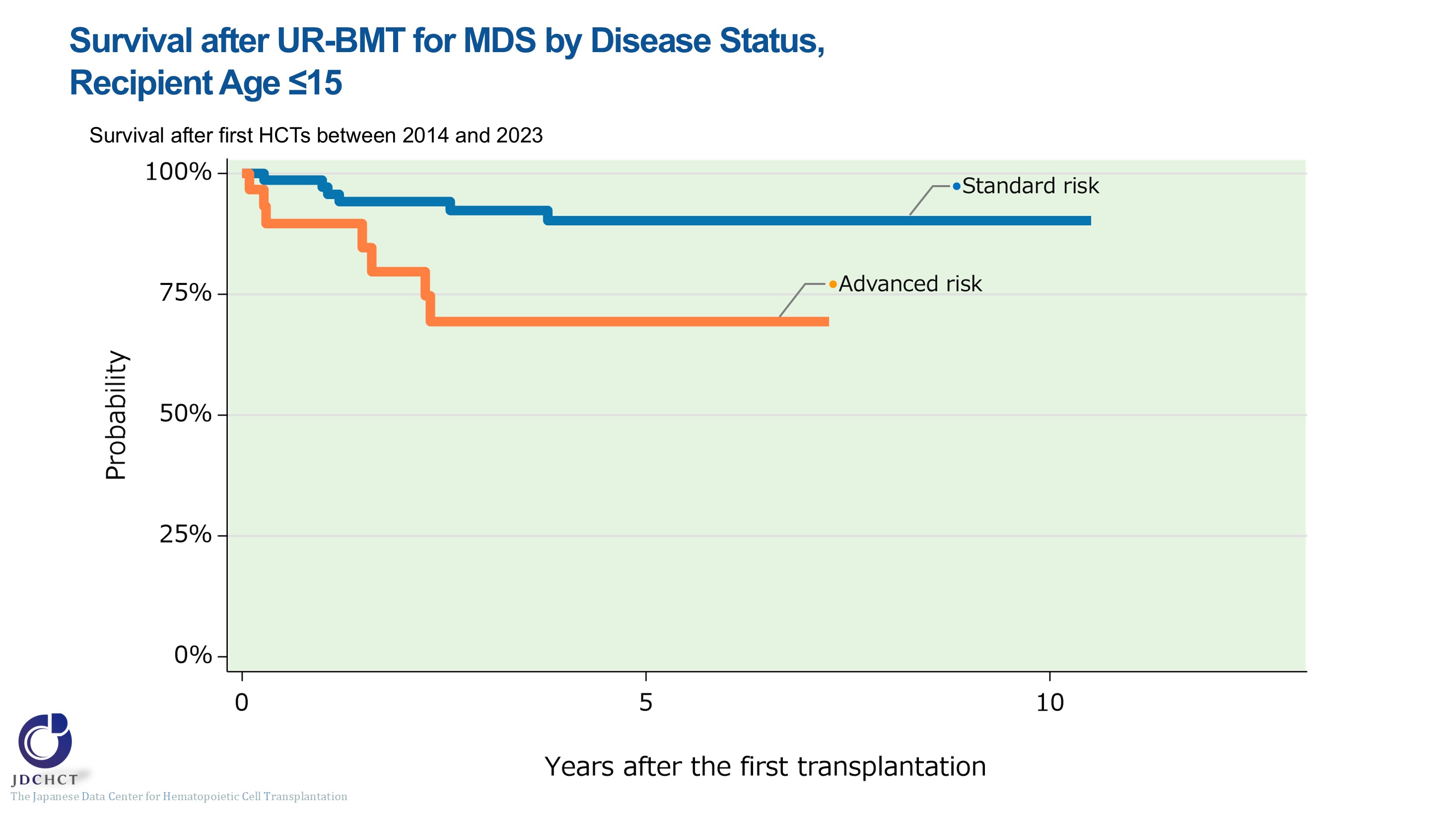 Survival after UR-BMT for MDS by Disease Status, Recipient Age ≤15
[Speaker Notes: Among patients aged 0 to 15 years receiving a bone marrow transplant from unrelated donors for myelodysplastic syndrome between 2014 and 2023, the 5-year probabilities (95%CI) of survival following transplant according to disease status are:
・Standard risk group	(N=74)	90%　(79-96%) 
・Advanced risk group	(N=30)	69% 　(45-84%)
 

―≪Disease risk status at transplantation≫―――
■Standard Risk Group
 WHO 2017 classification : MDS with single lineage dysplasia／MDS-RS and single lineage dysplasia／MDS-RS and multilineage dysplasia／MDS with multilineage dysplasia／MDS with isolated del (5q) ／MDS, unclassifiable／Refractory cytopenia of childhood (provisional entity) 
WHO old classification, FAB classification：RA／RARS／RCMD／RCMD-RS／5q-syndrome
■Advanced Risk Group
 WHO 2017 classification : MDS with excess blasts-1 (MDS-EB-1) ／MDS with excess blasts-2 (MDS-EB-2) 
 WHO old classification, FAB classification : RAEB／RAEBt／RAEB-1／RAEB-2
―――――――――――――――――――――――]
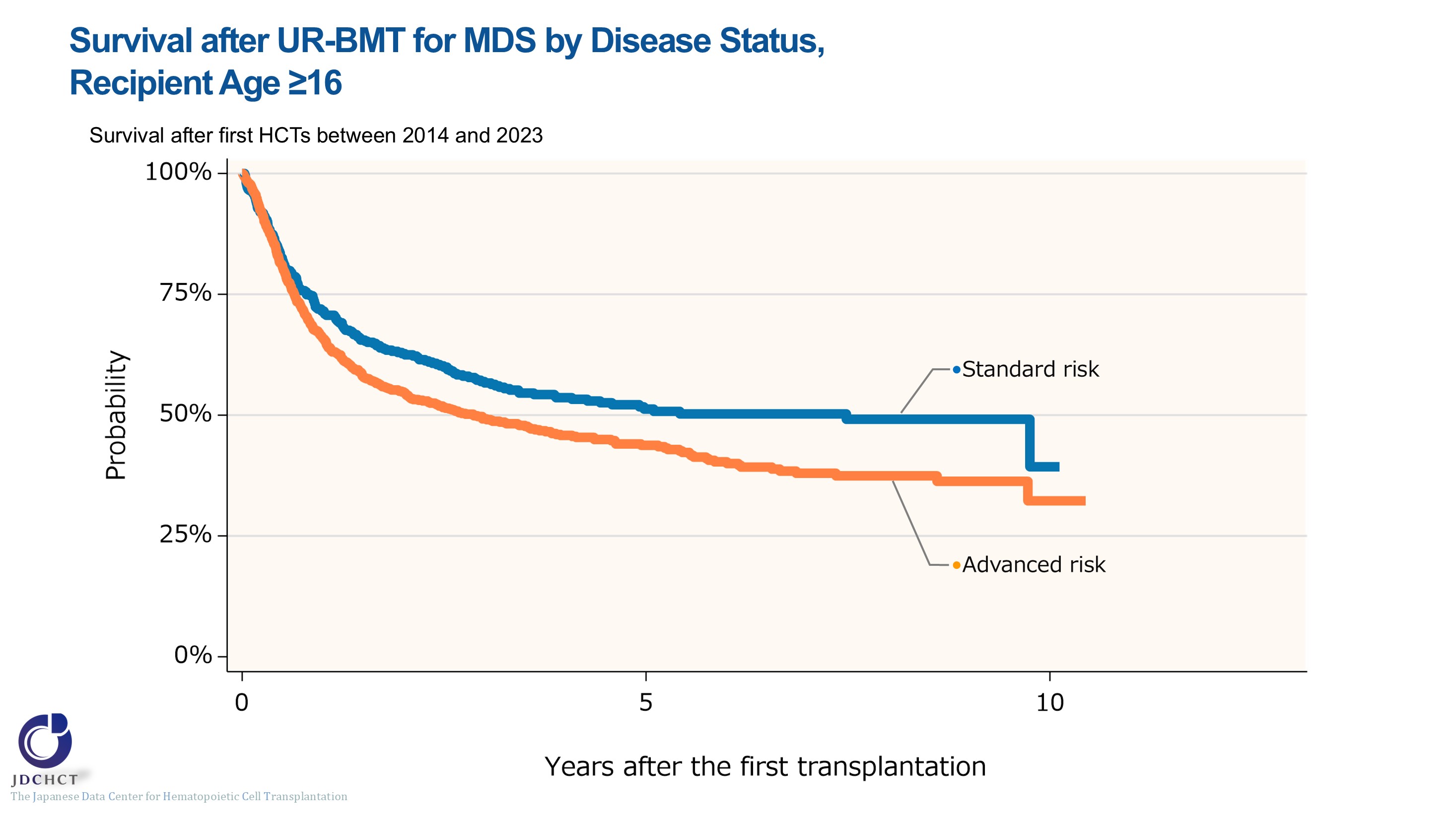 Survival after UR-BMT for MDS by Disease Status, Recipient Age ≥16
[Speaker Notes: Among patients aged 16 years or older receiving a bone marrow transplant from unrelated donors for myelodysplastic syndrome between 2014 and 2023, the 5-year probabilities (95%CI) of survival following transplant according to disease status are:
・Standard risk group	(N=514)	51% (46-56%) 
・Advanced risk group	(N=913)	44% (40-47%)
 

―≪Disease risk status at transplantation≫―――
■Standard Risk Group
 WHO 2017 classification : MDS with single lineage dysplasia／MDS-RS and single lineage dysplasia／MDS-RS and multilineage dysplasia／MDS with multilineage dysplasia／MDS with isolated del (5q) ／MDS, unclassifiable／Refractory cytopenia of childhood (provisional entity) 
WHO old classification, FAB classification：RA／RARS／RCMD／RCMD-RS／5q-syndrome
■Advanced Risk Group
 WHO 2017 classification : MDS with excess blasts-1 (MDS-EB-1) ／MDS with excess blasts-2 (MDS-EB-2) 
 WHO old classification, FAB classification : RAEB／RAEBt／RAEB-1／RAEB-2
―――――――――――――――――――――――]
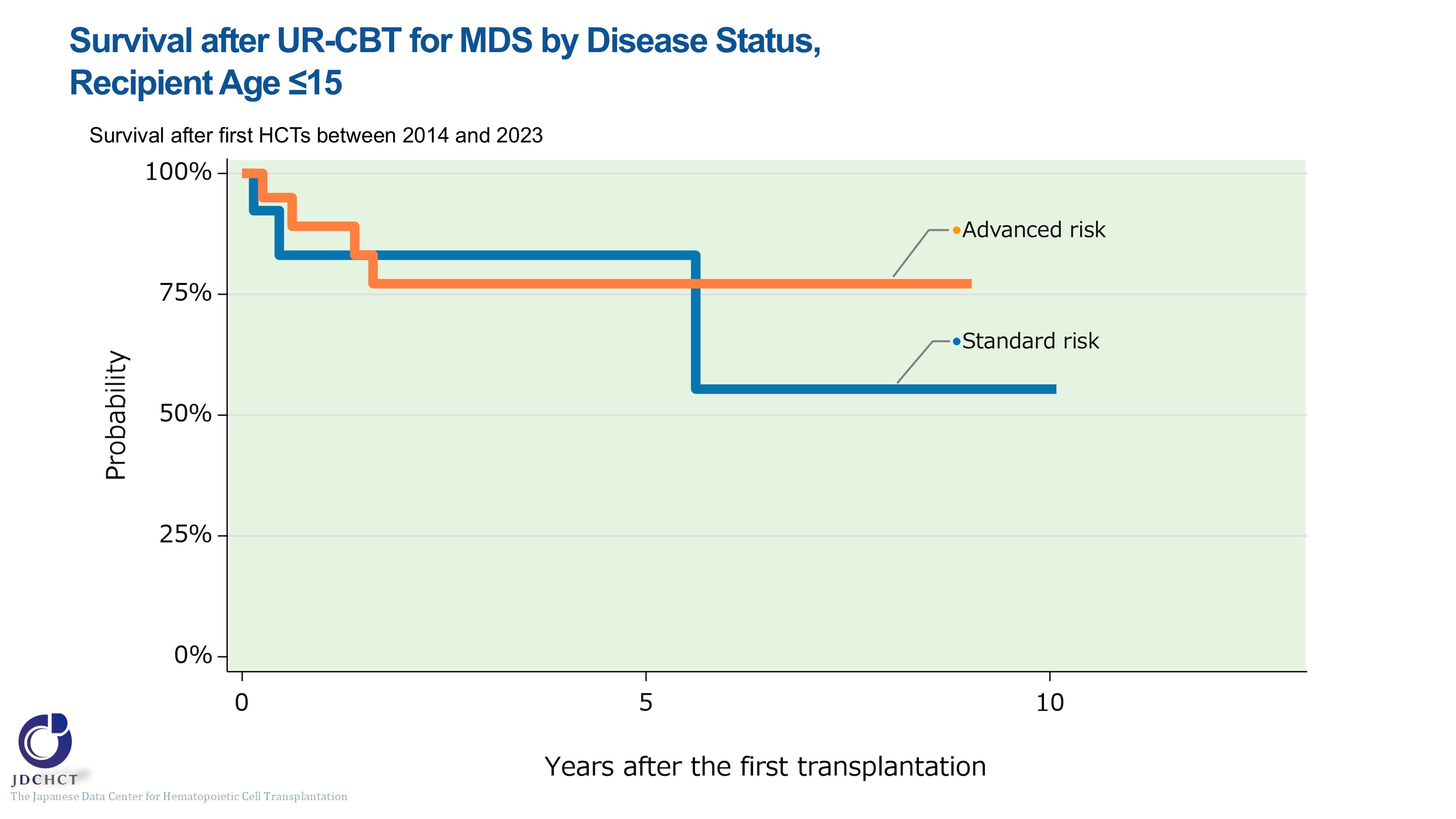 Survival after UR-CBT for MDS by Disease Status, Recipient Age ≤15
[Speaker Notes: Among patients aged 0 to 15 years receiving a cord blood transplant from unrelated donors for myelodysplastic syndrome between 2014 and 2023, the 5-year probabilities (95%CI) of survival following transplant according to disease status are:
・Standard risk group	(N=14)	83% (47-96%) 
・Advanced risk group	(N=21)	77% (50-91%)

 
―≪Disease risk status at transplantation≫―――
■Standard Risk Group
 WHO 2017 classification : MDS with single lineage dysplasia／MDS-RS and single lineage dysplasia／MDS-RS and multilineage dysplasia／MDS with multilineage dysplasia／MDS with isolated del (5q) ／MDS, unclassifiable／Refractory cytopenia of childhood (provisional entity) 
WHO old classification, FAB classification：RA／RARS／RCMD／RCMD-RS／5q-syndrome
■Advanced Risk Group
 WHO 2017 classification : MDS with excess blasts-1 (MDS-EB-1) ／MDS with excess blasts-2 (MDS-EB-2) 
 WHO old classification, FAB classification : RAEB／RAEBt／RAEB-1／RAEB-2
―――――――――――――――――――――――]
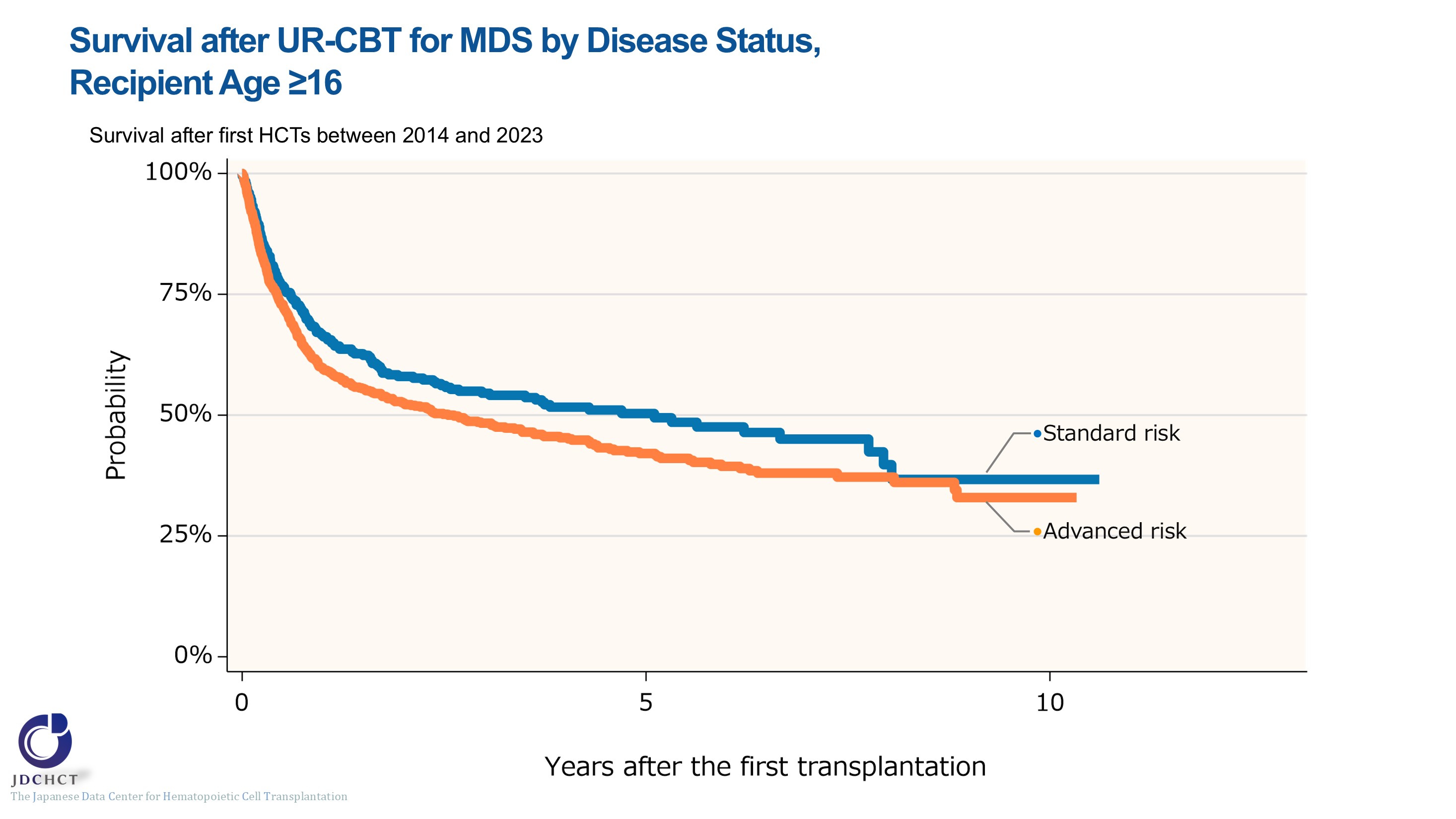 Survival after UR-CBT for MDS by Disease Status, Recipient Age ≥16
[Speaker Notes: Among patients aged 16 years or older receiving a cord blood transplant from unrelated donors for myelodysplastic syndrome between 2014 and 2023, the 5-year probabilities (95%CI) of survival following transplant according to disease status are:
・Standard risk group	(N=370)	50% (45-56%) 
・Advanced risk group	(N=838)	42% (38-46%)
 

―≪Disease risk status at transplantation≫―――
■Standard Risk Group
 WHO 2017 classification : MDS with single lineage dysplasia／MDS-RS and single lineage dysplasia／MDS-RS and multilineage dysplasia／MDS with multilineage dysplasia／MDS with isolated del (5q) ／MDS, unclassifiable／Refractory cytopenia of childhood (provisional entity) 
WHO old classification, FAB classification：RA／RARS／RCMD／RCMD-RS／5q-syndrome
■Advanced Risk Group
 WHO 2017 classification : MDS with excess blasts-1 (MDS-EB-1) ／MDS with excess blasts-2 (MDS-EB-2) 
 WHO old classification, FAB classification : RAEB／RAEBt／RAEB-1／RAEB-2
―――――――――――――――――――――――]
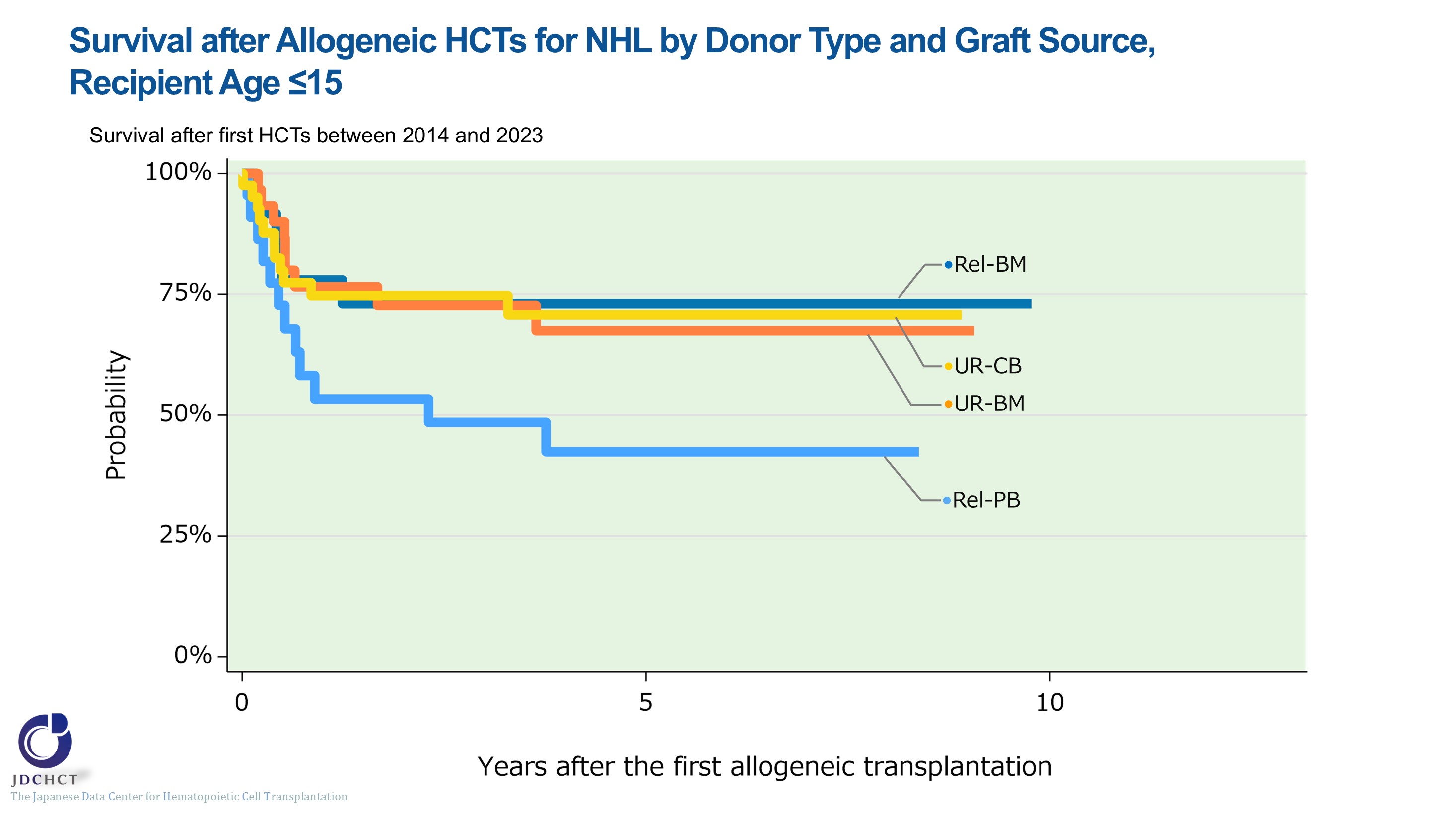 Survival after Allogeneic HCTs for NHL by Donor Type and Graft Source, Recipient Age ≤15
[Speaker Notes: Among patients aged 0 to 15 years who underwent allogeneic transplantation for non-Hodgkin lymphoma between 2014 and 2023, the 5-year probabilities (95%CI) of survival following transplant according by donor type and stem cell source are:
・Bone marrow transplantation from related donors		(N=24)	73%　(49-87%) 
・Peripheral blood stem cell transplantation from related donors	(N=22)	42%　(21-62%) 
・Bone marrow transplantation from unrelated donors	(N=30)	68%　(46-82%) 
・Cord blood transplantation from unrelated donors		(N=41)	71%　(53-83%)]
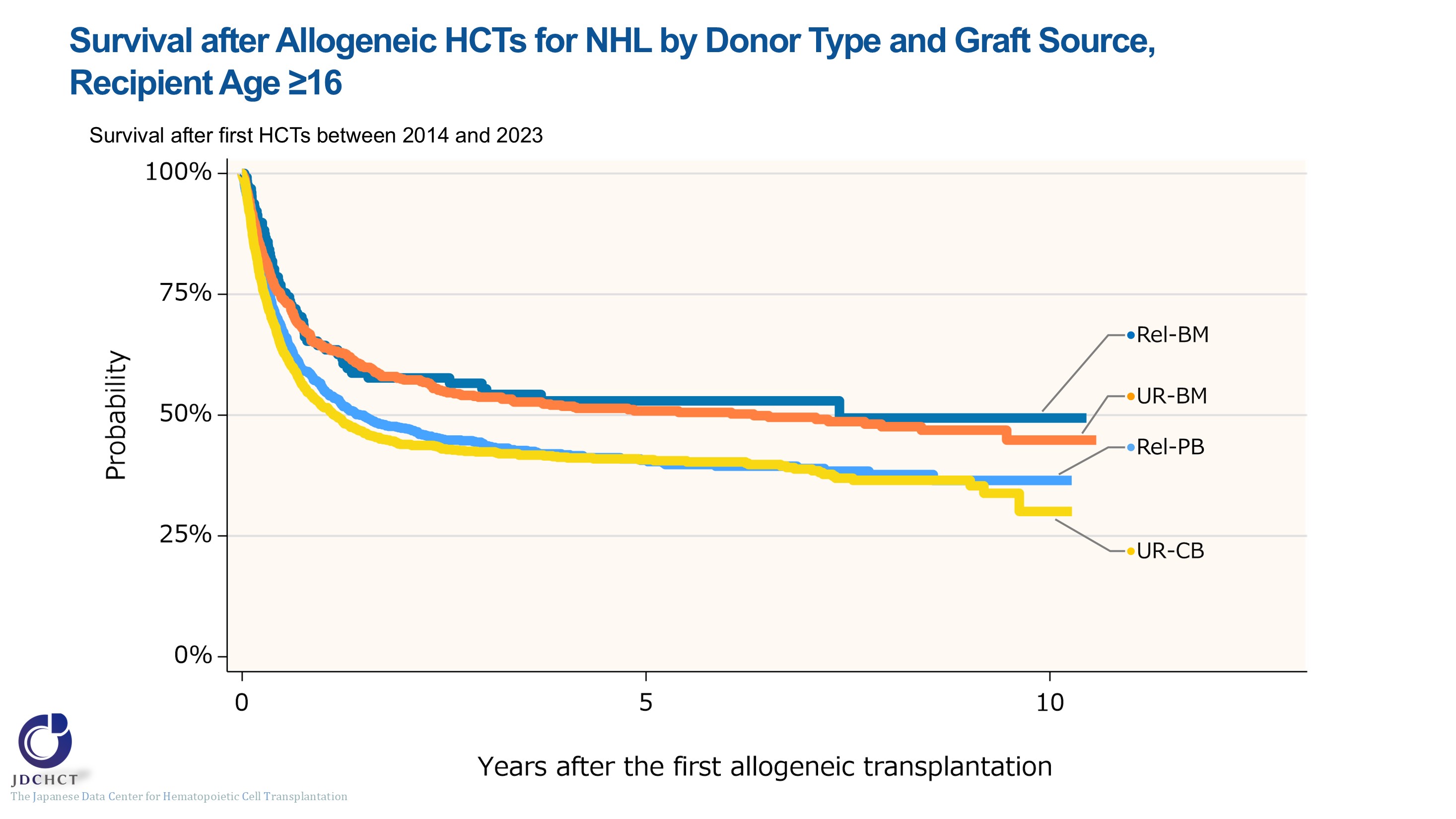 Survival after Allogeneic HCTs for NHL by Donor Type and Graft Source, Recipient Age ≥16
[Speaker Notes: Among patients aged 16 years or older who underwent allogeneic transplantation for non-Hodgkin lymphoma between 2014 and 2023, the 5-year probabilities (95%CI) of survival following transplant according by donor type and stem cell source are:	
・Bone marrow transplantation from related donors		(N=128)	53% (43-62%) 
・Peripheral blood stem cell transplantation from related donors	(N=1,081)	41% (37-44%) 
・Bone marrow transplantation from unrelated donors	(N=672)	51% (47-55%) 
・Cord blood transplantation from unrelated donors 	(N=1,140)	41% (38-44%)]
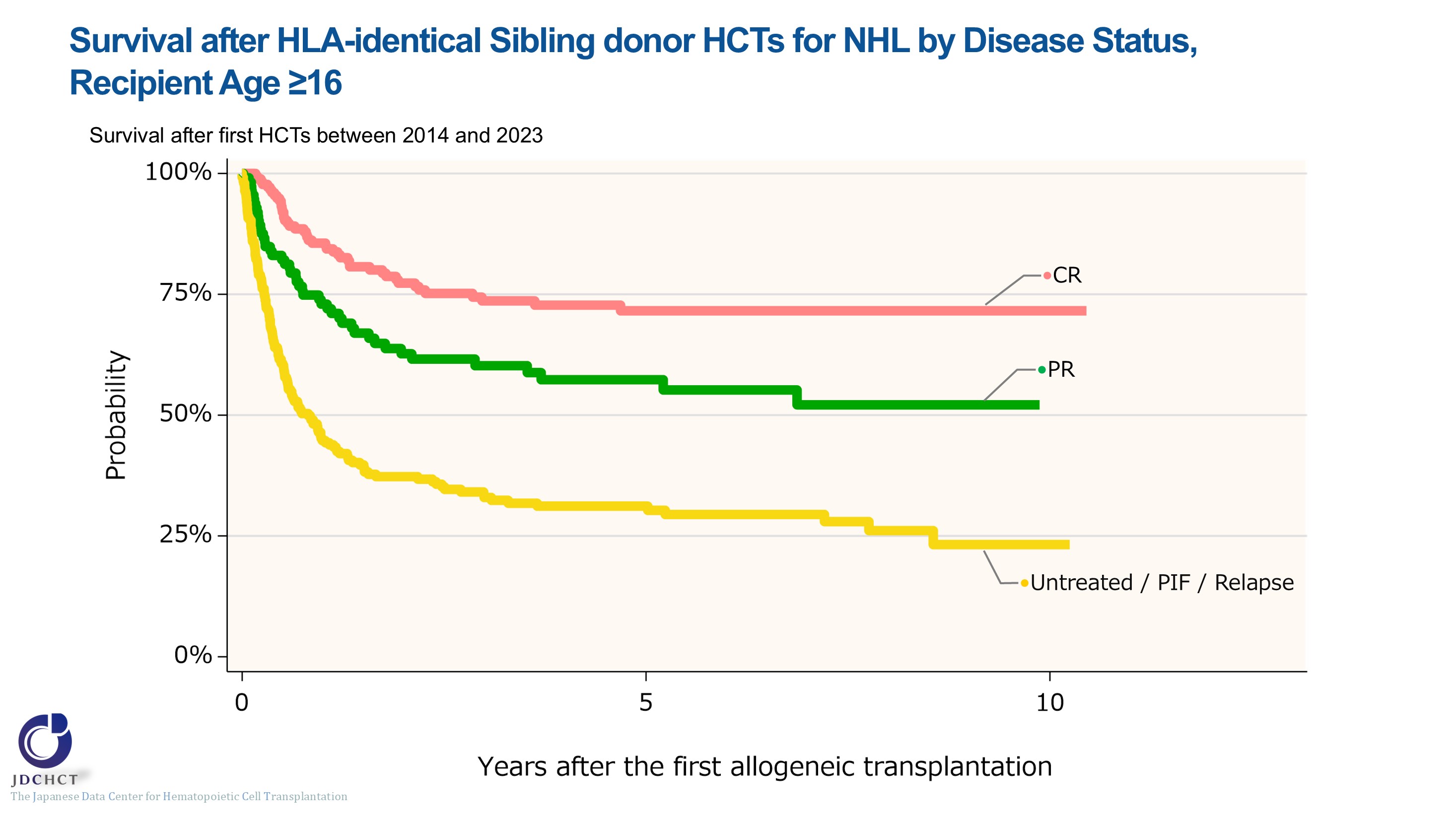 Survival after HLA-identical Sibling donor HCTs for NHL by Disease Status, Recipient Age ≥16
[Speaker Notes: Among patients aged 16 years or older receiving a HLA-matched sibling donor transplant for non-Hodgkin lymphoma between 2014 and 2023, the 5-year probabilities (95%CI) of survival following transplant according to disease status are:
・CR					(N=178)	72% (64-78%) 
・PR					(N=113)	57% (47-67%) 
・Untreated/Primary induction failure (PIF) /Relapse	(N=248)	31% (25-37%)]
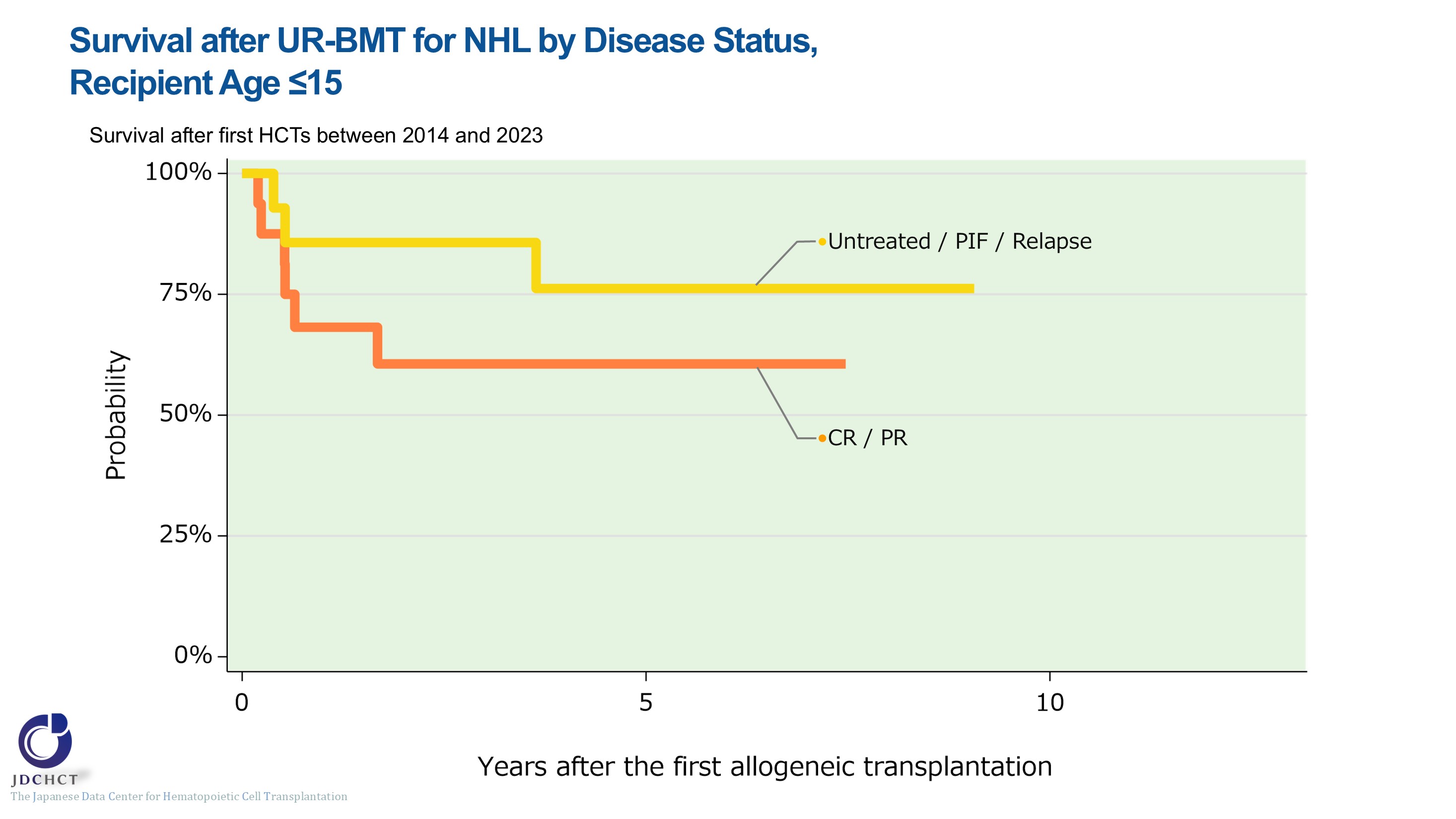 Survival after UR-BMT for NHL by Disease Status, Recipient Age ≤15
[Speaker Notes: Among patients aged 0 to 15 years receiving a bone marrow transplant from unrelated donors for non-Hodgkin lymphoma between 2014 and 2023, the 5-year probabilities (95%CI) of survival following transplant according to disease status are:
・CR/PR					(N=16)	61% (32-80%) 
・Untreated/Primary induction failure (PIF) /Relapse	(N=14) 	76% (42-92%)]
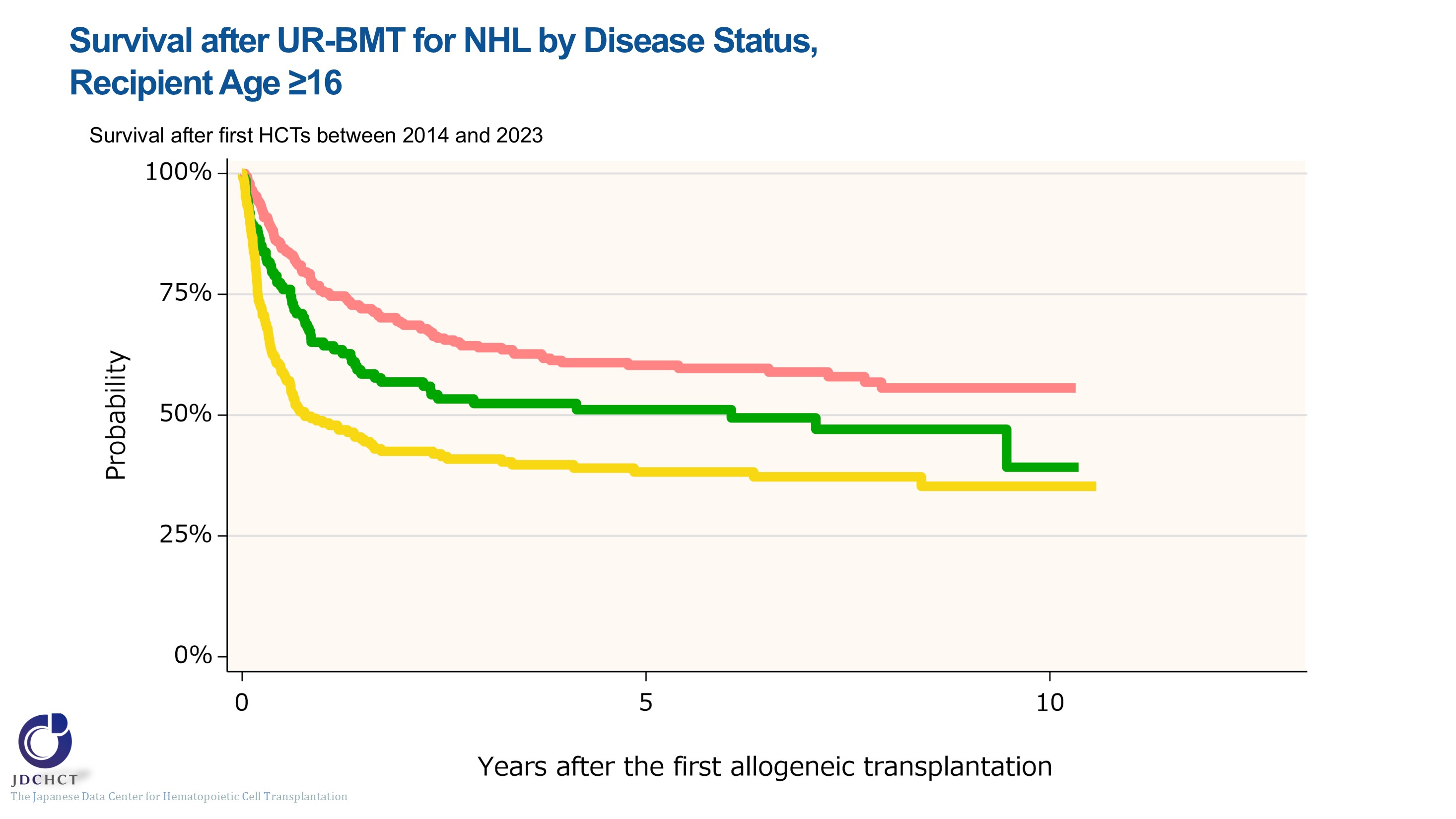 Survival after UR-BMT for NHL by Disease Status, Recipient Age ≥16
[Speaker Notes: Among patients aged 16 years or older receiving a bone marrow transplant from unrelated donors for non-Hodgkin lymphoma between 2014 and 2023, the 5-year probabilities (95%CI) of survival following transplant according to disease status are:
・CR					(N=298)	60% (54-66%) 
・PR 					(N=148)	51% (42-59%) 
・Untreated/Primary induction failure (PIF) /Relapse	(N=226)	38% (32-45%)]
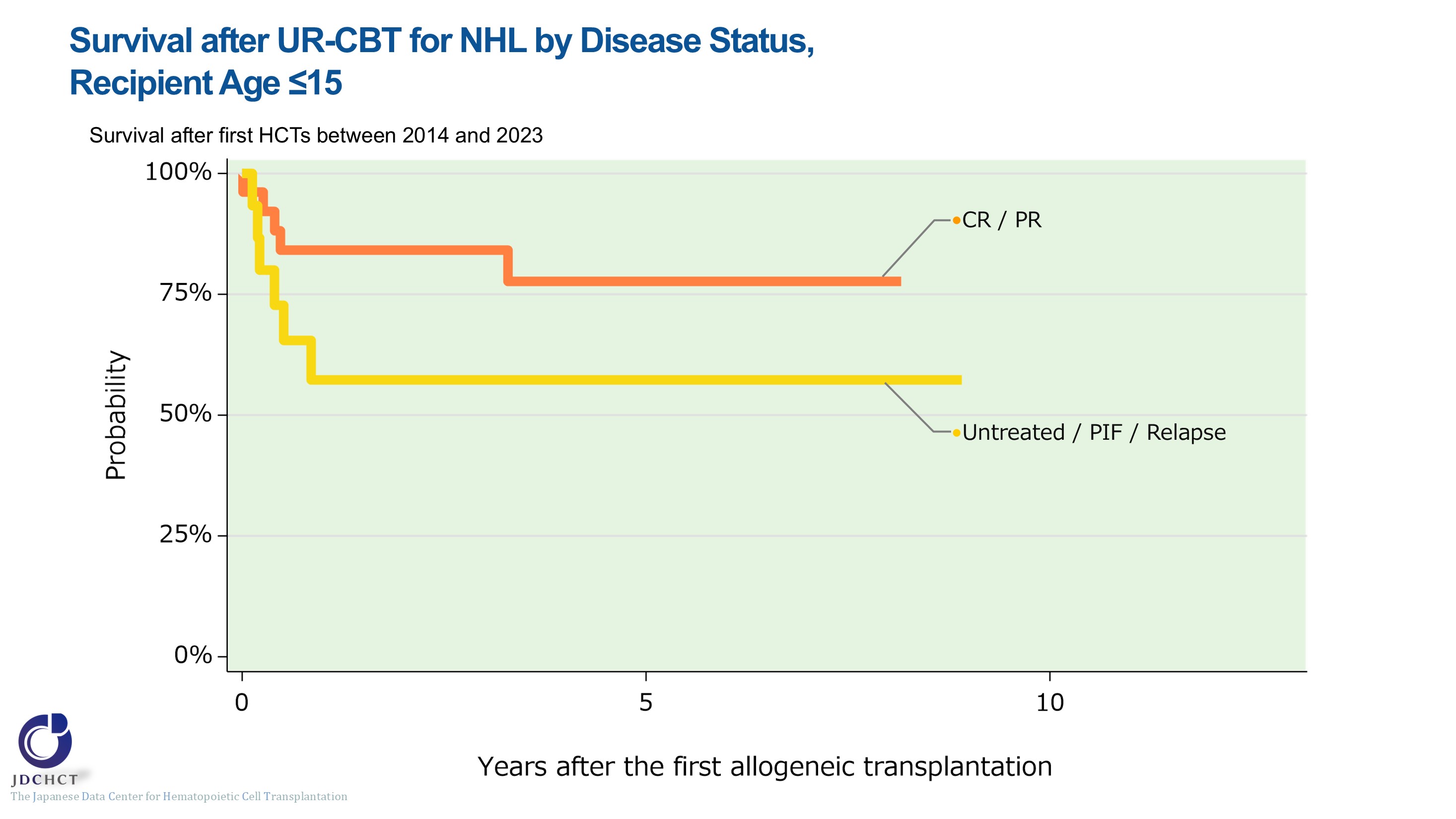 Survival after UR-CBT for NHL by Disease Status, Recipient Age ≤15
[Speaker Notes: Among patients aged 0 to 15 years receiving a cord blood transplant from unrelated donors for non-Hodgkin lymphoma between 2014 and 2023, the 5-year probabilities (95%CI) of survival following transplant according to disease status are:
・CR/PR					(N=26)	78% (53-90%) 
・Untreated/Primary induction failure (PIF) /Relapse	(N=15)	57% (28-78%)]
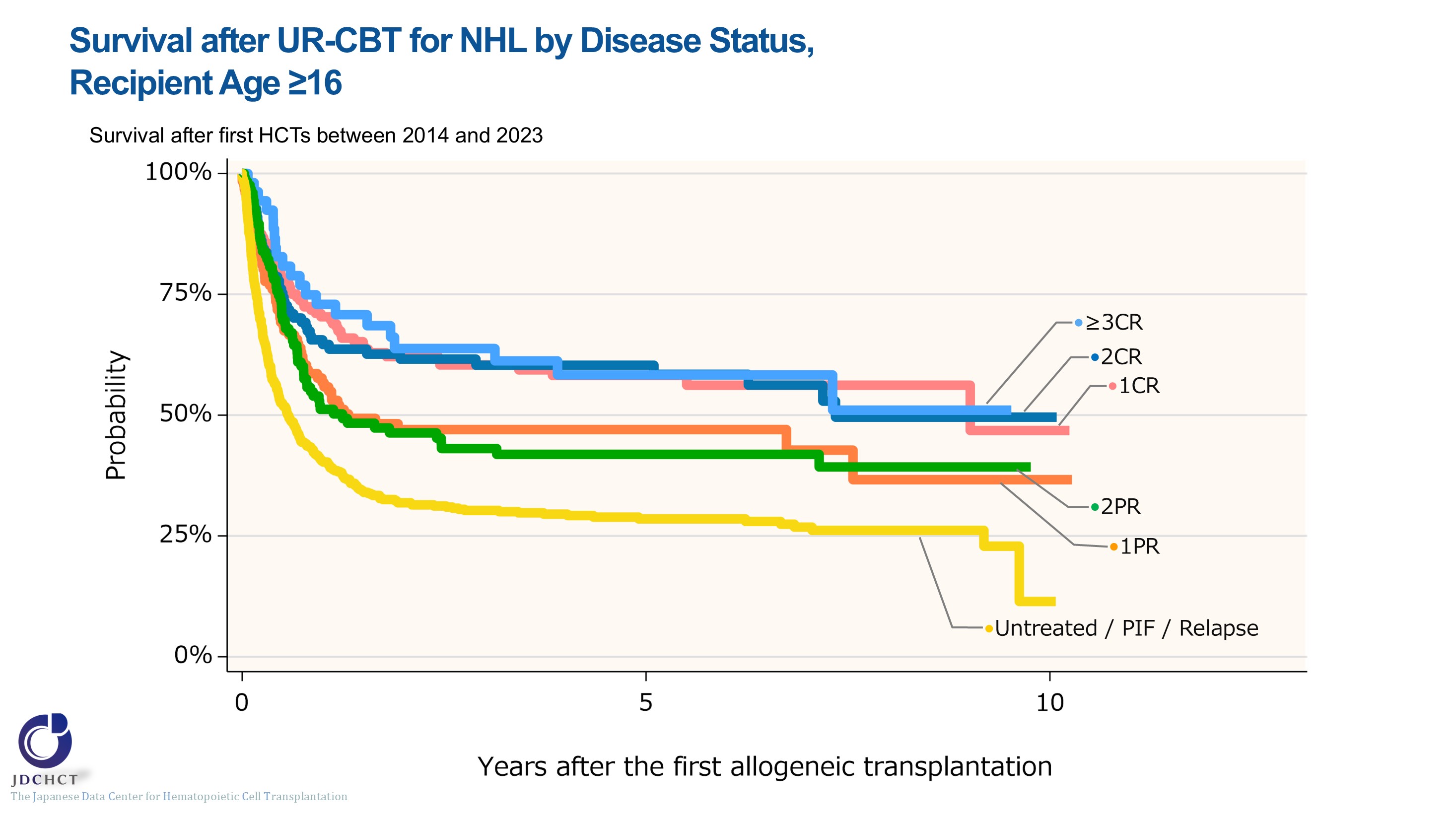 Survival after UR-CBT for NHL by Disease Status, Recipient Age ≥16
[Speaker Notes: Among patients aged 16 years or older receiving a cord blood transplant from unrelated donors for non-Hodgkin lymphoma between 2014 and 2023, the 5-year probabilities (95%CI) of survival following transplant according to disease status are:
・1CR					(N=159)	58%　(50-66%) 
・2CR					(N=123)	60%　(51-69%) 
・≧3CR					(N=54)	58%　(43-71%) 
・1PR					(N=121)	47%　(38-56%) 
・2PR					(N=125)	42%　(33-51%) 
・Untreated/Primary induction failure (PIF) /Relapse	(N=557)	29%　(25-33%)]
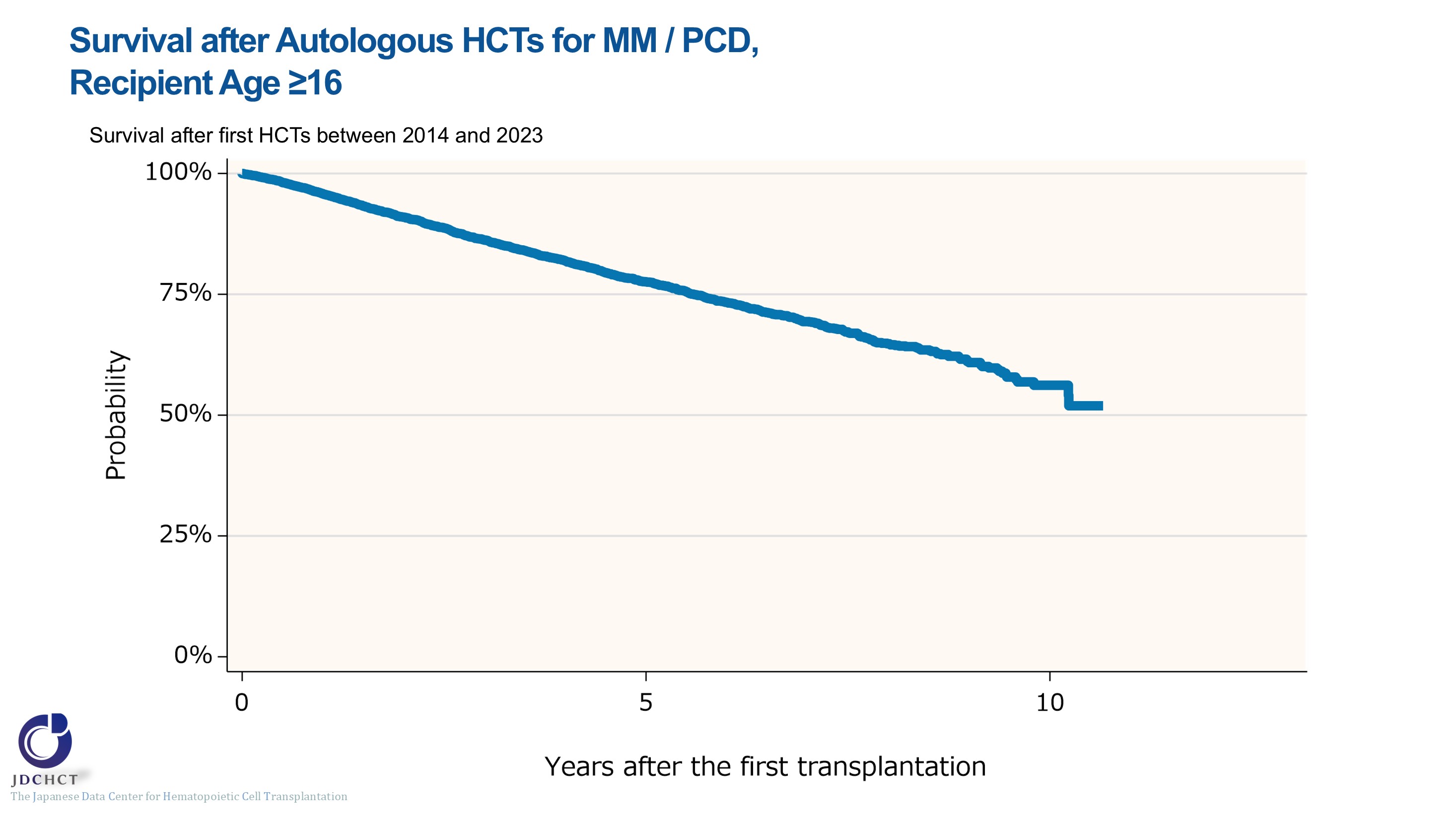 Survival after Autologous HCTs for MM / PCD, Recipient Age ≥16
[Speaker Notes: In plasma cell neoplasms including multiple myeloma, the number of autologous transplants registered from 2014 to 2023 is 8,025 in recipients aged 16 years or older.
The 5-year probability (95%CI) of survival following transplant is 78% (76-79%) .]
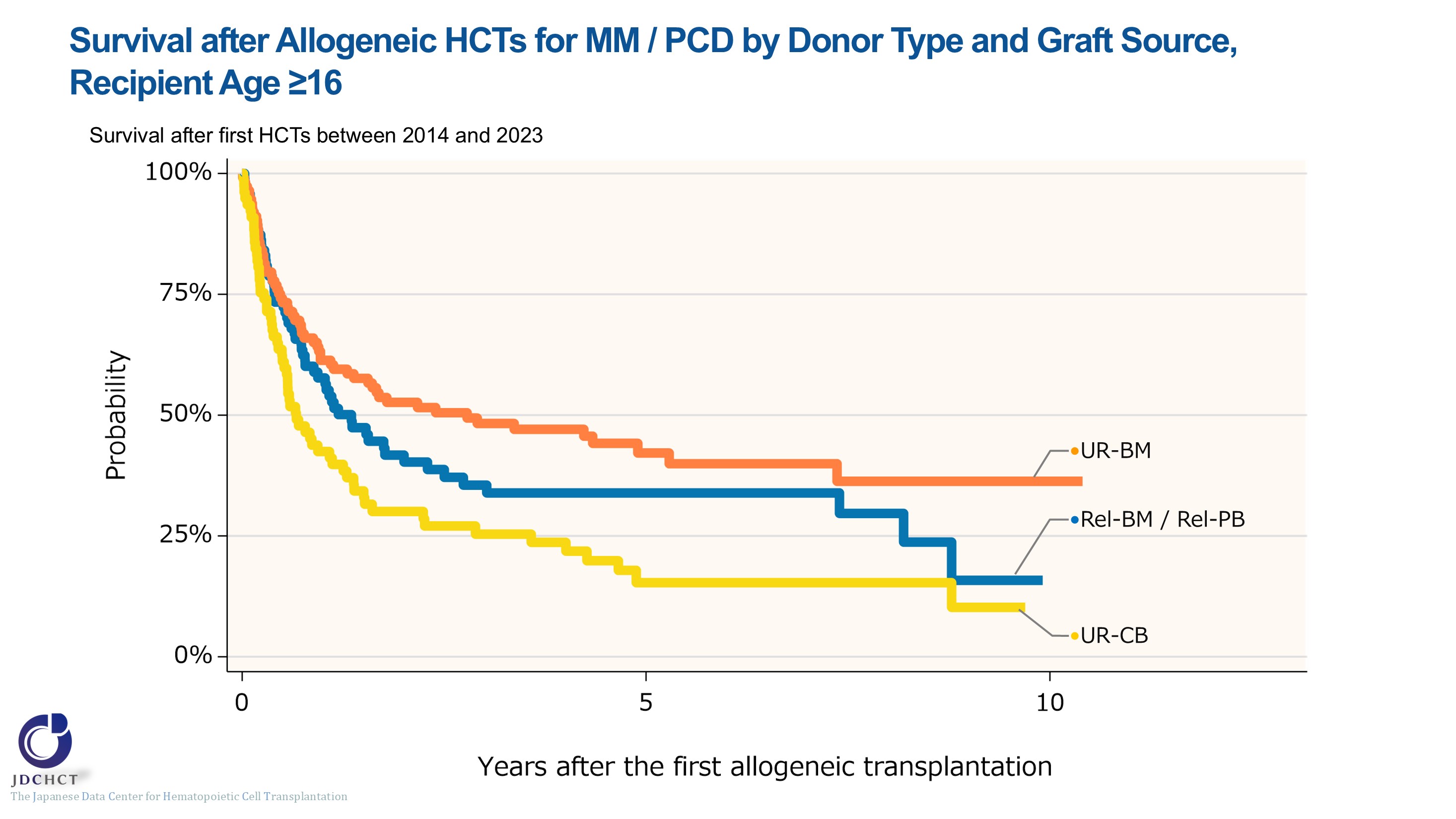 Survival after Allogeneic HCTs for MM / PCD by Donor Type and Graft Source, Recipient Age ≥16
[Speaker Notes: Among patients aged 16 years or older who underwent allogeneic transplantation for plasma cell neoplasms including multiple myeloma between 2014 and 2023, the 5-year probabilities (95%CI) of survival following transplant according by donor type and stem cell source are:
・Bone marrow transplantation / peripheral blood stem cell transplantation from related donors	(N=95)	34% (24-45%) 
・Bone marrow transplantation from unrelated donors				(N=113)	42% (32-52%) 
・Cord blood transplantation from unrelated donors					(N=77)	15% (8-26%)]
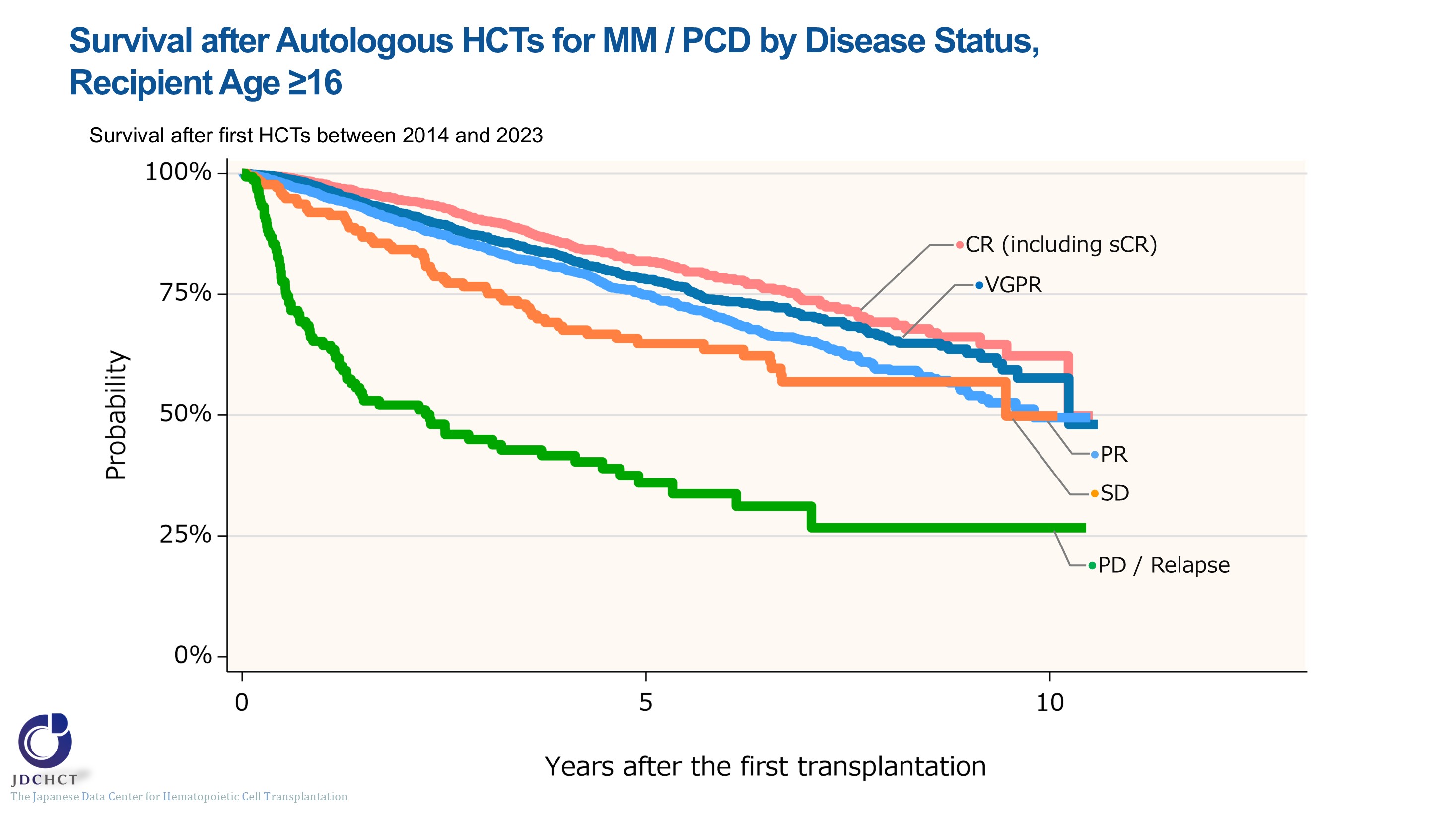 Survival after Autologous HCTs for MM / PCD by Disease Status, Recipient Age ≥16
[Speaker Notes: Among patients aged 16 years or older receiving an autologous transplant for plasma cell neoplasms including multiple myeloma between 2014 and 2023, the 5-year probabilities (95%CI) of survival following transplant according to disease status are:
・CR/sCR		(N=1,923)	82% (79-84%)
・VGPR		(N=2,614) 	78% (76-80%) 
・PR		(N=2,477) 	75% (73-77%)
・SD		(N=180) 	65% (56-72%) 
・PD/Relapse	(N=150)	36% (27-45%)]
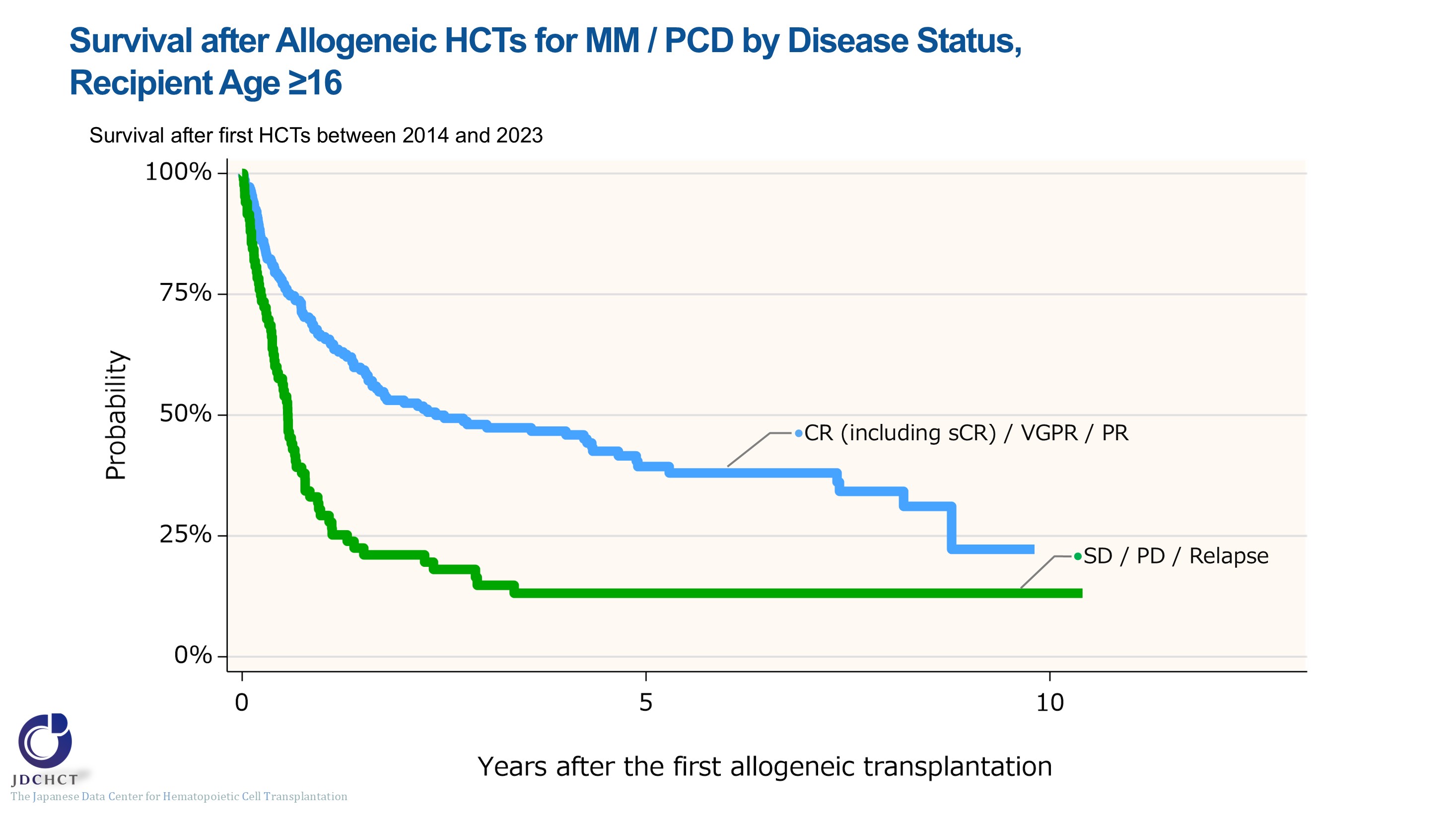 Survival after Allogeneic HCTs for MM / PCD by Disease Status, Recipient Age ≥16
[Speaker Notes: Among patients aged 16 years or older receiving an allogeneic transplant for plasma cell neoplasms including multiple myeloma between 2014 and 2023, the 5-year probabilities (95%CI) of survival following transplant according to disease status are:
・CR/sCR/VGPR/PR	(N=216)	39% (32-47%) 
・SD/PD/Relapse	(N=83)	13% (7-22%)]
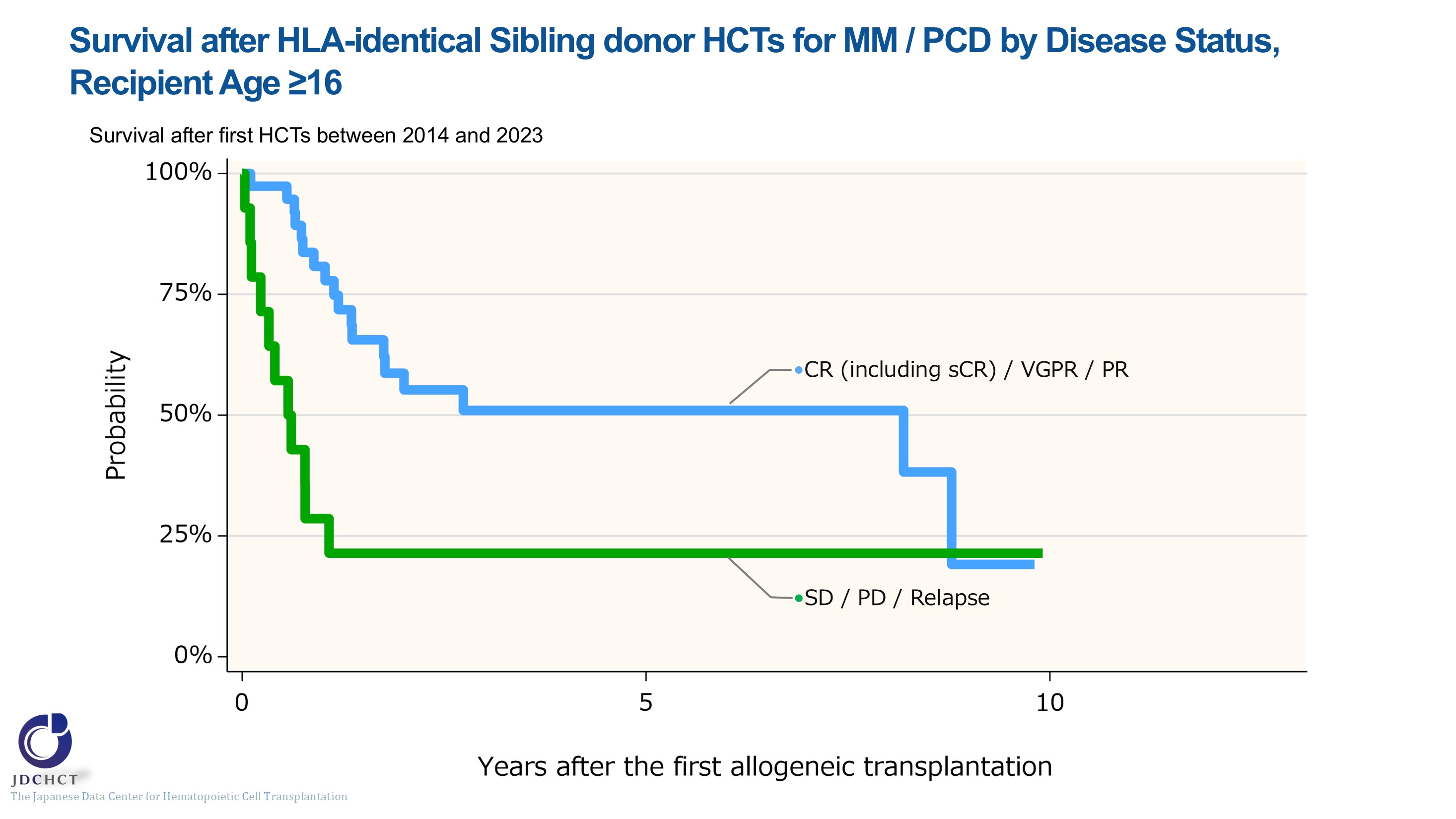 Survival after HLA-dentical Sibling donor HCTs for MM / PCD by Disease Status, Recipient Age ≥16
[Speaker Notes: Among patients aged 16 years or older receiving a HLA-matched sibling donor transplant for plasma cell neoplasms including multiple myeloma between 2014 and 2023, the 5-year probabilities (95%CI) of survival following transplant according to disease status are:
・CR/sCR/VGPR/PR	(N=38)	51% (32-67%) 
・SD/PD/Relapse	(N=14)	21% (5-45%)]
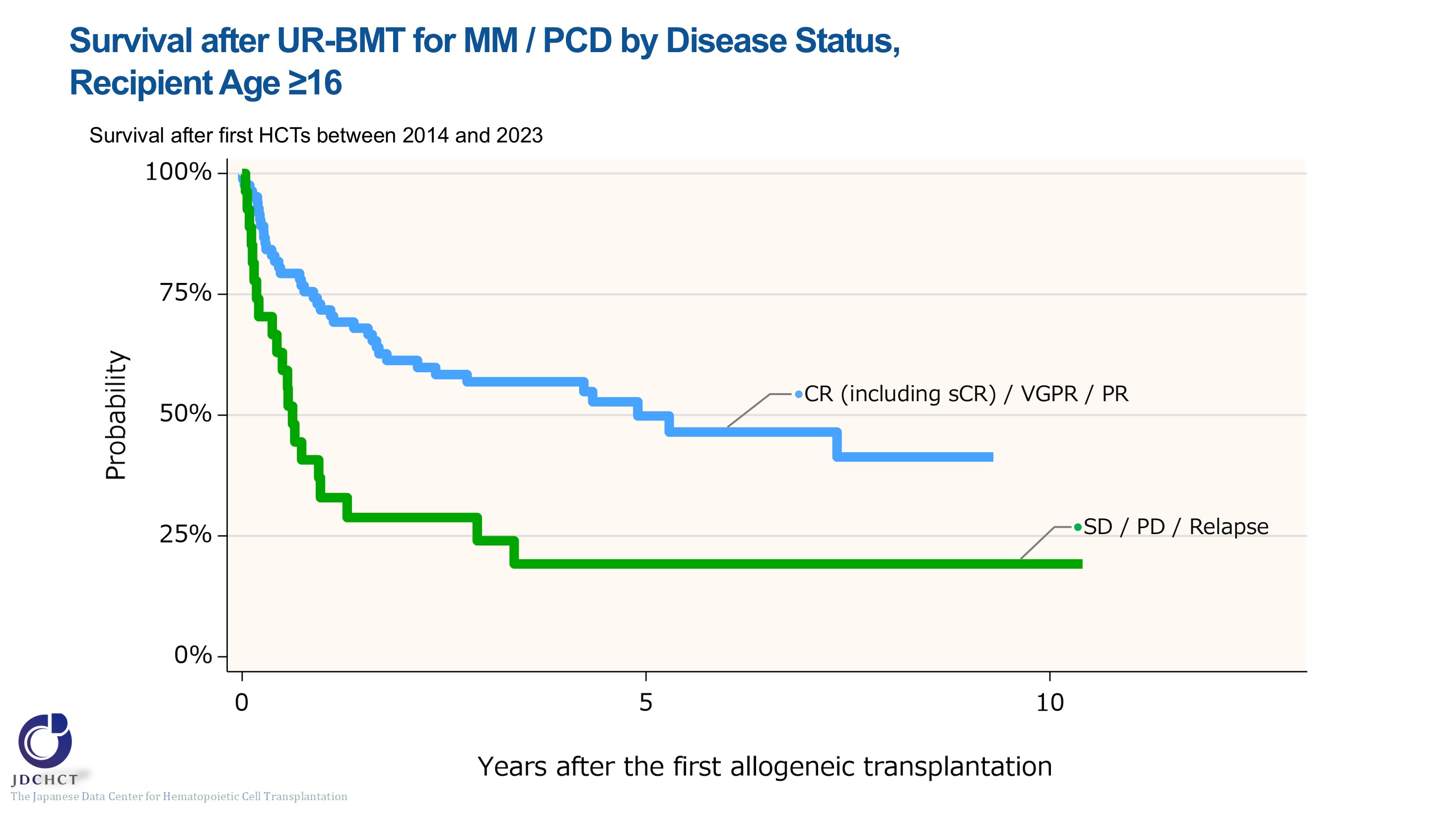 Survival after UR-BMT for MM / PCD by Disease Status, Recipient Age ≥16
[Speaker Notes: Among patients aged 16 years or older receiving a bone marrow transplant from unrelated donors for plasma cell neoplasms including multiple myeloma between 2014 and 2023, the 5-year probabilities (95%CI) of survival following transplant according to disease status are:
・CR/sCR/VGPR/PR	(N=83)	50%　(37-61%) 
・SD/PD/Relapse	(N=27)	19%　(7-37%)]
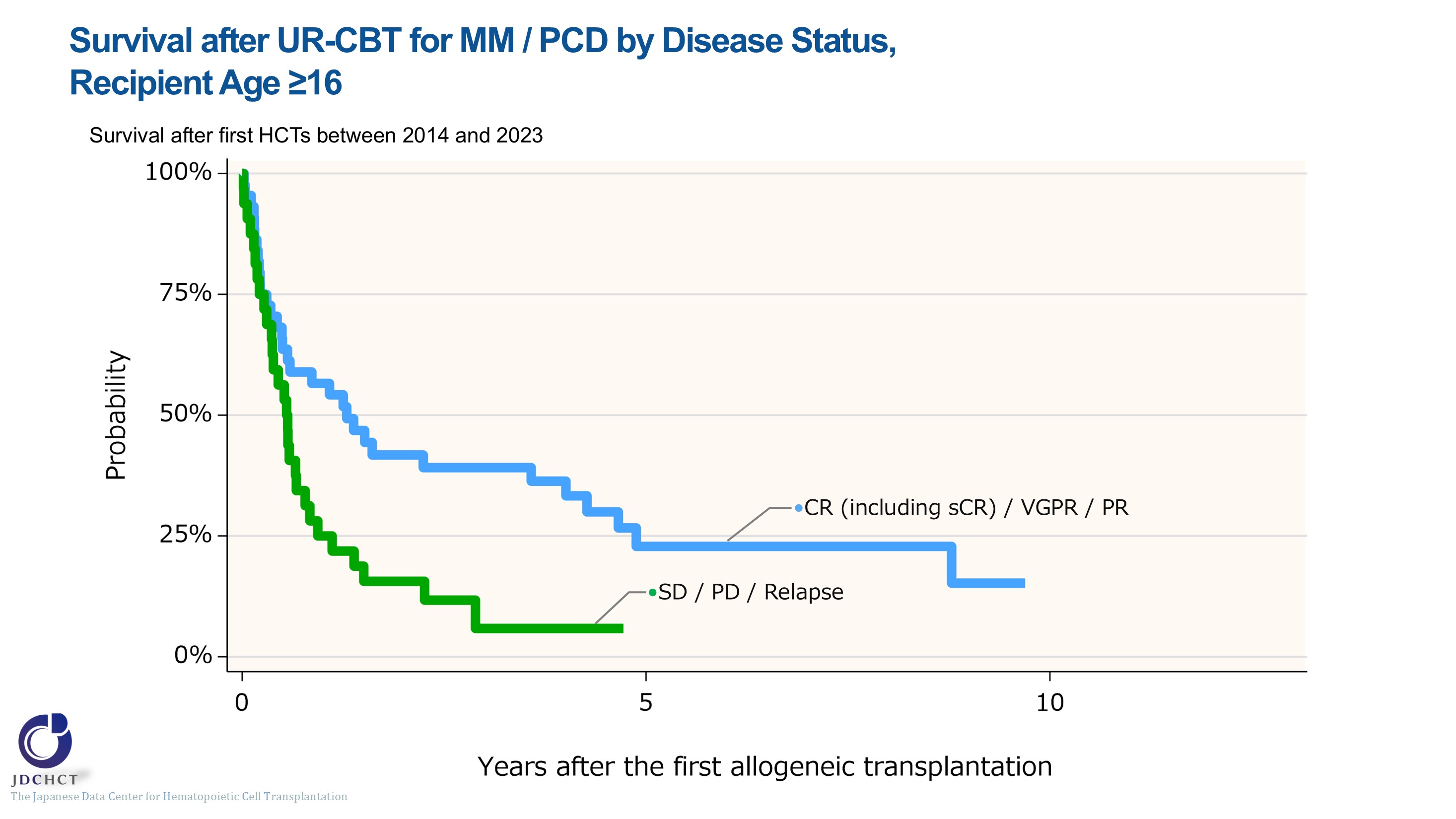 Survival after UR-CBT for MM / PCD by Disease Status, Recipient Age ≥16
[Speaker Notes: Among patients aged 16 years or older receiving a cord blood transplant from unrelated donors for plasma cell neoplasms including multiple myeloma between 2014 and 2023, the 5-year probabilities (95%CI) of survival following transplant according to disease status are:
・CR/sCR/VGPR/PR	(N=44)	23% (11-38%)]
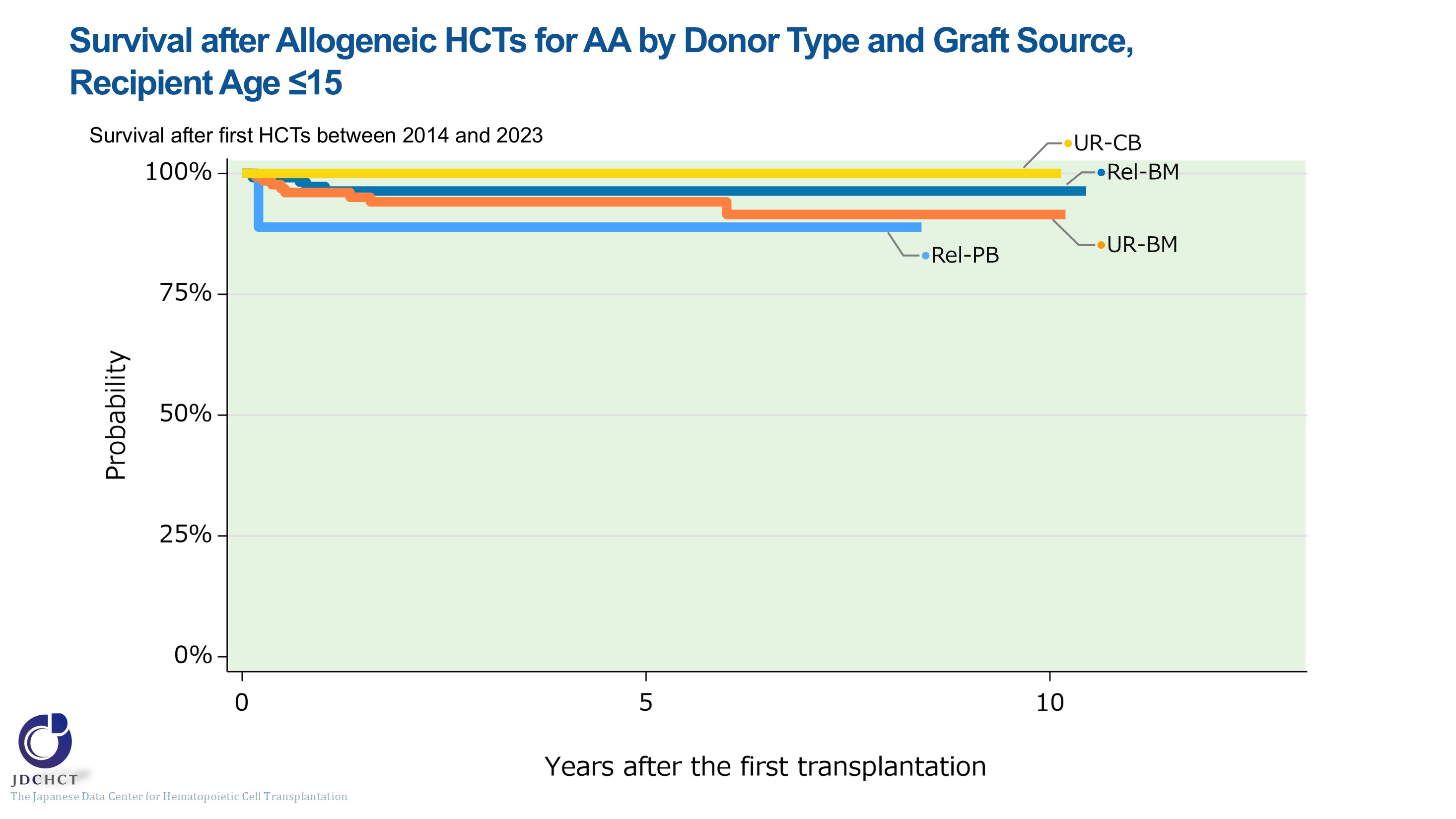 Survival after Allogeneic HCTs for AA by Donor Type and Graft Source, Recipient Age ≤15
[Speaker Notes: Among patients aged 0 to 15 years who underwent allogeneic transplantation for aplastic anemia between 2014 and 2023, the 5-year probabilities (95%CI) of survival following transplant according by donor type and stem cell source are:
・Bone marrow transplantation from related donors		(N=117)	96%　(91-99%) 
・Peripheral blood stem cell transplantation from related donors	(N=9)	89%　(43-98%) 
・Bone marrow transplantation from unrelated donors	(N=134)	94%　(88-97%) 
・Cord blood transplantation from unrelated donors		(N=31)	100%]
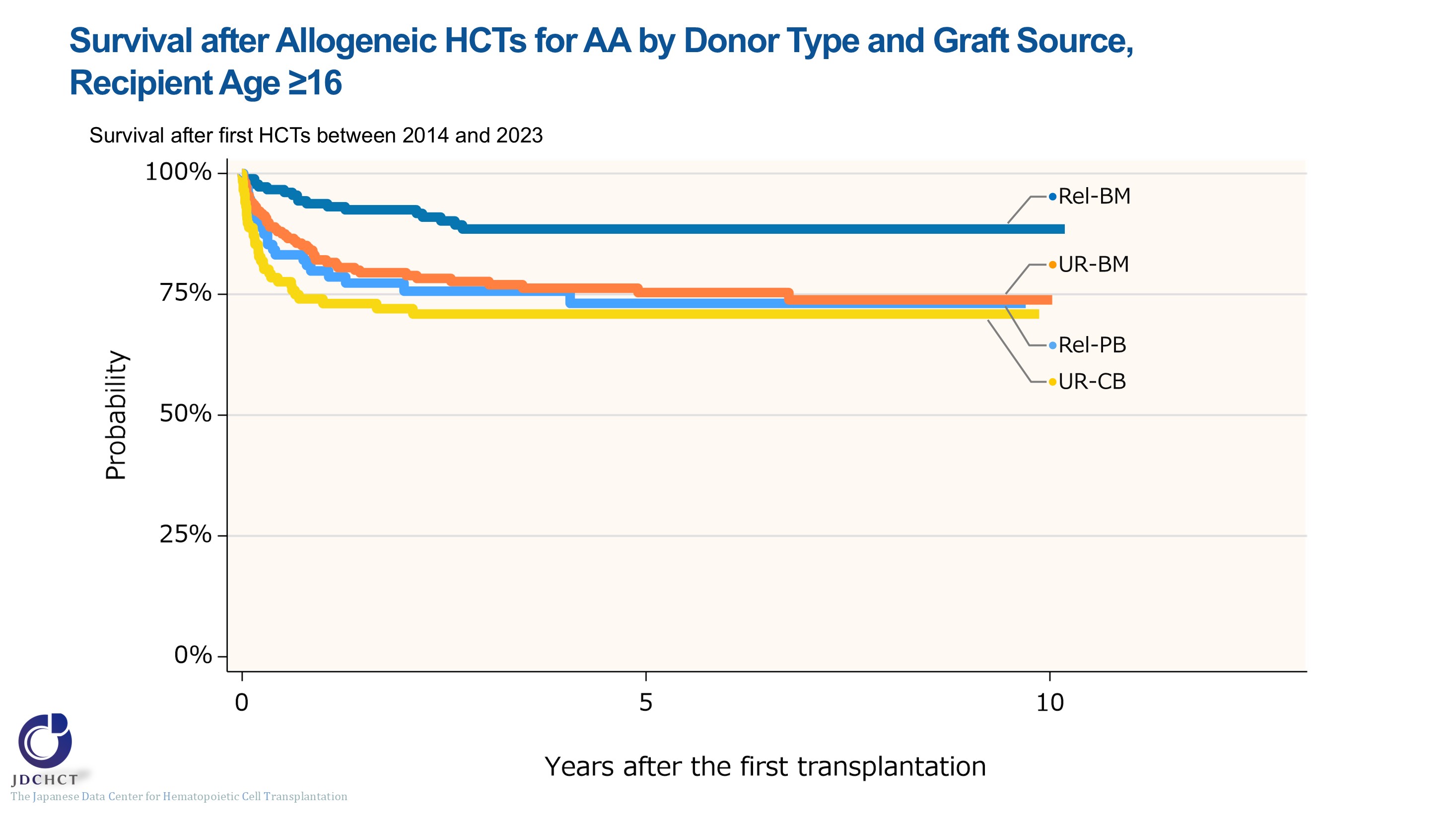 Survival after Allogeneic HCTs for AA by Donor Type and Graft Source, Recipient Age ≥16
[Speaker Notes: Among patients aged 16 years or older who underwent allogeneic transplantation for aplastic anemia between 2014 and 2023, the 5-year probabilities (95%CI) of survival following transplant according by donor type and stem cell source are:
・Bone marrow transplantation from related donors		(N=181)	89% (82-93%) 
・Peripheral blood stem cell transplantation from related donors	(N=96)	73% (62-82%) 
・Bone marrow transplantation from unrelated donors	(N=218)	75% (69-81%) 
・Cord blood transplantation from unrelated donors		(N=116)	71% (62-78%)]
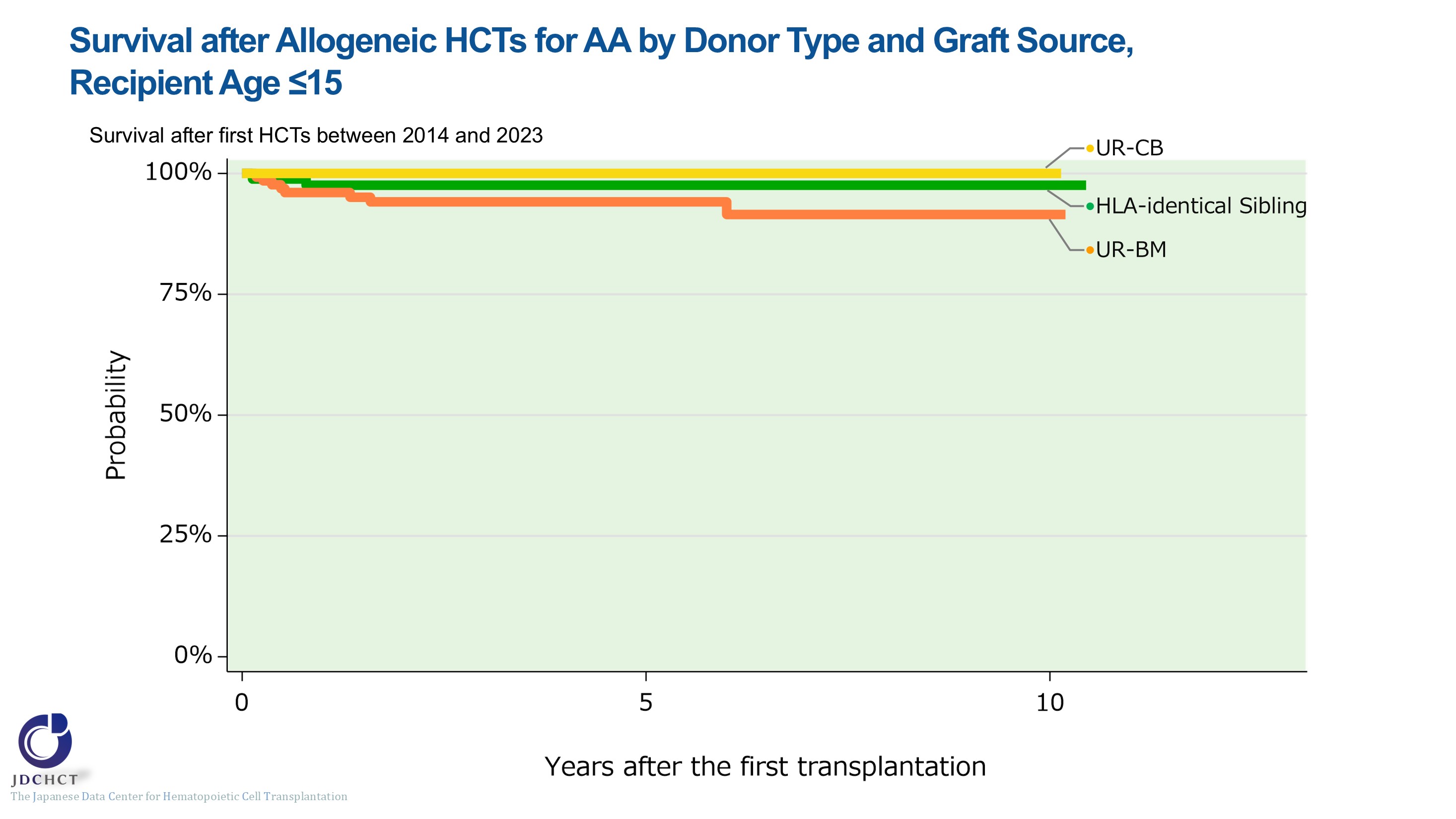 Survival after Allogeneic HCTs for AA by Donor Type and Graft Source, Recipient Age ≤15
[Speaker Notes: Among patients aged 0 to 15 years who underwent allogeneic transplantation for aplastic anemia between 2014 and 2023, the 5-year probabilities (95%CI) of survival following transplant according by donor type and stem cell source are:
・HLA-matched sibling donor transplantation		(N=86)	98% (91-99%) 
・Bone marrow transplantation from unrelated donors	(N=134) 	94% (88-97%) 
・Cord blood transplantation from unrelated donors		(N=31) 	100%]
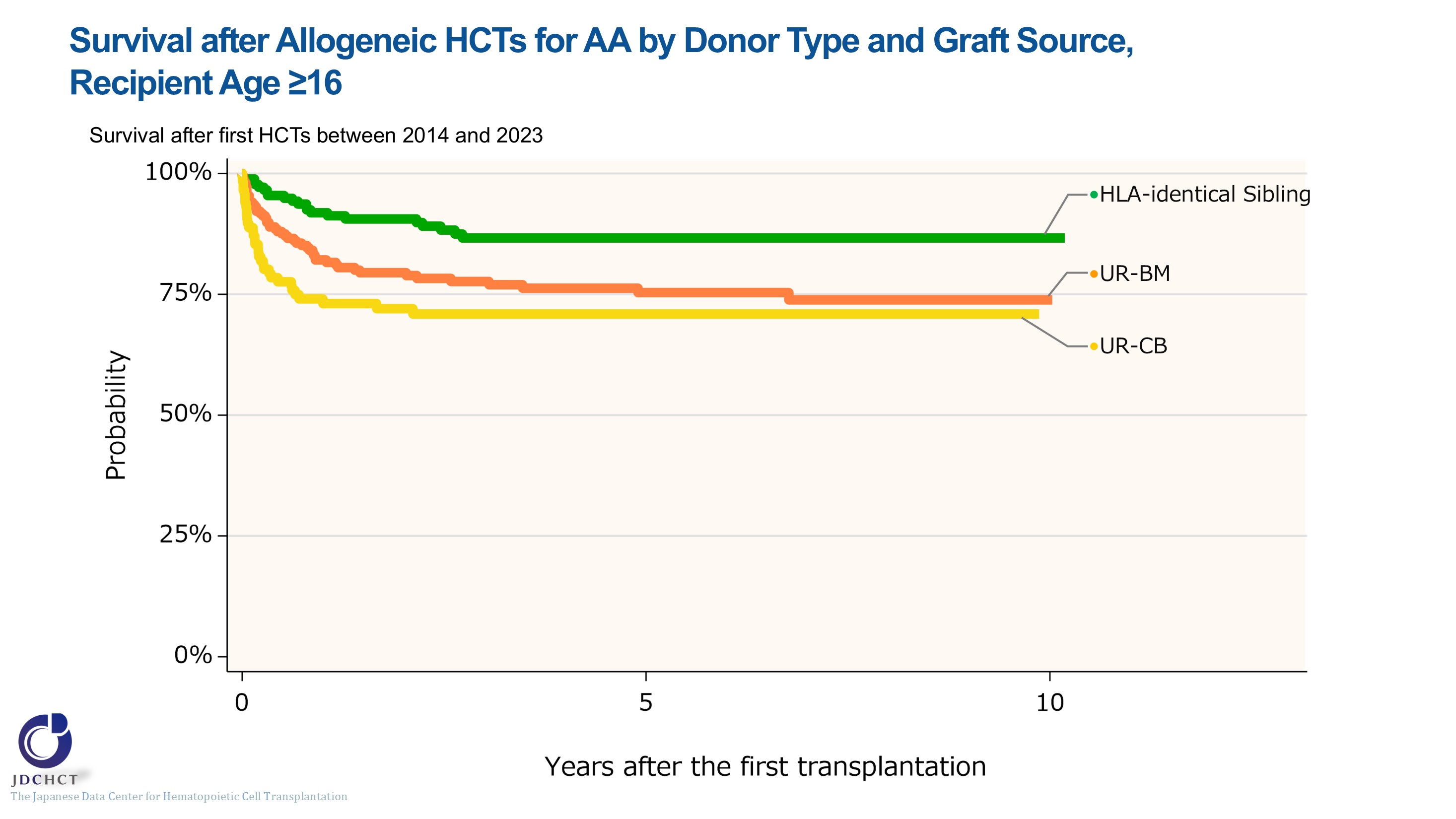 Survival after Allogeneic HCTs for AA by Donor Type and Graft Source, Recipient Age ≥16
[Speaker Notes: Among patients aged 16 years or older who underwent allogeneic transplantation for aplastic anemia between 2014 and 2023, the 5-year probabilities (95%CI) of survival following transplant according by donor type and stem cell source are:
・HLA-matched sibling donor transplantation		(N=176)	87%　(80-91%) 
・Bone marrow transplantation from unrelated donors	(N=218) 	75%　(69-81%) 
・Cord blood transplantation from unrelated donors		(N=116) 	71%　(62-78%)]